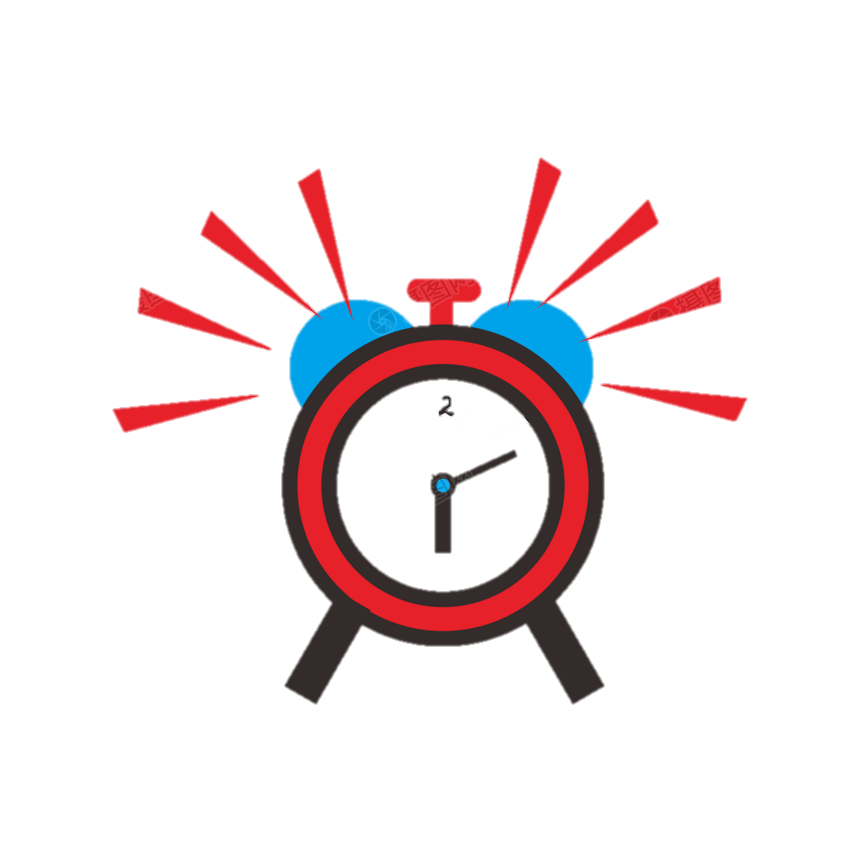 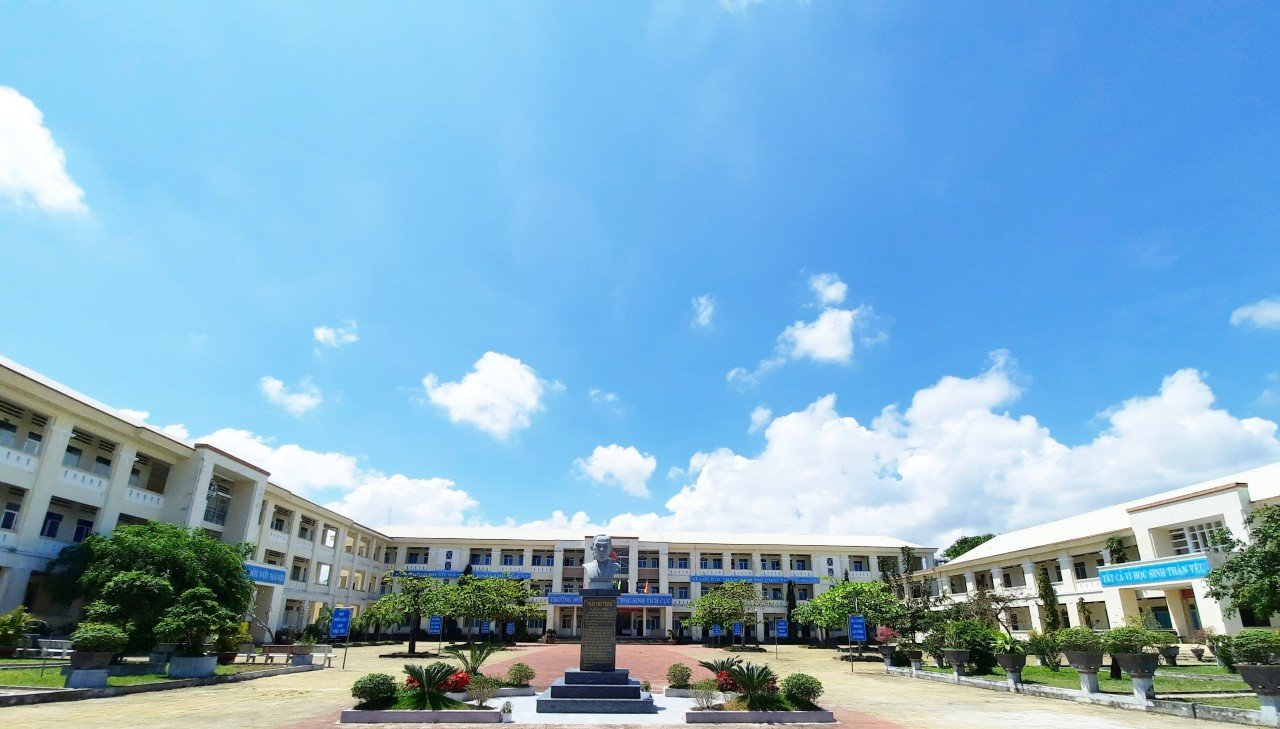 CHÀO MỪNG QUÝ THẦY CÔ 
ĐẾN VỚI TIẾT HỌC CỦA LỚP 12A6
TRÒ CHƠI ONG TÌM CHỮ
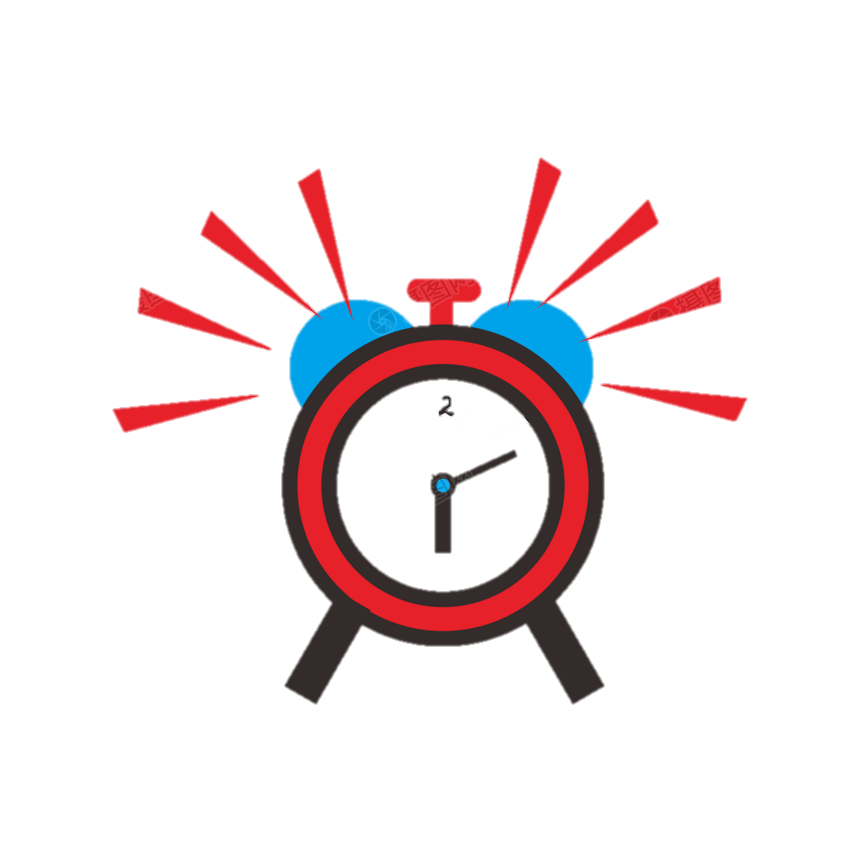 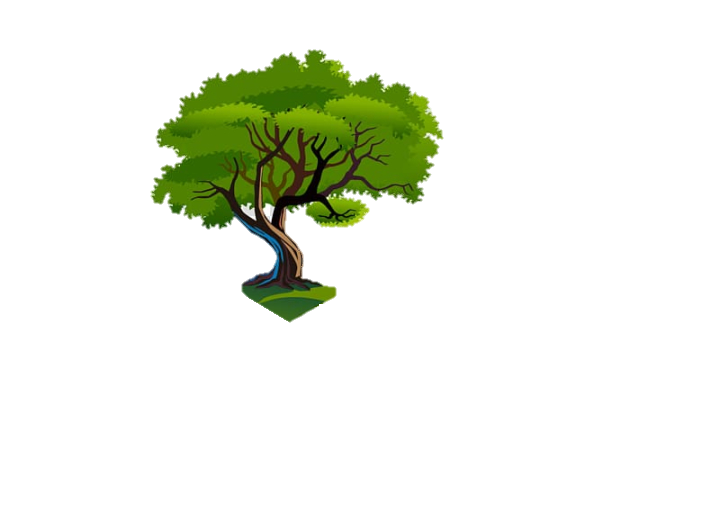 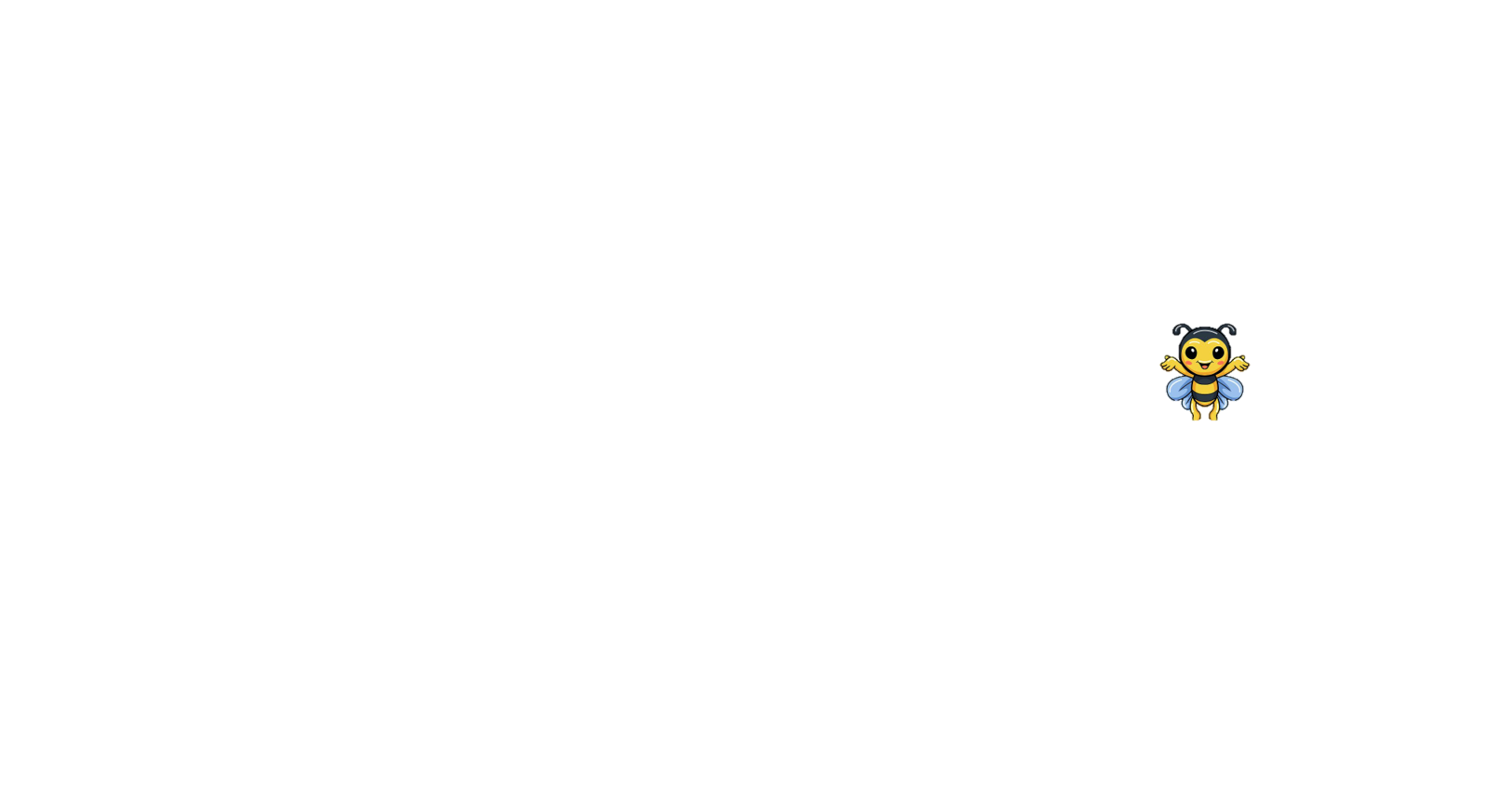 * Hình thức: HS làm việc nhóm (6 nhóm)
* Luật chơi: 
- Có 6 từ, cụm từ liên quan đến rừng được xếp ở hàng ngang, dọc trên phiếu học tập.
- Dùng bút màu tô nổi các từ, cụm từ. 
* Cách tính điểm:
  Đội tìm nhanh nhất, đúng và đủ số lượng từ sẽ nhận được 1 phần quà.
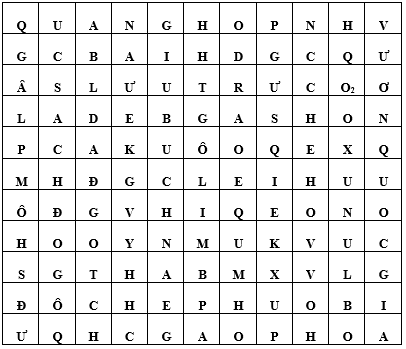 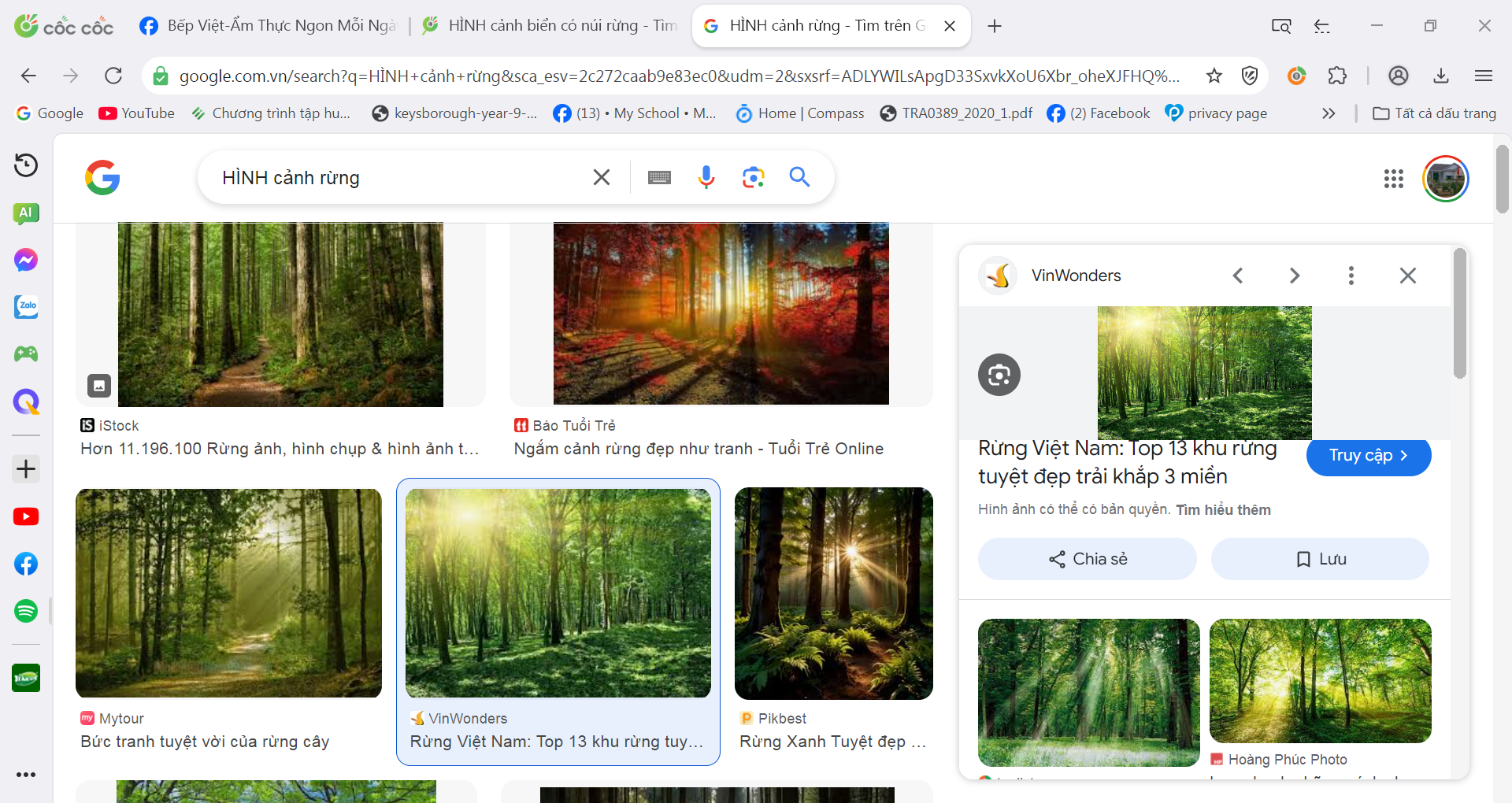 Tiết 25, 26
TRÒ CHƠI ONG TÌM CHỮ
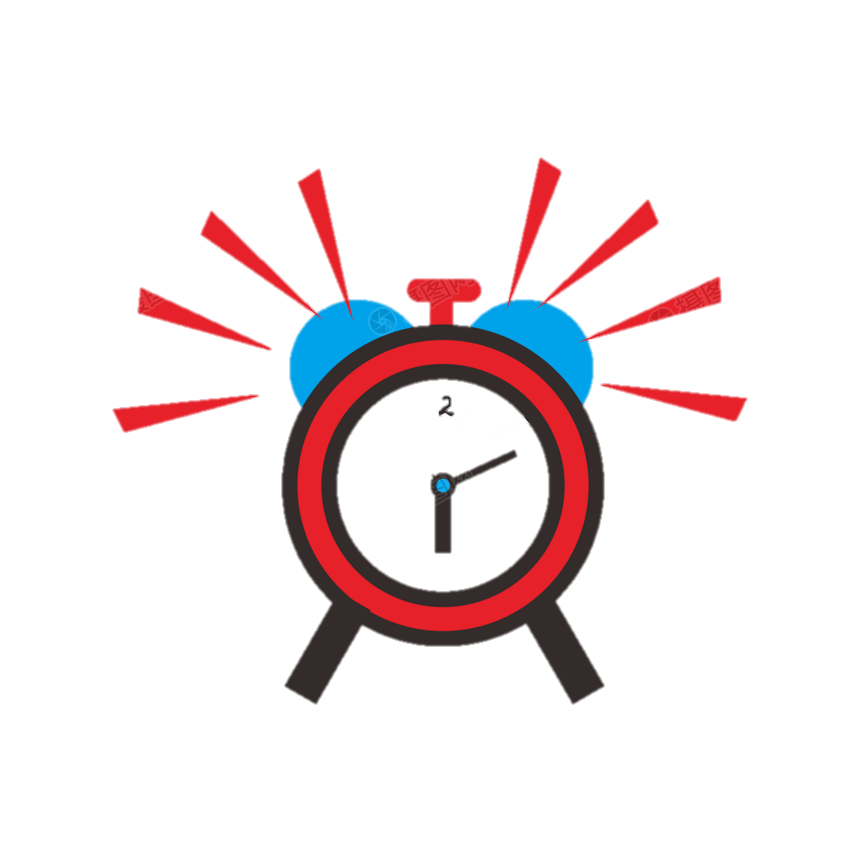 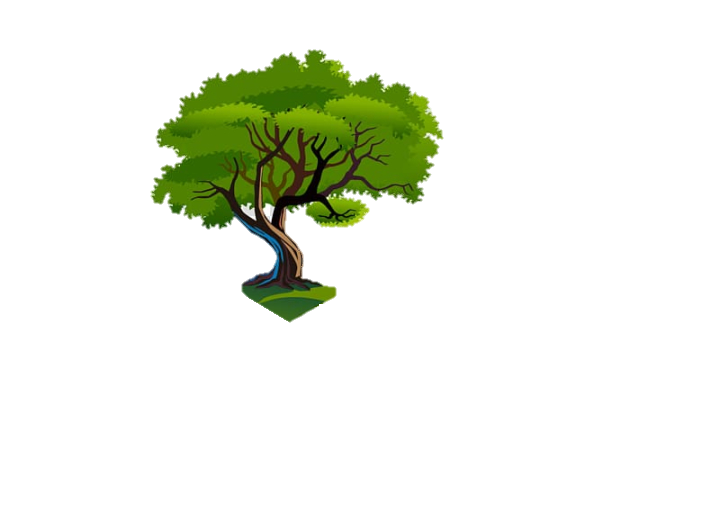 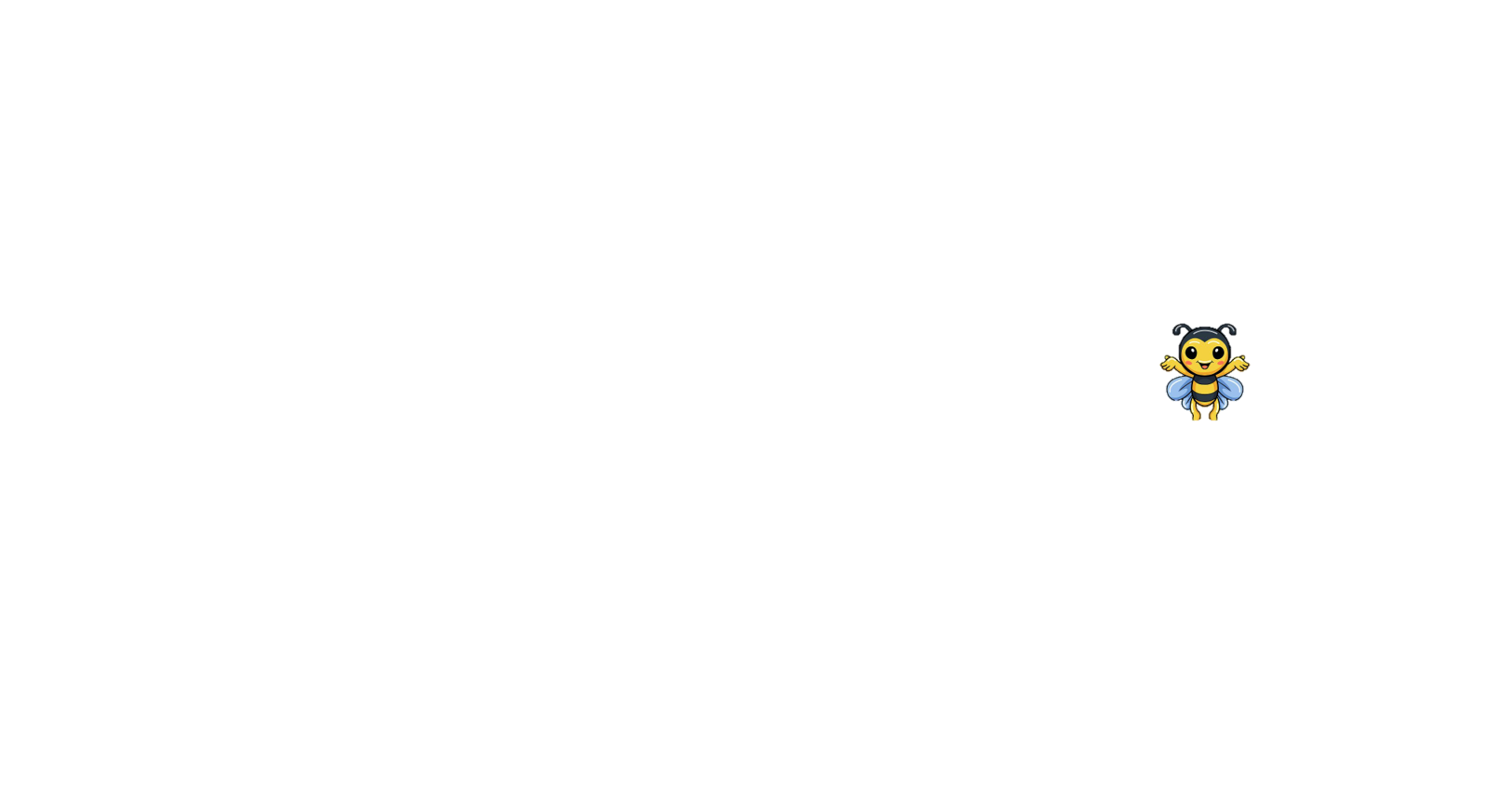 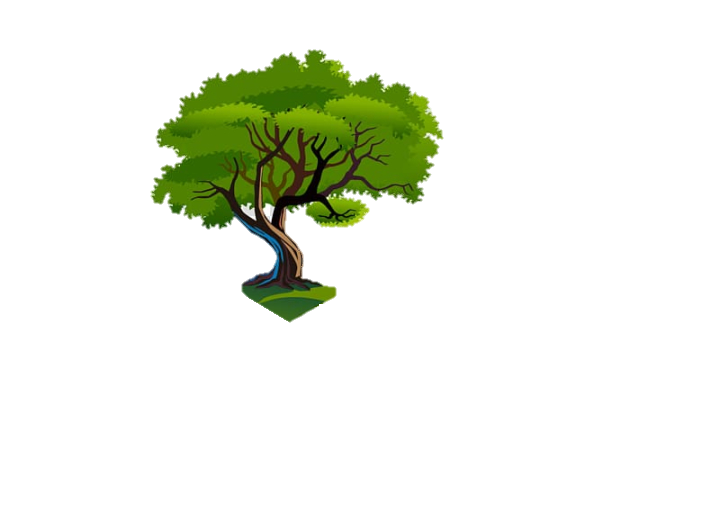 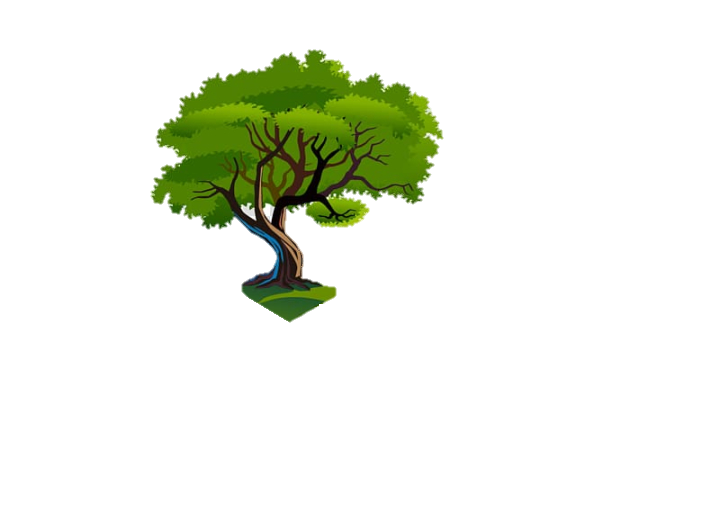 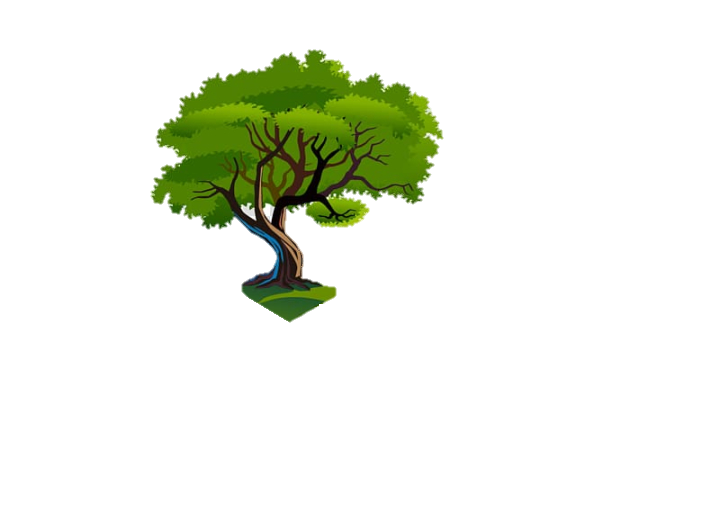 ONG TÌM CHỮ  DƯỚI TÁN RỪNG XANH
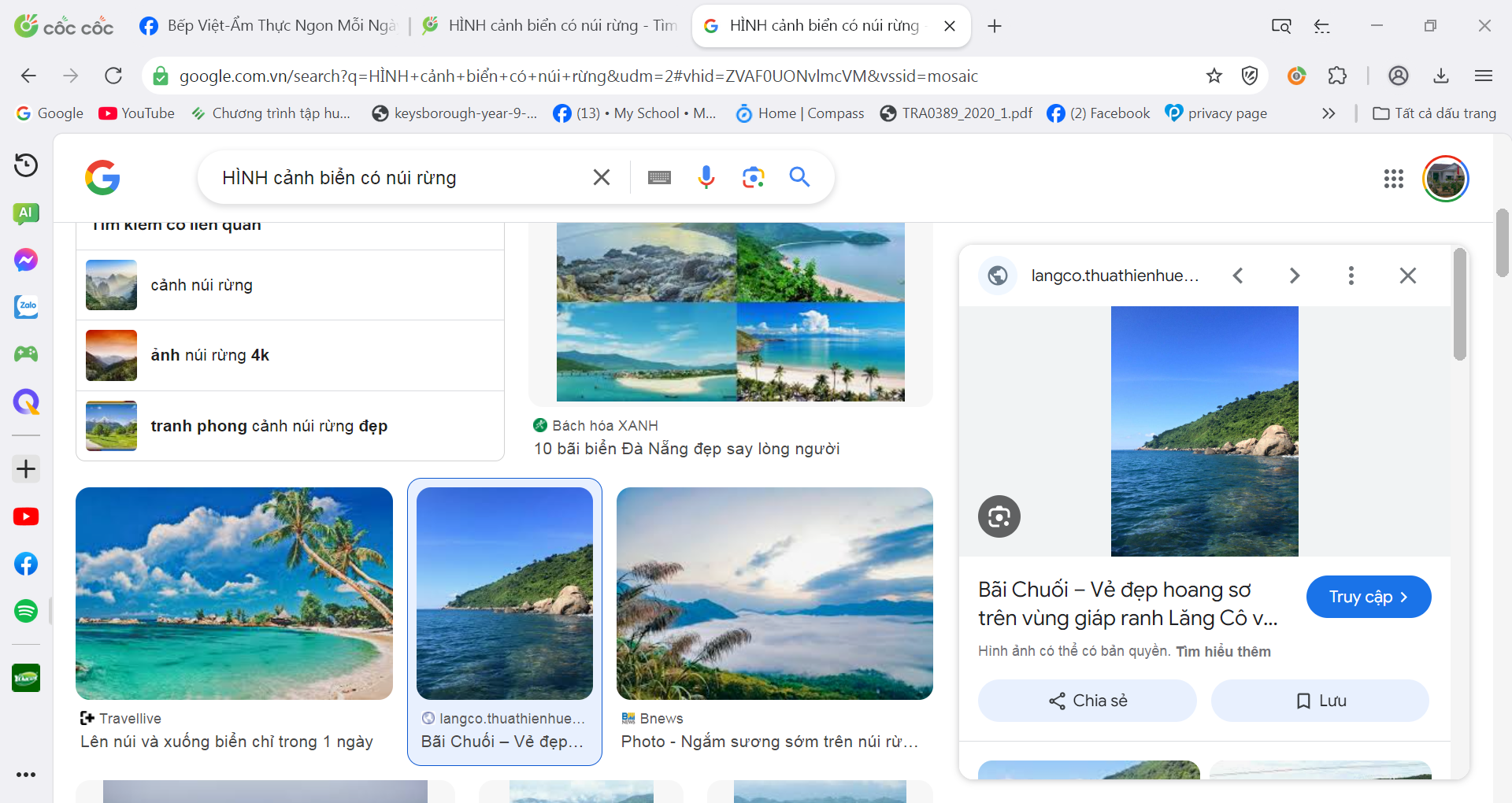 Bài 12: 
VẤN ĐỀ PHÁT TRIỂN 
NGÀNH LÂM NGHIỆP VÀ THỦY SẢN
Bài 12: VẤN ĐỀ PHÁT TRIỂN 
NGÀNH LÂM NGHIỆP VÀ THỦY SẢN
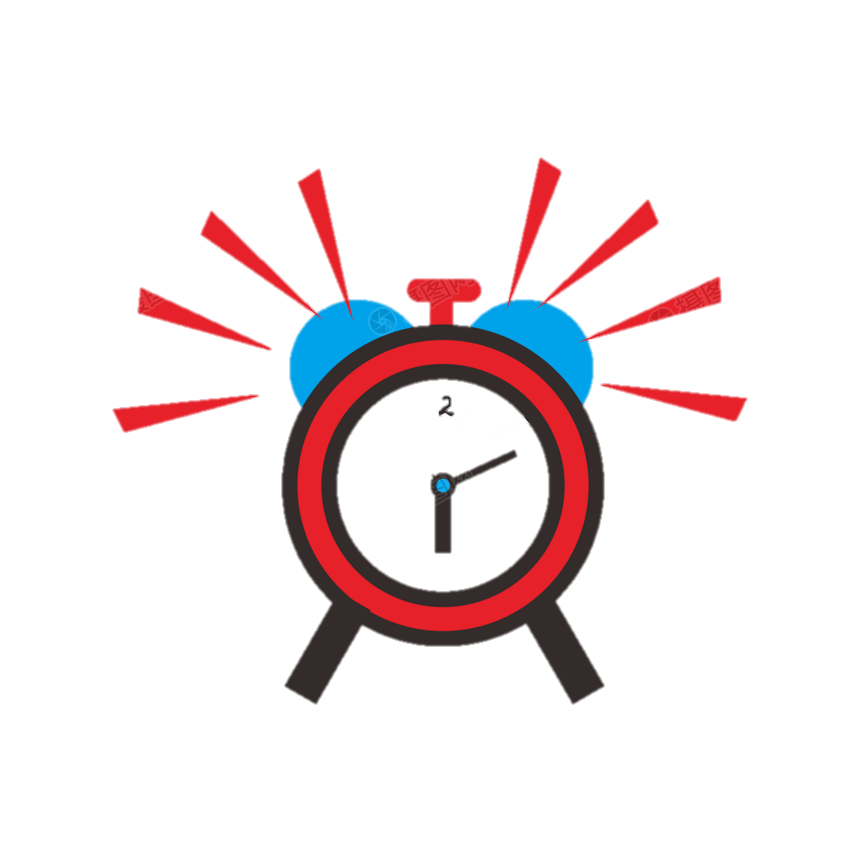 Tiết: 25,26
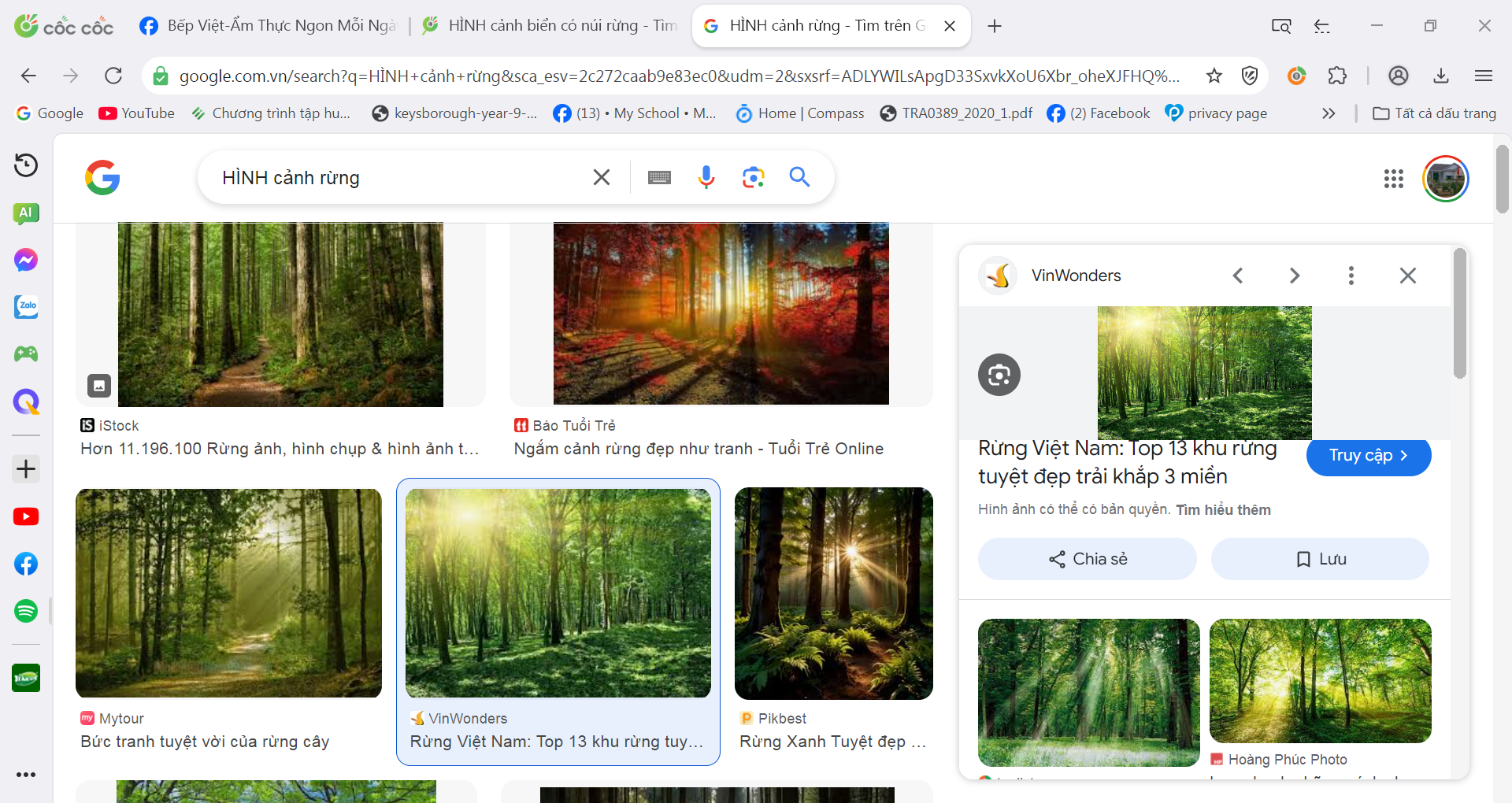 Tiết 25, 26
Bài 12: 
VẤN ĐỀ PHÁT TRIỂN 
NGÀNH LÂM NGHIỆP VÀ THỦY SẢN
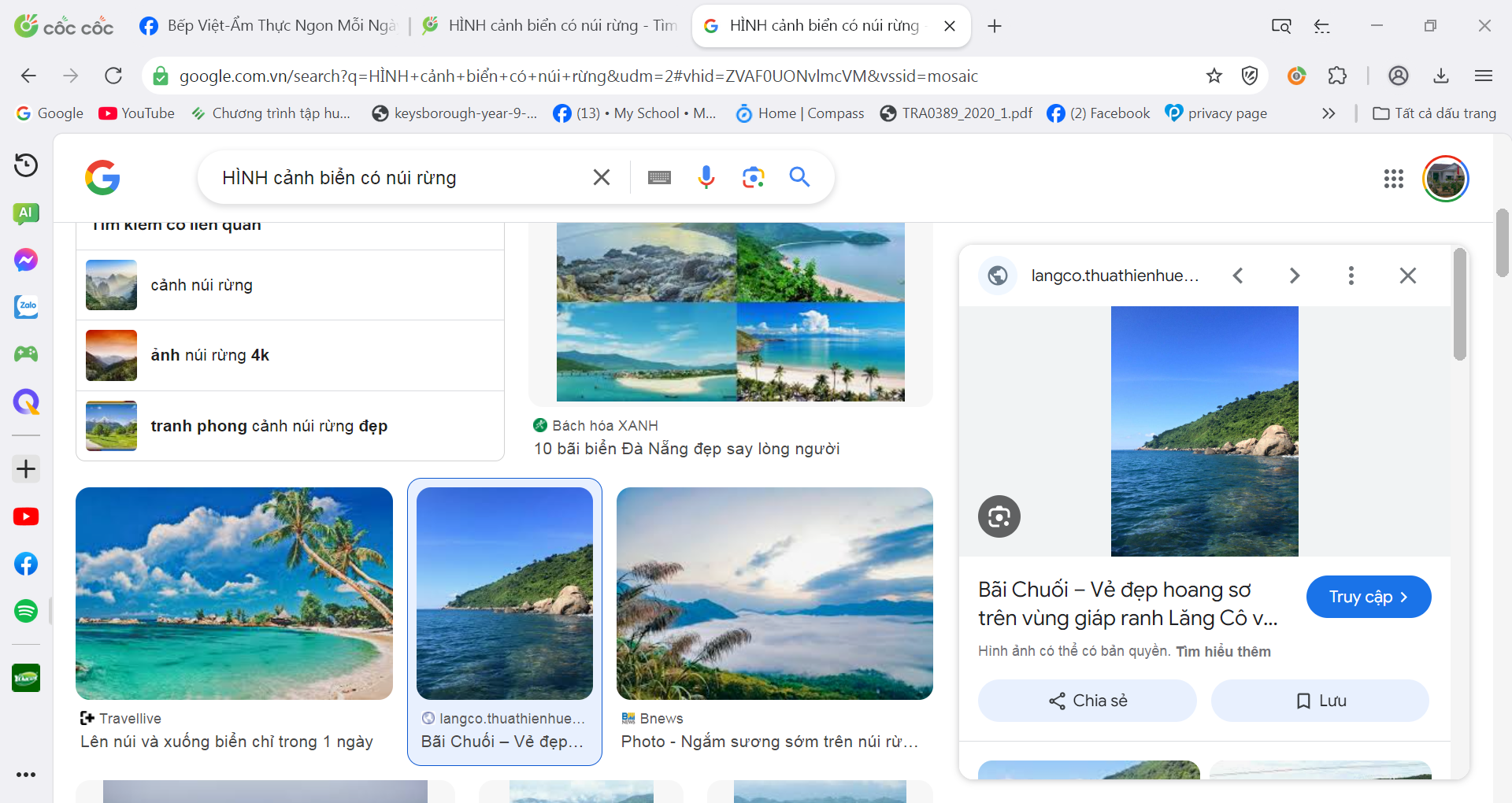 Bài 12: VẤN ĐỀ PHÁT TRIỂN 
NGÀNH LÂM NGHIỆP VÀ THỦY SẢN
Tiết: 25, 26
1. THẾ MẠNH VÀ HẠN CHẾ
I. VẤN ĐỀ PHÁT TRIỂN NGÀNH LÂM NGHIỆP
2. HIỆN TRẠNG PHÁT TRIỂN VÀ PHÂN BỐ
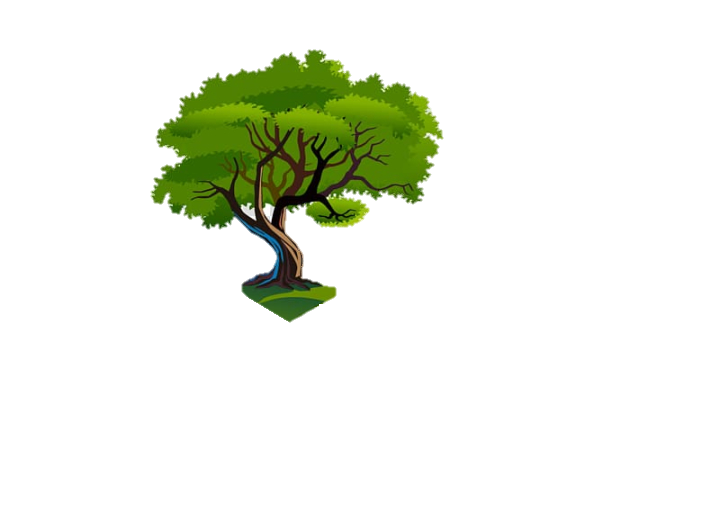 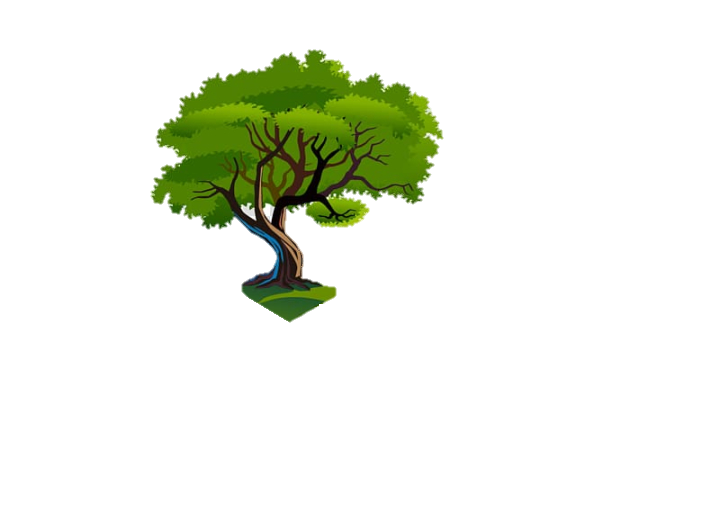 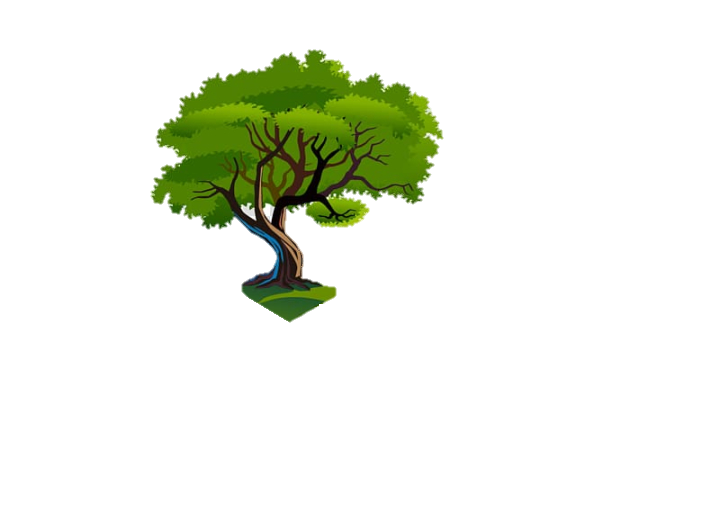 3. VẤN ĐỀ QUẢN LÍ VÀ BẢO VỆ 
TÀI NGUYÊN RỪNG
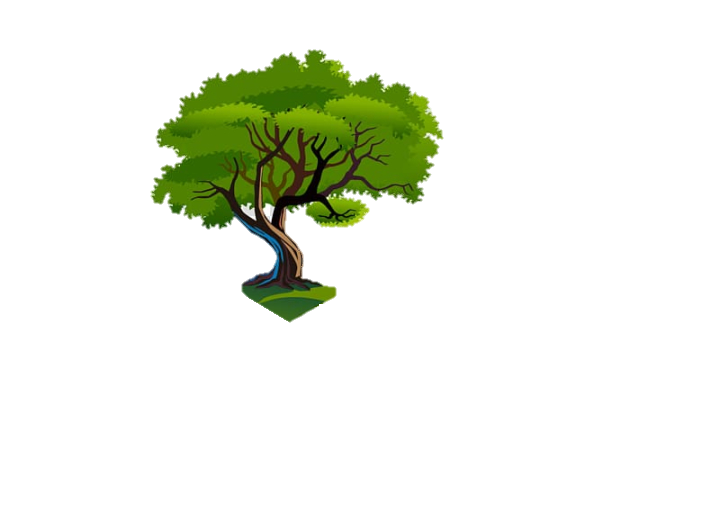 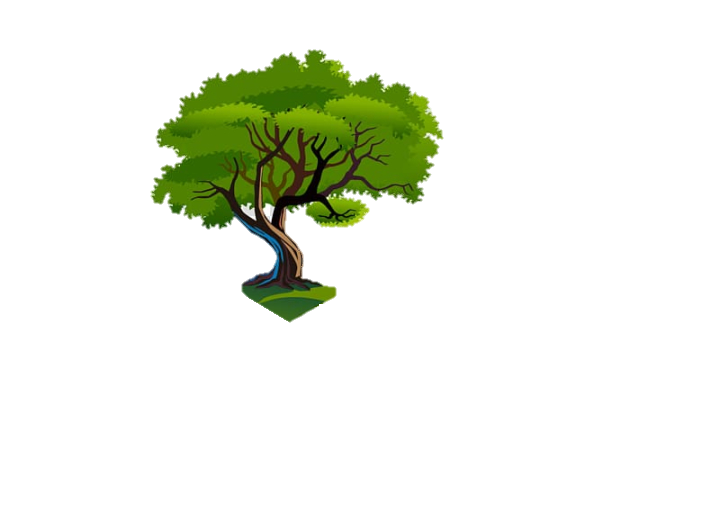 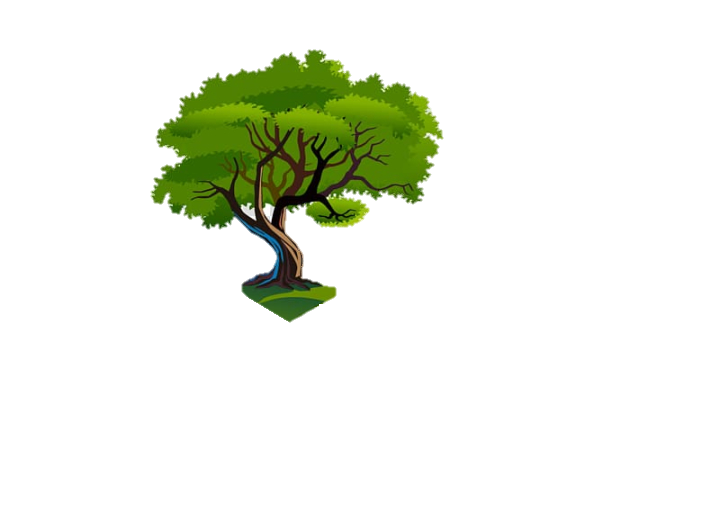 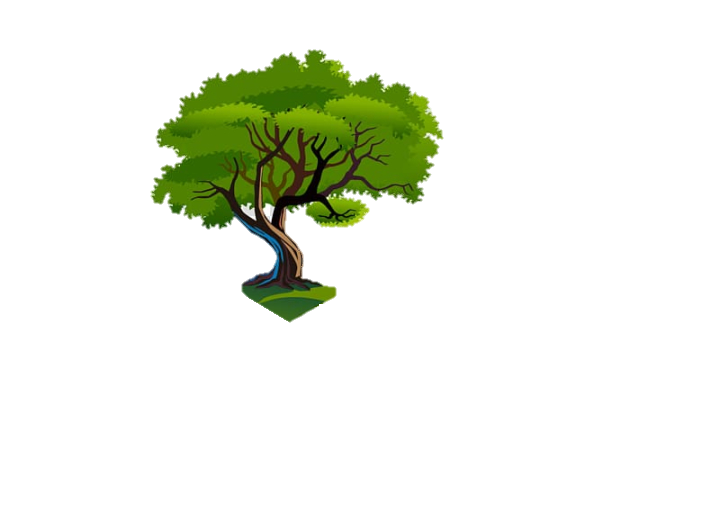 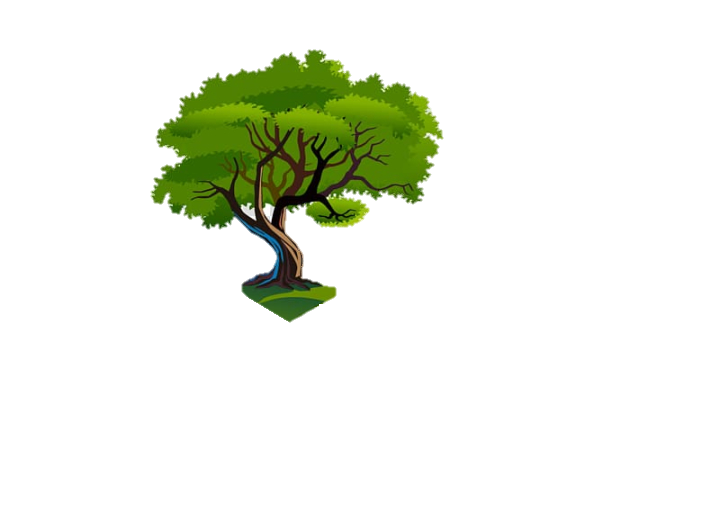 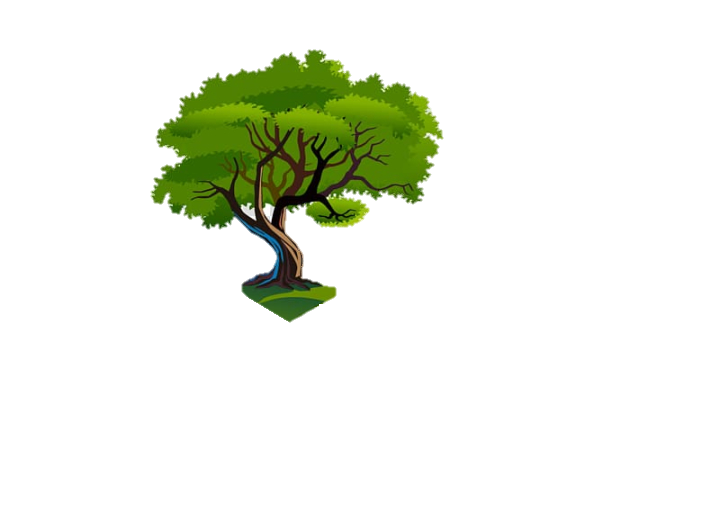 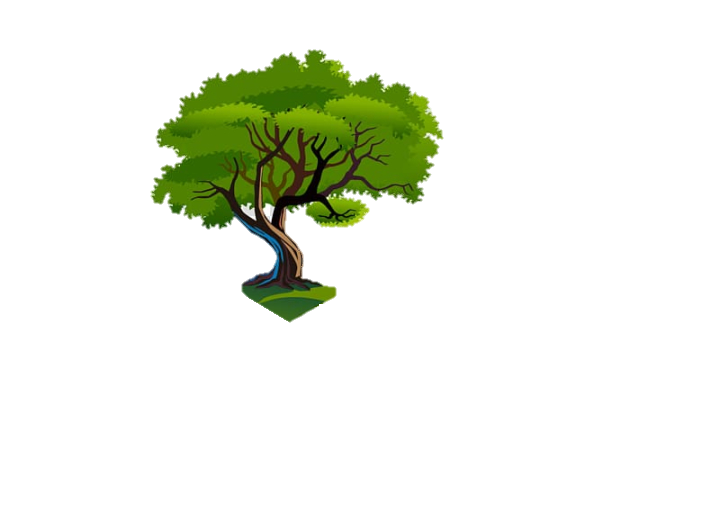 Bài 12: VẤN ĐỀ PHÁT TRIỂN 
NGÀNH LÂM NGHIỆP VÀ THỦY SẢN
Tiết: 25, 26
I. VẤN ĐỀ PHÁT TRIỂN NGÀNH LÂM NGHIỆP
Giả sử cuộc thi UPU năm nay có chủ đề là viết bài giới thiệu vẻ đẹp thiên nhiên đất nước. Để có những thông tin bổ ích và trải nghiệm lí thú cho bản thân trước khi viết bài giới thiệu vẻ đẹp rừng núi Việt Nam, em cùng với bạn bè hãy tham gia vào hành trình MÊ CUNG DƯỚI TÁN RỪNG XANH. Chuyến đi sẽ vượt qua một số trạm kiểm soát. Hãy nhanh chóng tìm đường đi an toàn, nhận được tài liệu bổ ích cho đội của mình và sớm về đích.
NHIỆM VỤ HỌC TẬP
Trò chơi: 
 MÊ CUNG DƯỚI TÁN RỪNG XANH
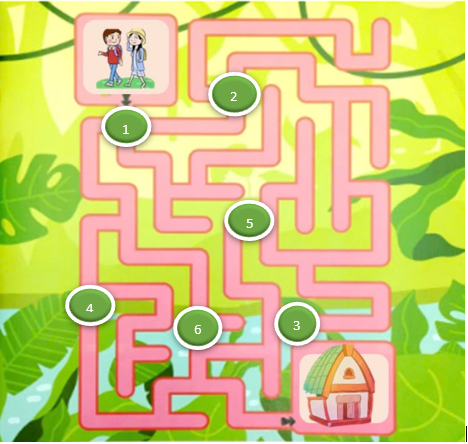 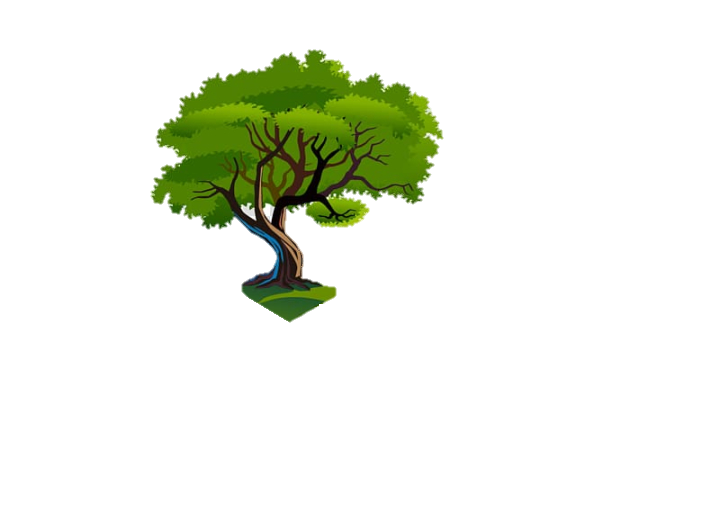 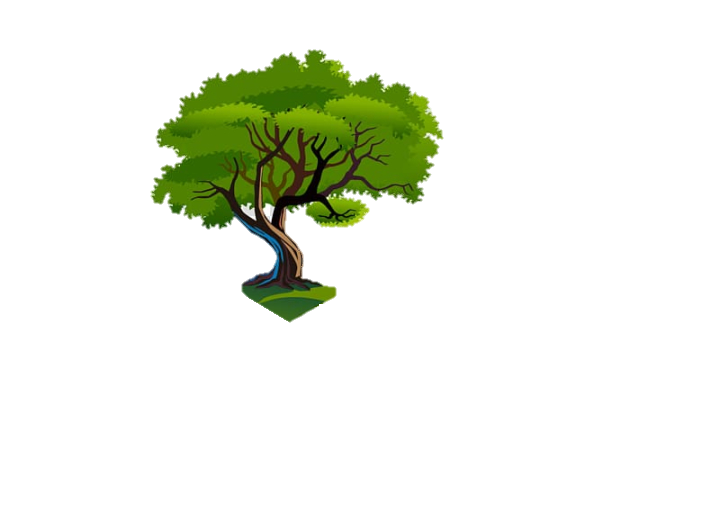 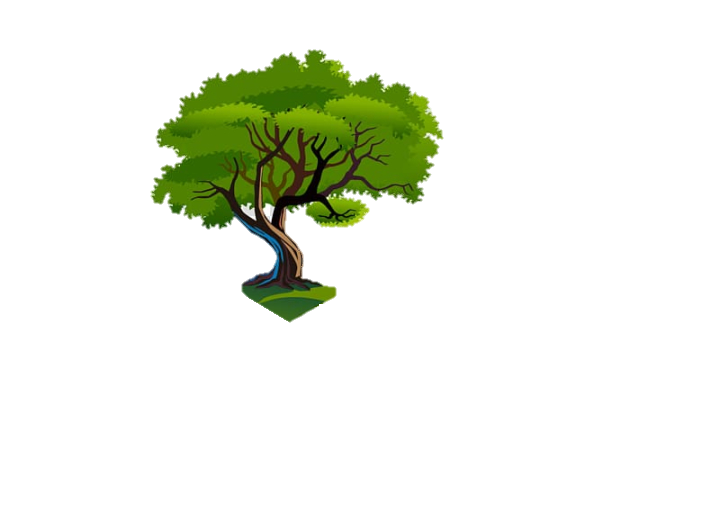 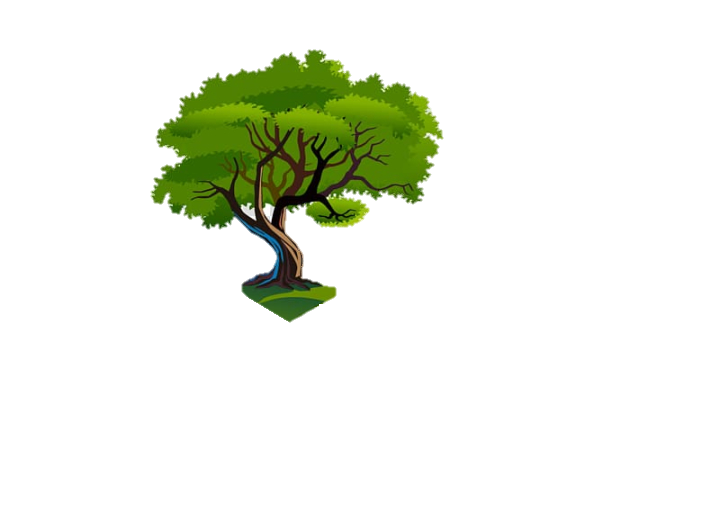 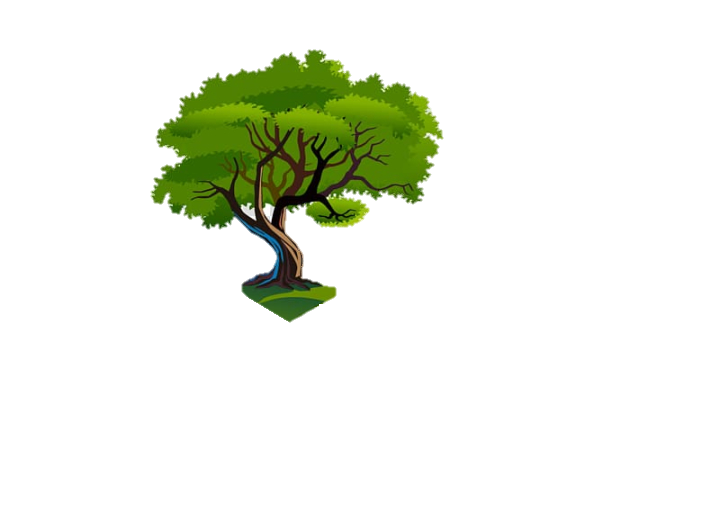 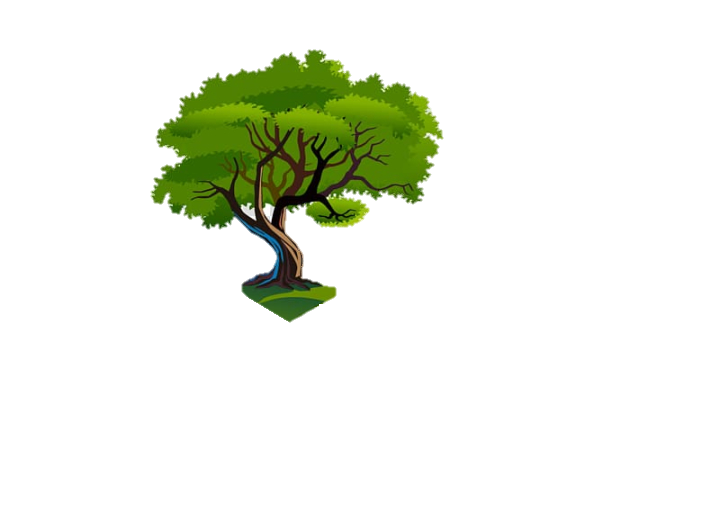 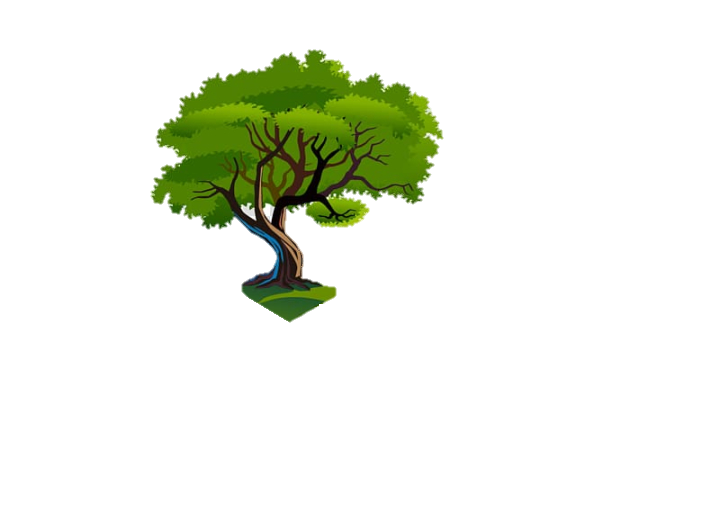 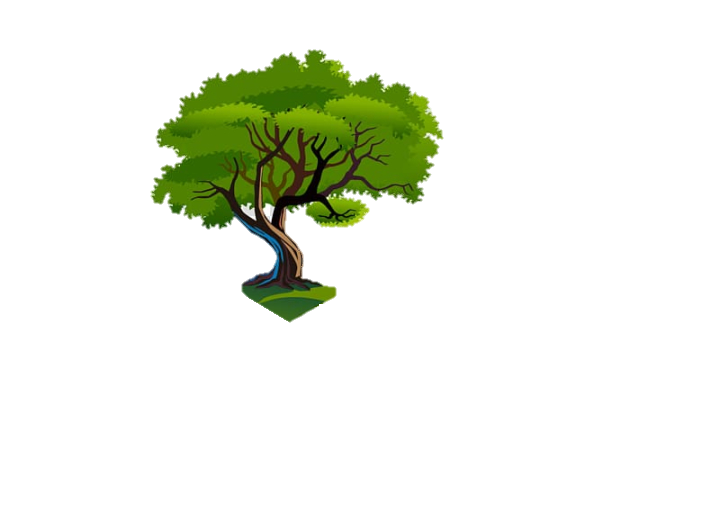 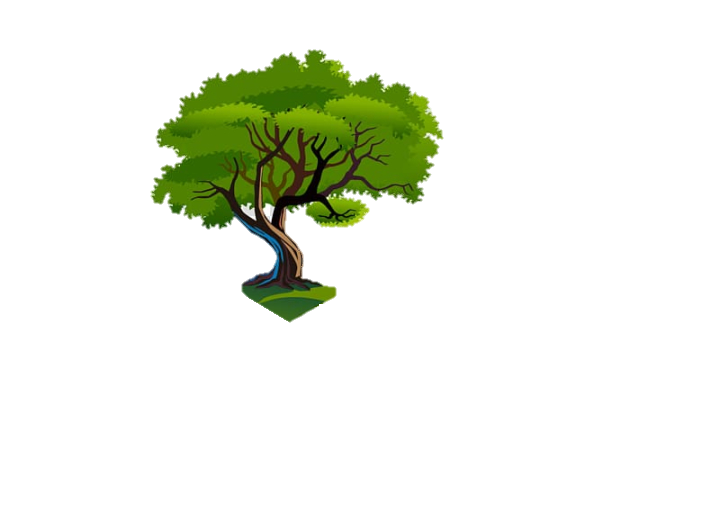 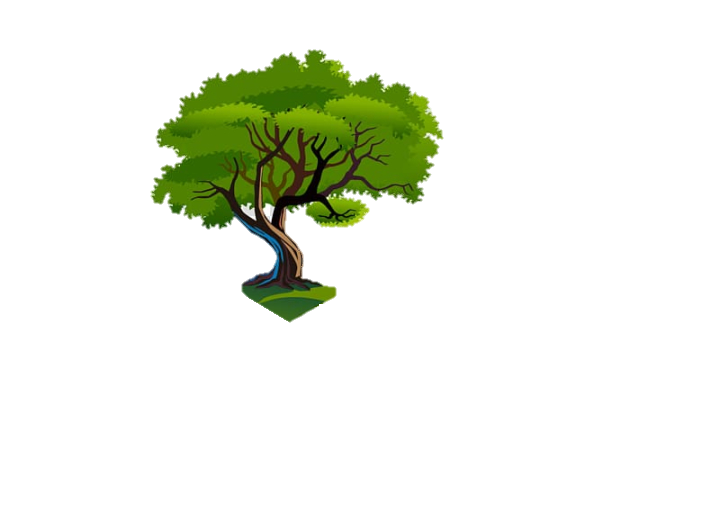 Trò chơi:  MÊ CUNG DƯỚI TÁN RỪNG XANH
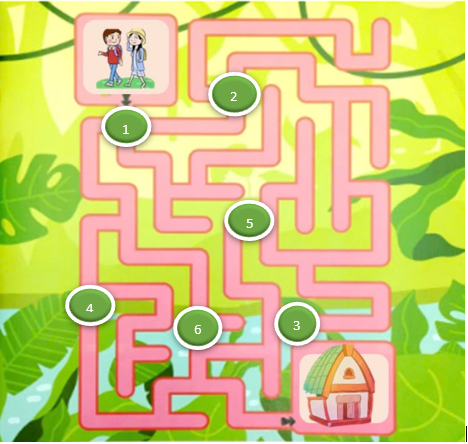 Bài 12: VẤN ĐỀ PHÁT TRIỂN 
NGÀNH LÂM NGHIỆP VÀ THỦY SẢN
Tiết: 26,27
chu
* Hình thức: HS làm việc nhóm (6 nhóm)       * Thời gian: 12 phút 
* Luật chơi: 
- Mê cung có 6 trạm: Có 2 trạm có để tài liệu liên quan đến ngành lâm nghiệp; 1 trạm có       may mắn và 3 trạm gặp đường cụt. Do đó, các nhóm không cần đến đủ 6 trạm trên mê cung.
- Nhanh chóng tìm đường đi phù hợp để nhóm nhận được 2 bộ tài liệu đem về nhà. Hãy dùng bút màu tô đường đi trên mê cung và lần lượt nhận các mật thư ở trạm nhóm ghé vào, thảo luận nhóm thực hiện theo yêu cầu trên mật thư. 
- Nhóm về đích nhanh nhất sẽ được + 10 điểm.
- Nhóm chiến thắng là nhóm có tổng điểm cao nhất.                
Điểm được tính vào cột KTTX .
I. VẤN ĐỀ PHÁT TRIỂN NGÀNH LÂM NGHIỆP
NHIỆM VỤ HỌC TẬP
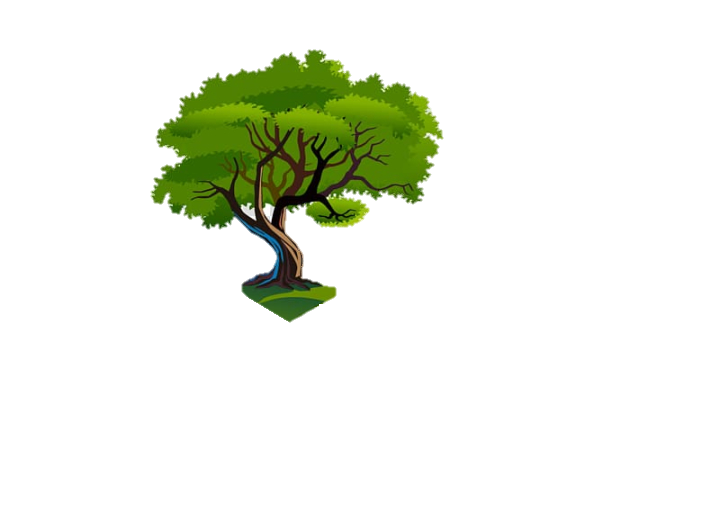 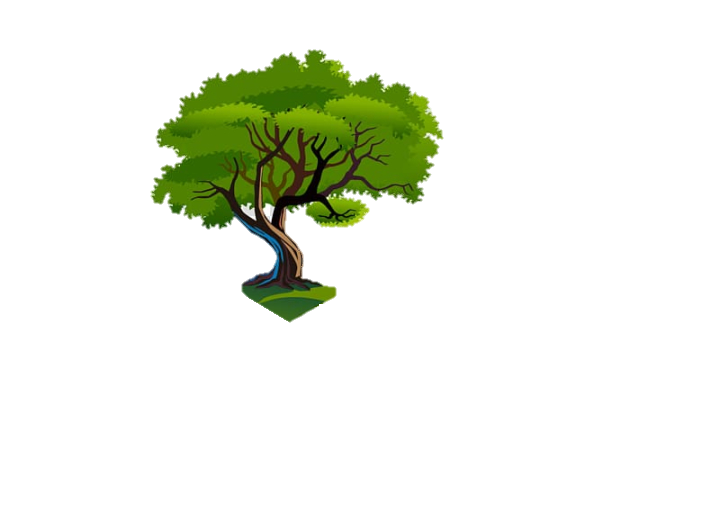 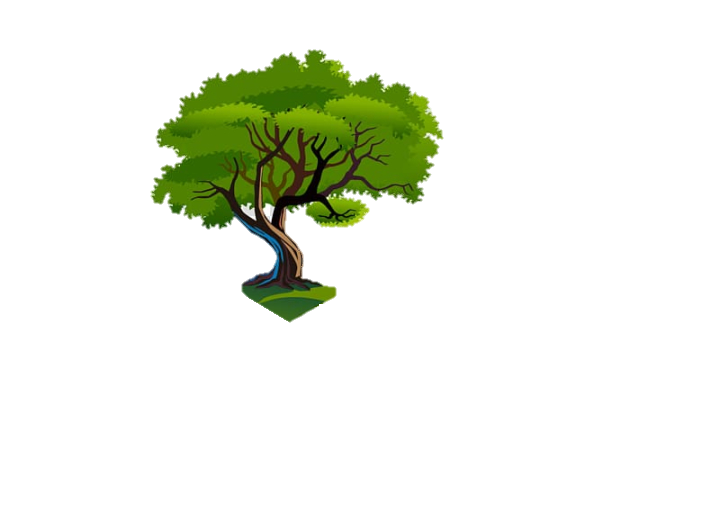 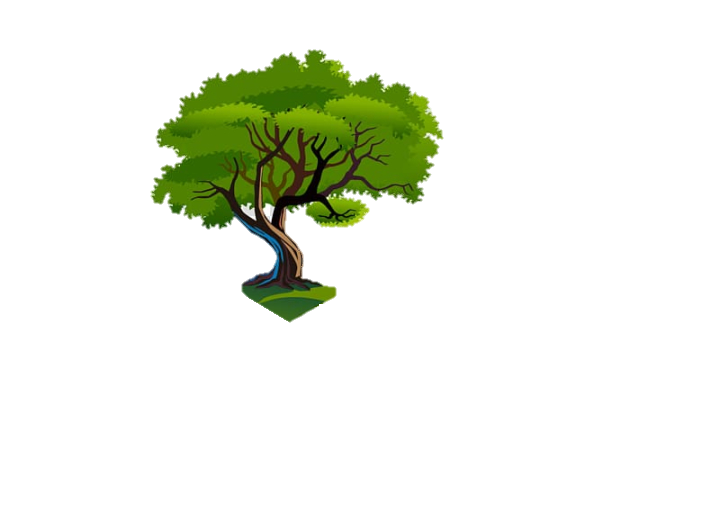 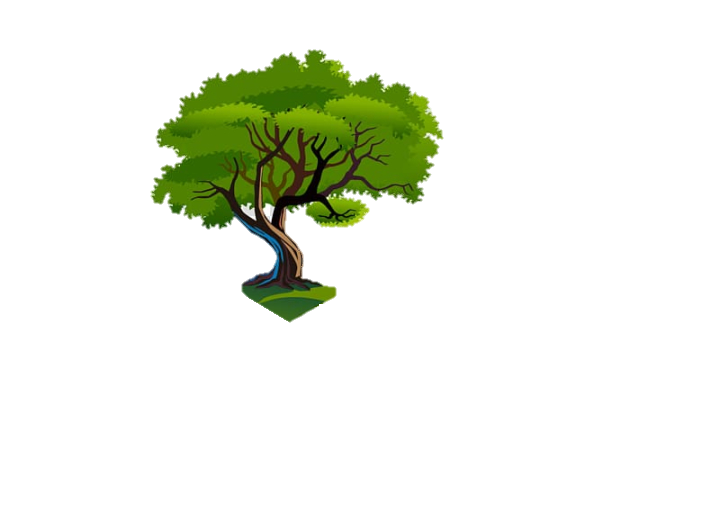 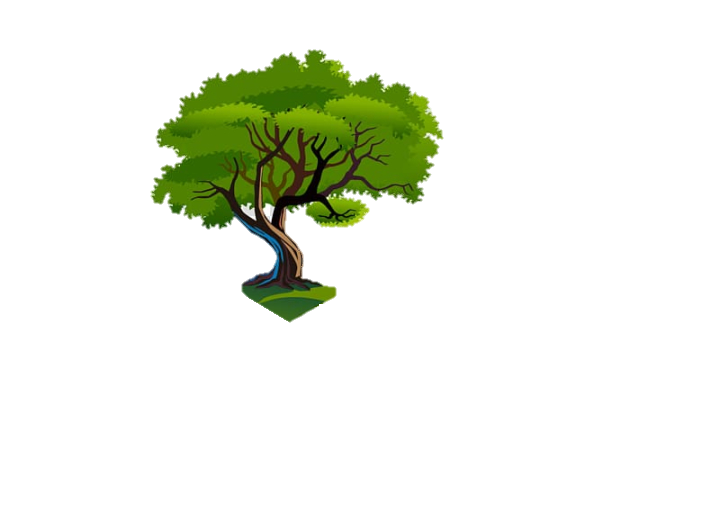 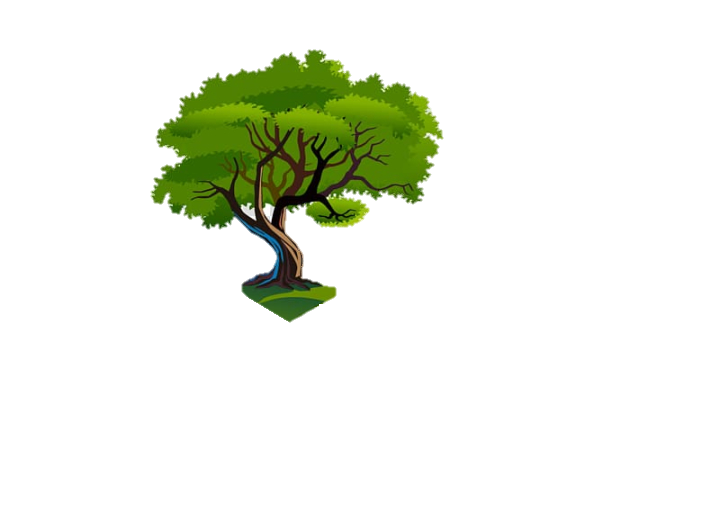 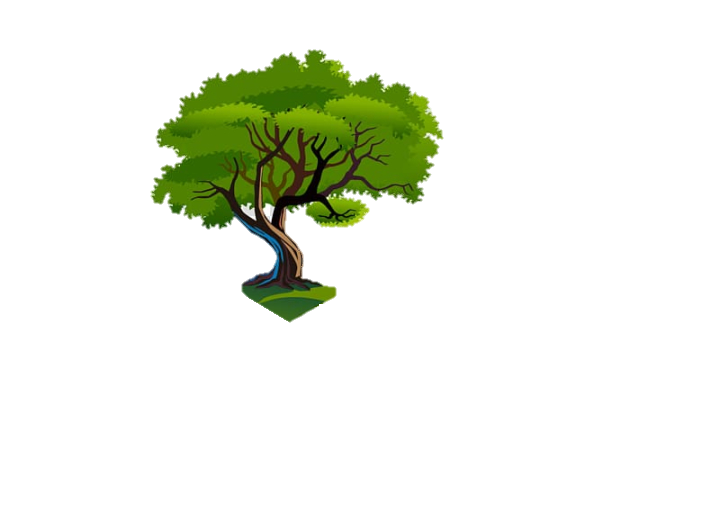 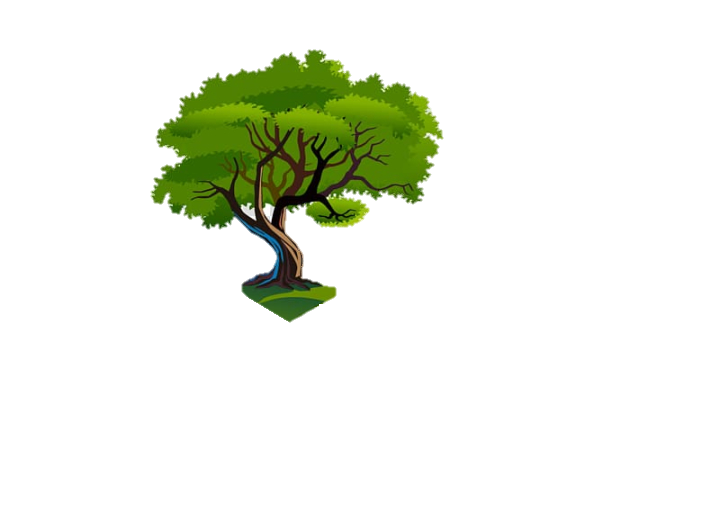 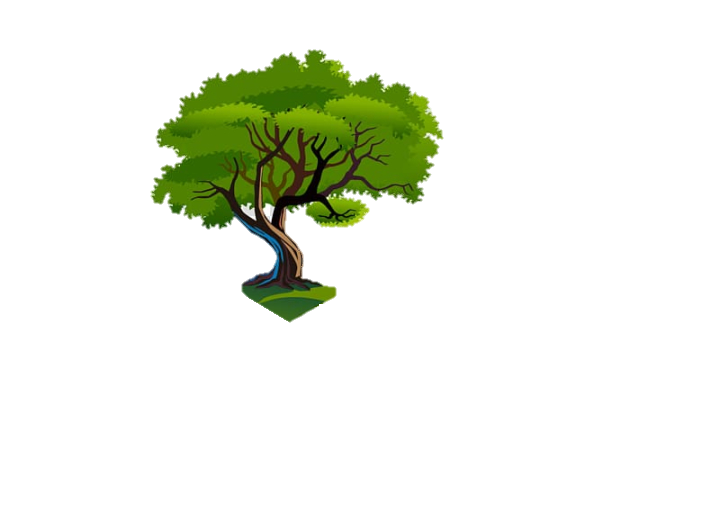 Trò chơi:  MÊ CUNG DƯỚI TÁN RỪNG XANH
Bài 12: VẤN ĐỀ PHÁT TRIỂN 
NGÀNH LÂM NGHIỆP VÀ THỦY SẢN
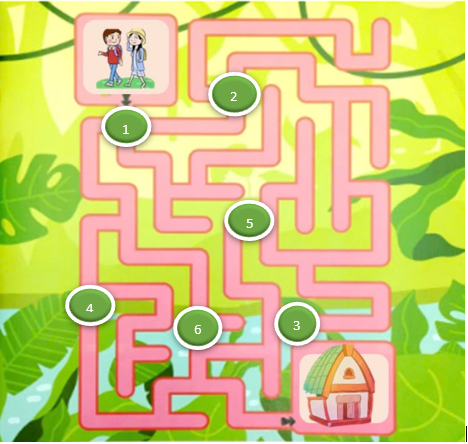 Tiết: 26,27
chu
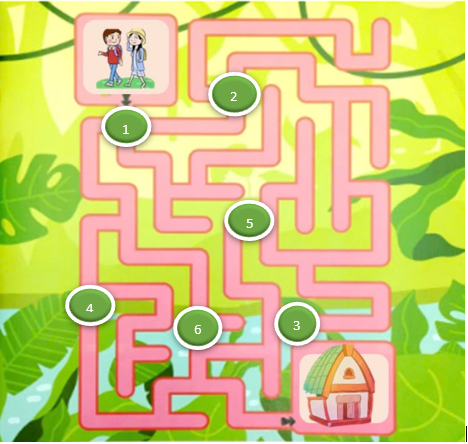 I. VẤN ĐỀ PHÁT TRIỂN NGÀNH LÂM NGHIỆP
NHIỆM VỤ HỌC TẬP
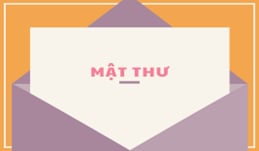 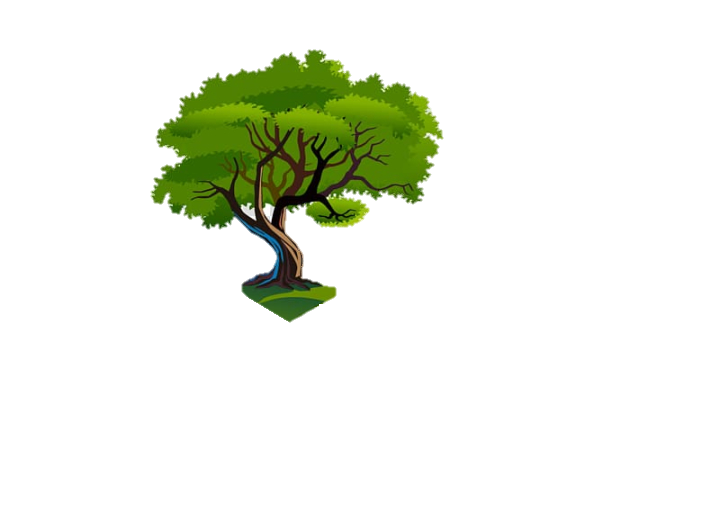 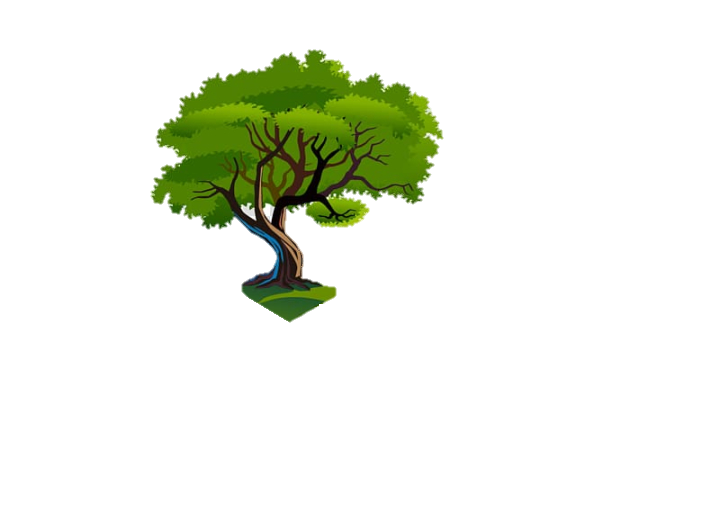 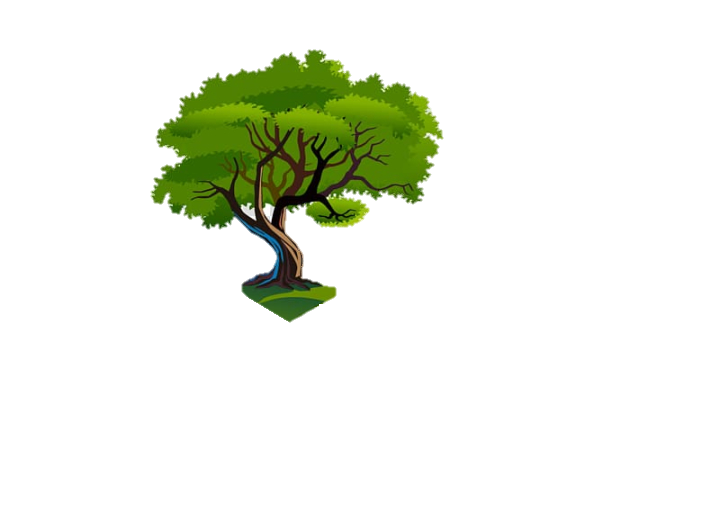 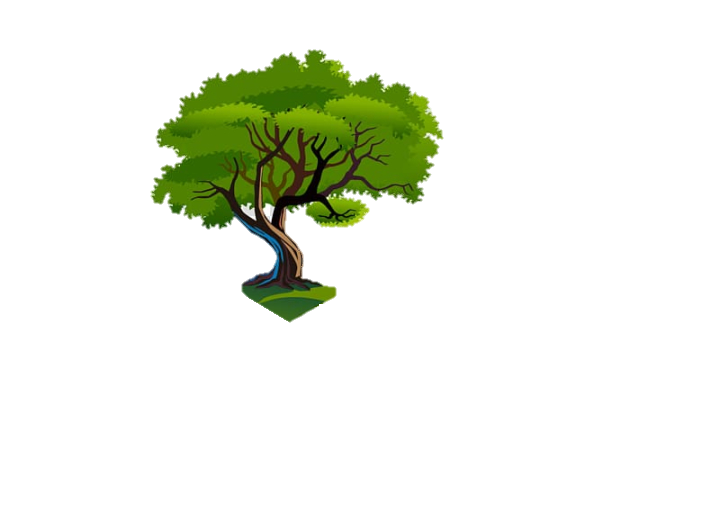 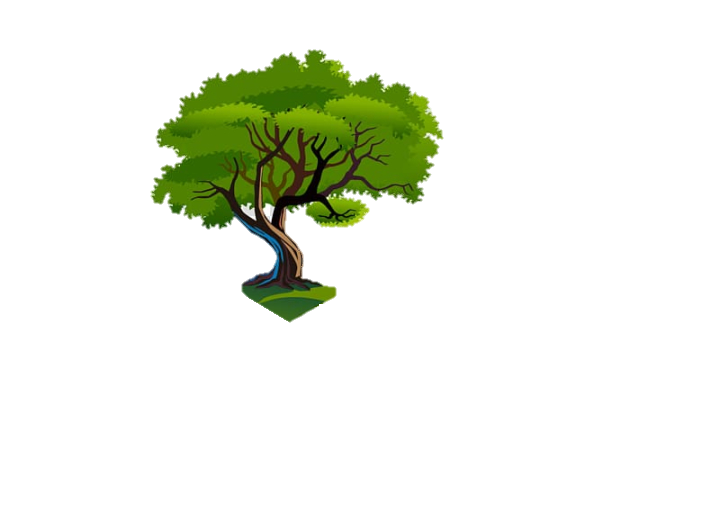 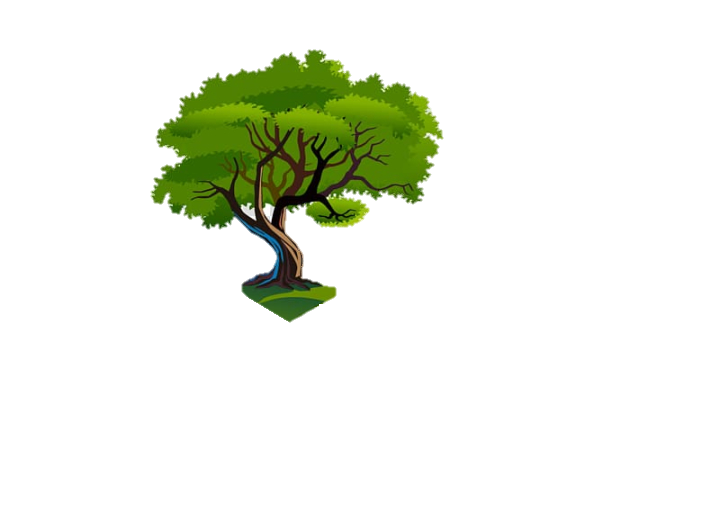 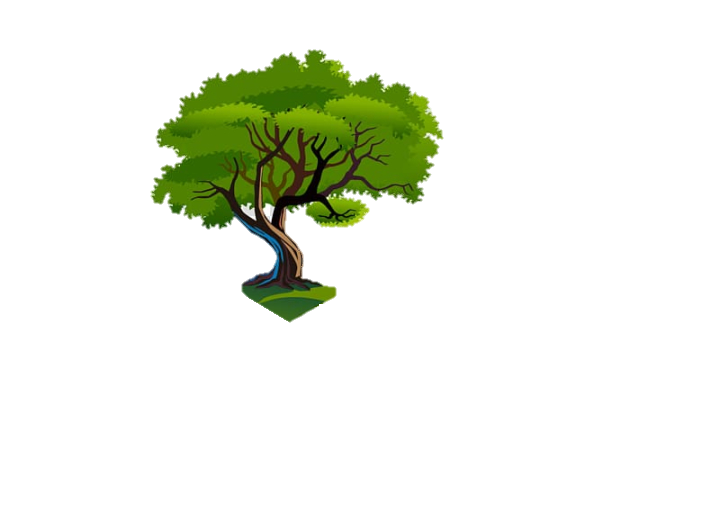 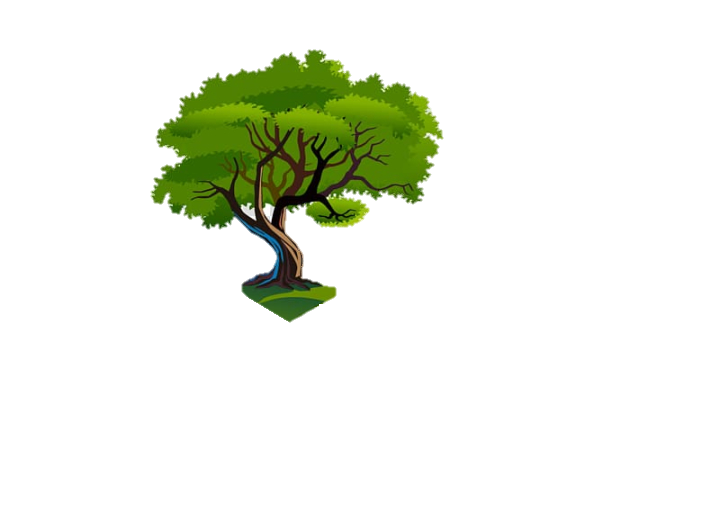 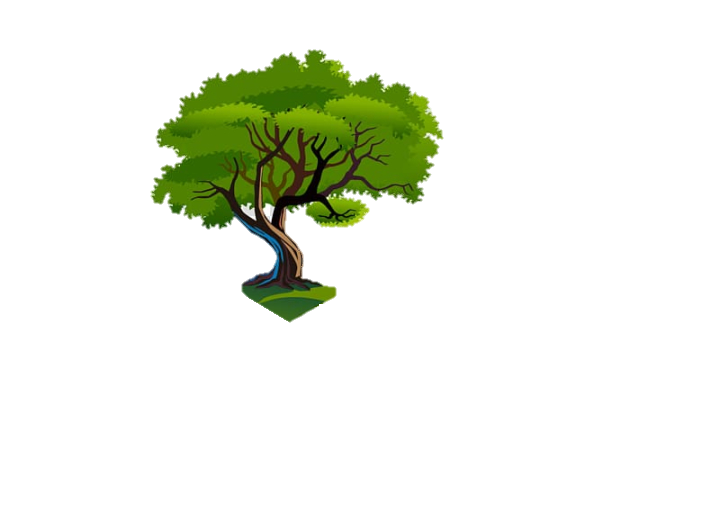 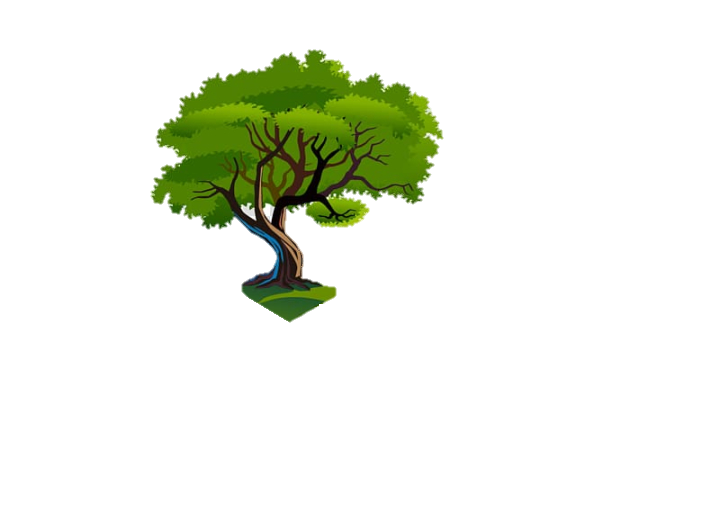 Bài 12: VẤN ĐỀ PHÁT TRIỂN 
NGÀNH LÂM NGHIỆP VÀ THỦY SẢN
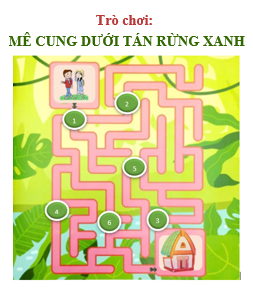 Tiết: 25, 26
PHIẾU HỌC TẬP TẠI TRẠM SỐ 1
I. VẤN ĐỀ
 PHÁT TRIỂN 
NGÀNH LÂM NGHIỆP
NHIỆM VỤ HỌC TẬP
Dựa vào mục 1 “ Thế mạnh và hạn chế” trang 57, 58 hoàn thành phiếu học tập số 1
(Nội dung đúng, đủ thông tin đạt 60 điểm, mỗi thông tin chưa chính xác hoặc thiếu ý  bị trừ 5 điểm)
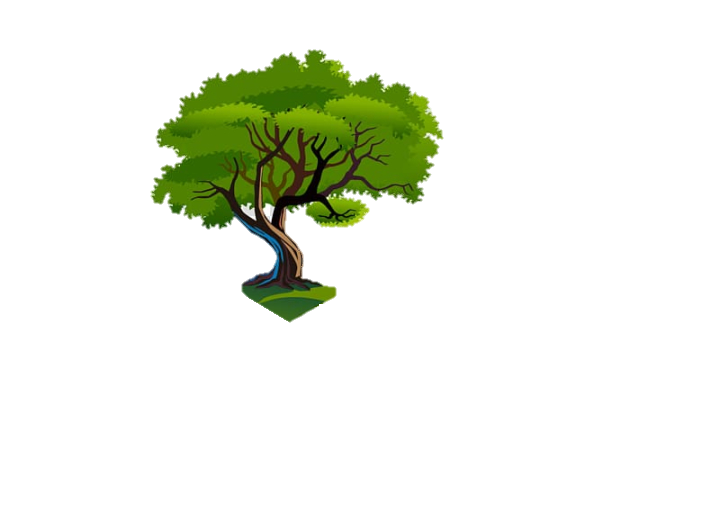 TRẠM 1
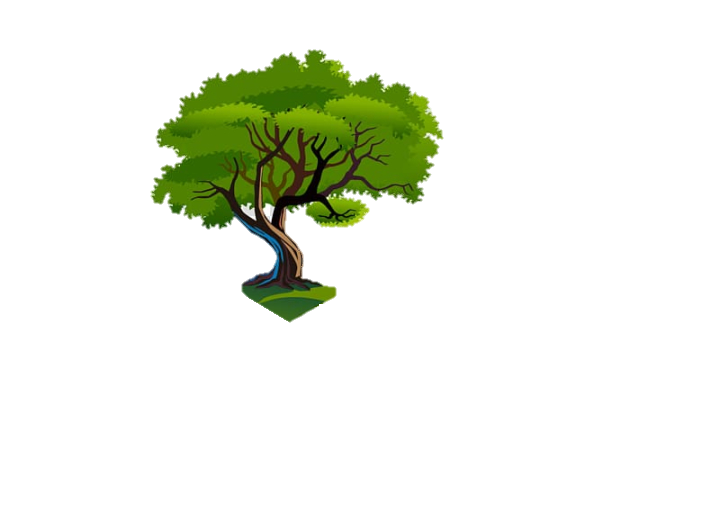 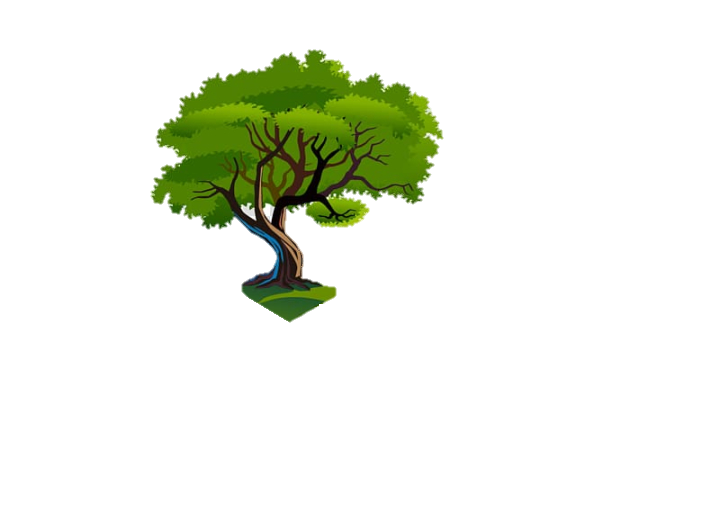 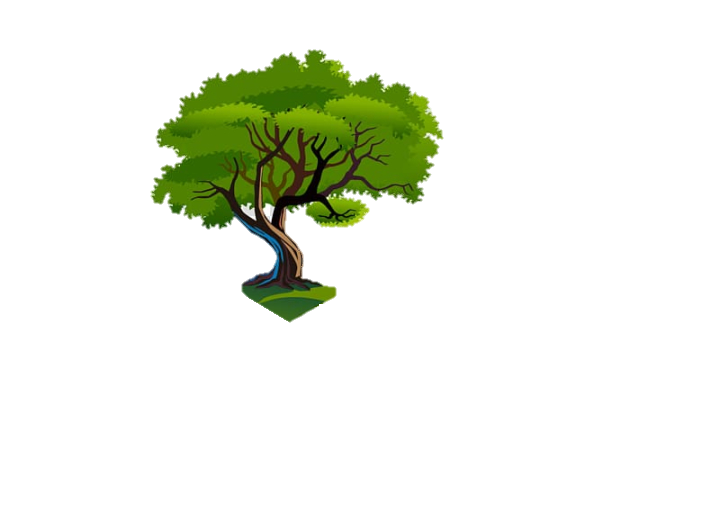 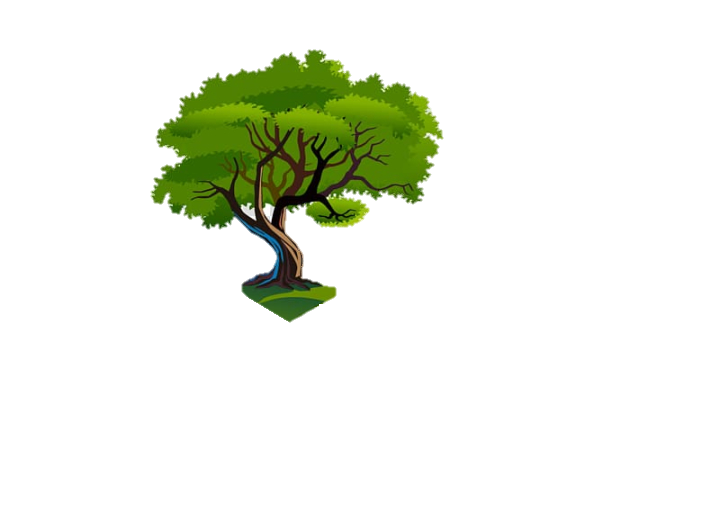 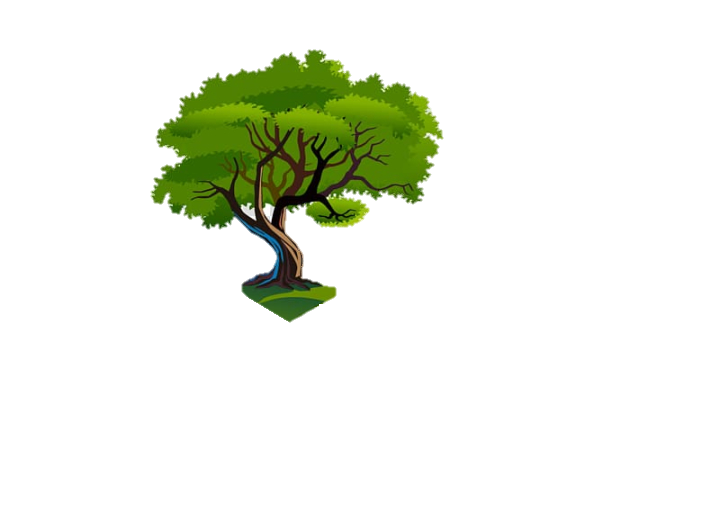 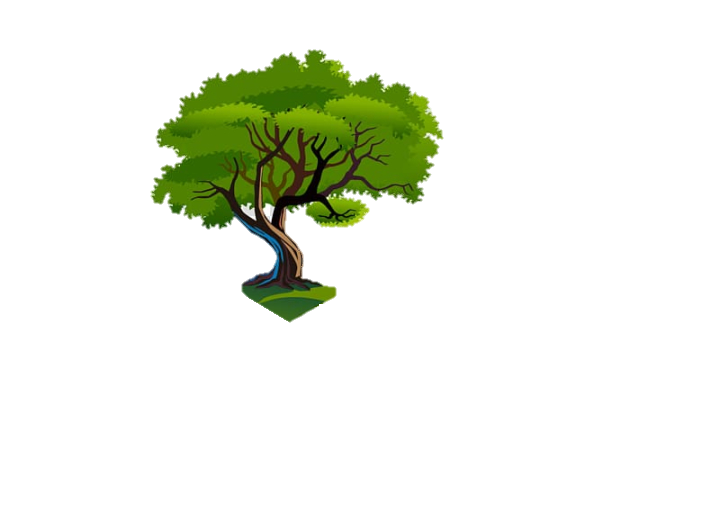 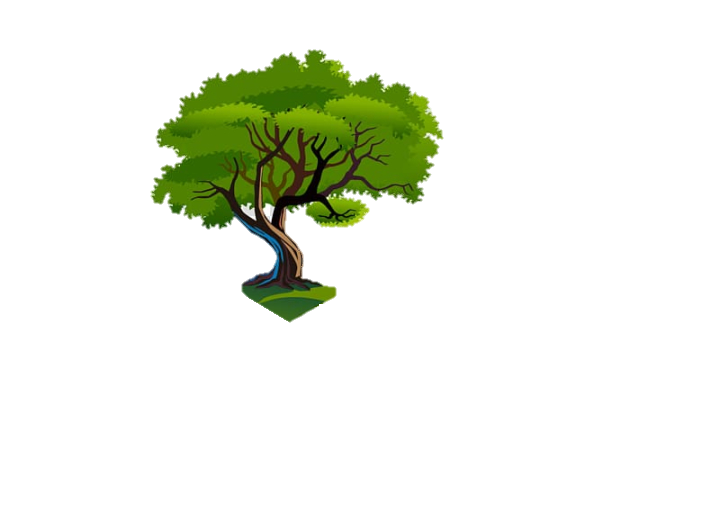 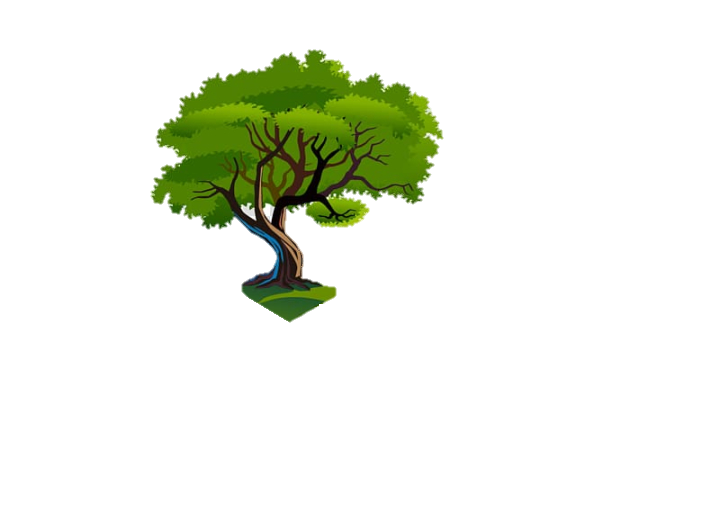 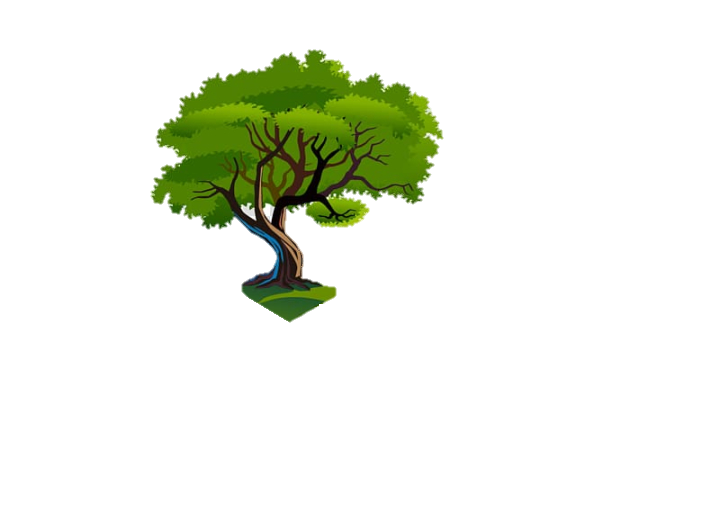 Trò chơi:  MÊ CUNG DƯỚI TÁN RỪNG XANH
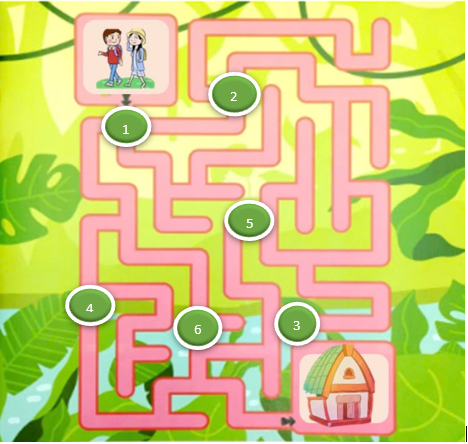 Bài 12: VẤN ĐỀ PHÁT TRIỂN 
NGÀNH LÂM NGHIỆP VÀ THỦY SẢN
Tiết: 26,27
chu
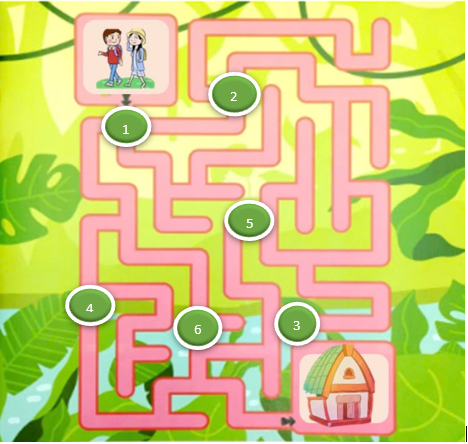 I. VẤN ĐỀ PHÁT TRIỂN NGÀNH LÂM NGHIỆP
NHIỆM VỤ HỌC TẬP
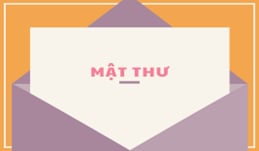 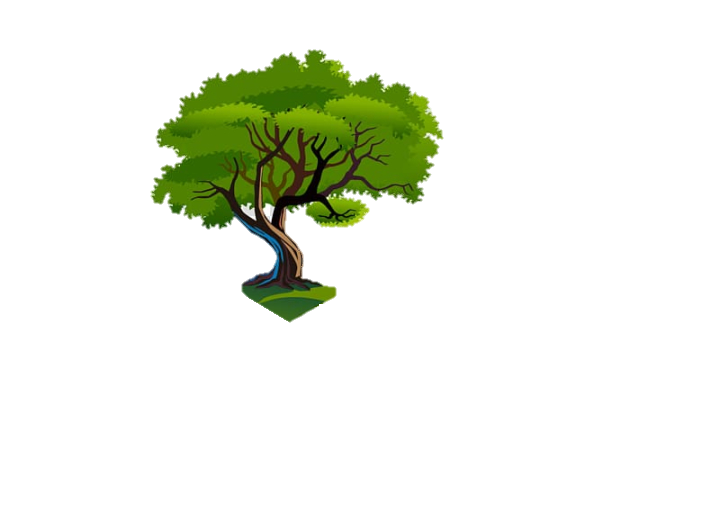 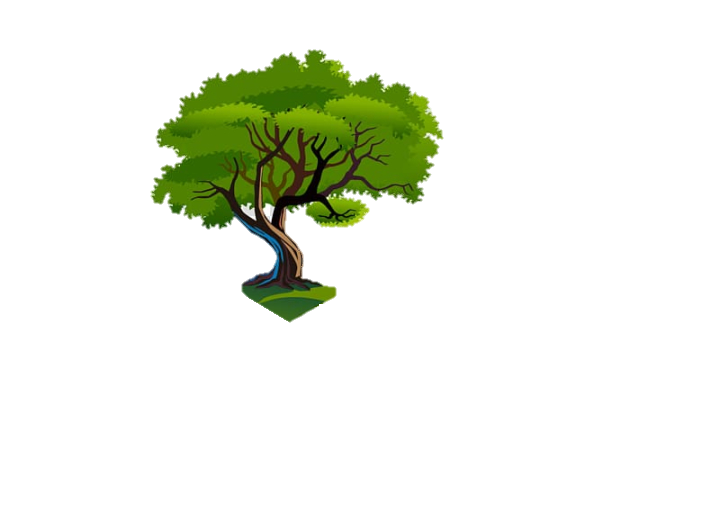 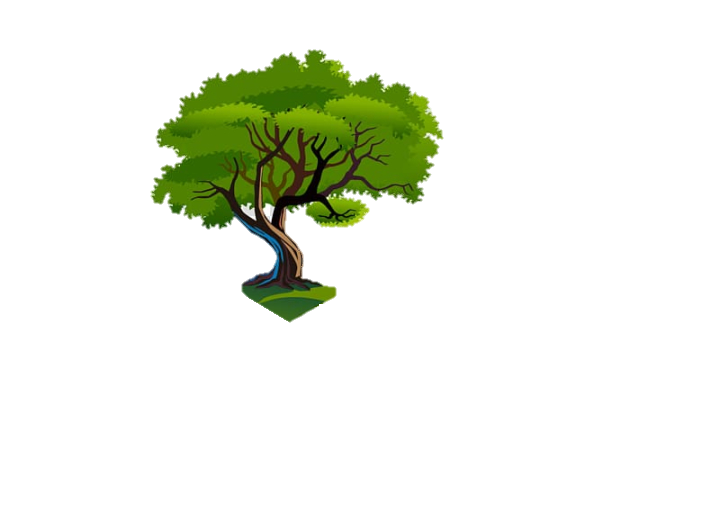 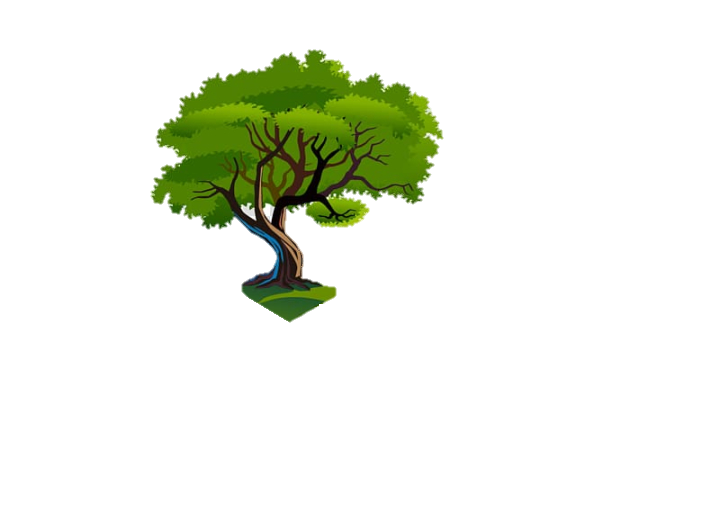 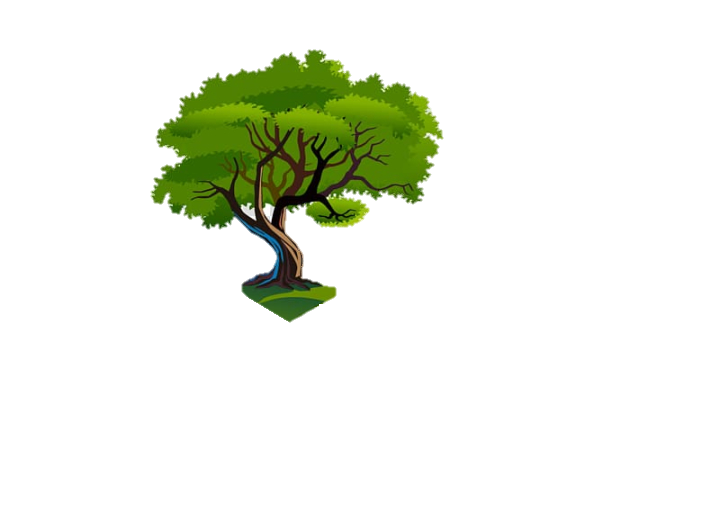 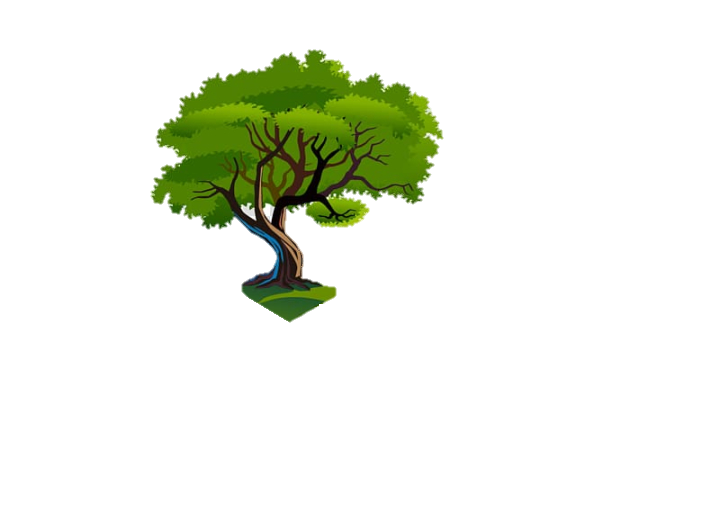 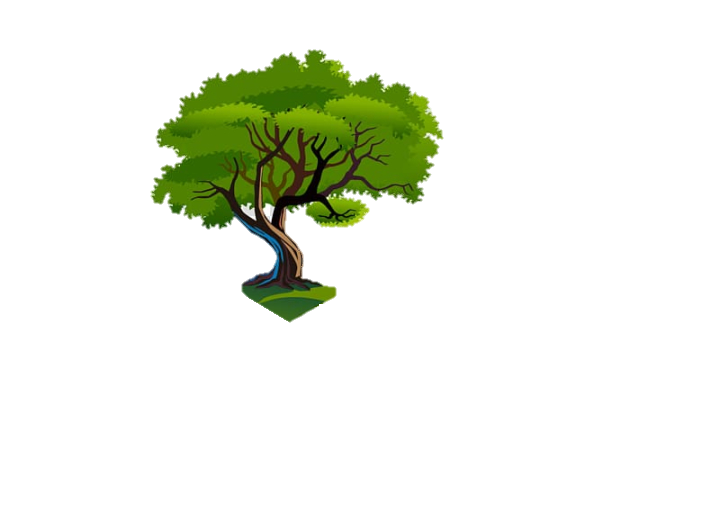 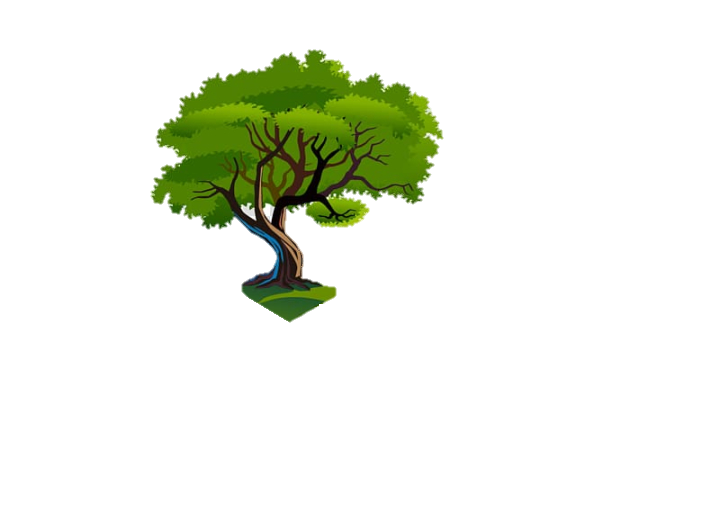 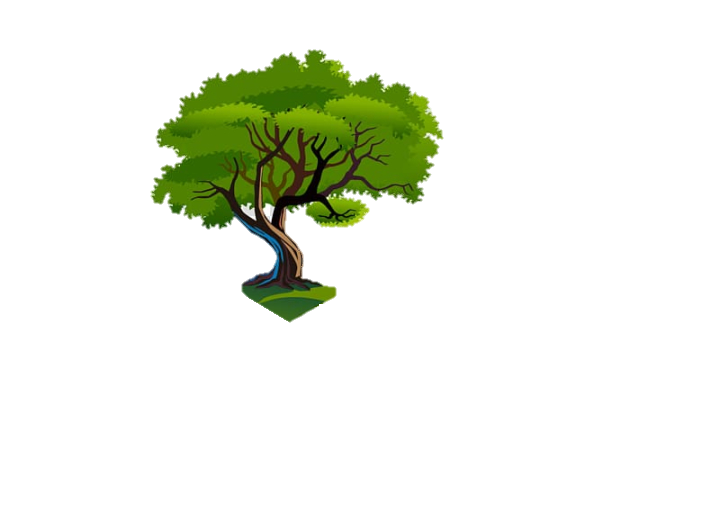 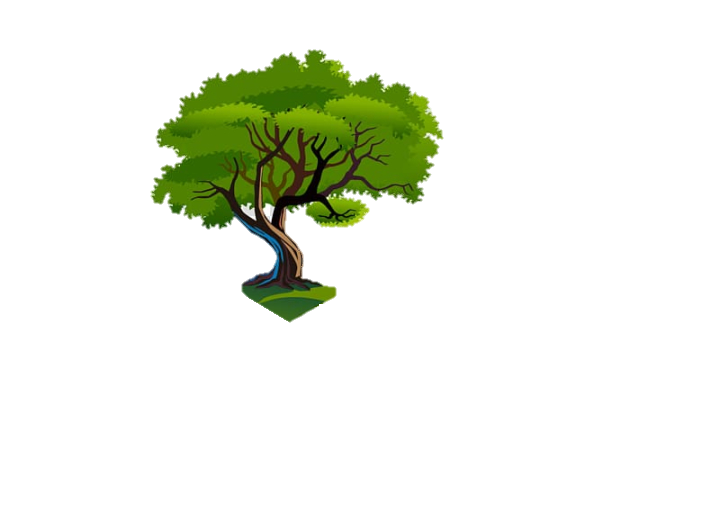 Bài 12: VẤN ĐỀ PHÁT TRIỂN 
NGÀNH LÂM NGHIỆP VÀ THỦY SẢN
Tiết: 25, 26
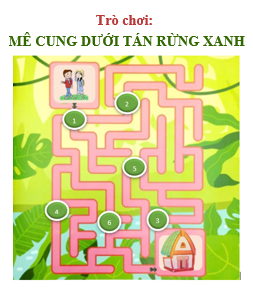 I. VẤN ĐỀ PHÁT TRIỂN NGÀNH LÂM NGHIỆP
VƯỢT TRẠM 2 KHÔNG CẦN GIẢI MẬT THƯ
TRẠM 2
ĐÂY LÀ ĐƯỜNG CỤT. QUAY LẠI TÌM ĐƯỜNG KHÁC!
TRẠM 3
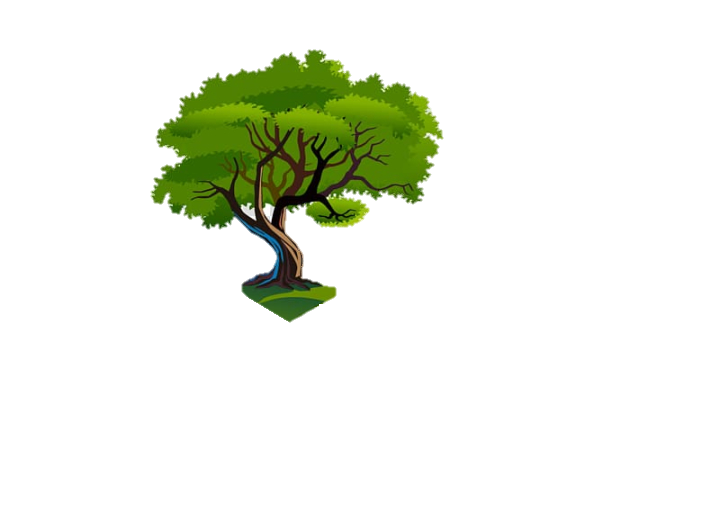 ĐƯỜNG CỤT. TÌM ĐƯỜNG KHÁC THÔI NÀO!
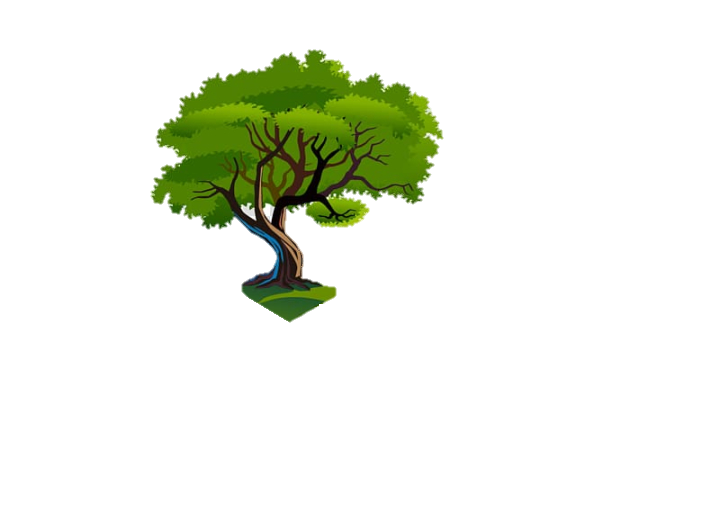 TRẠM 4
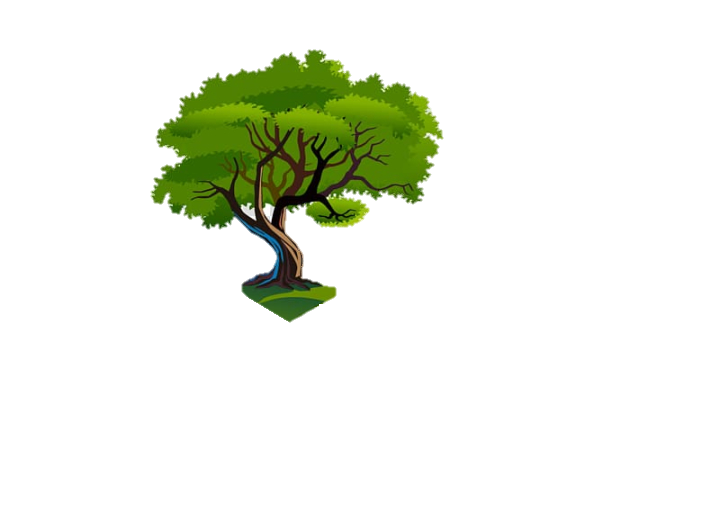 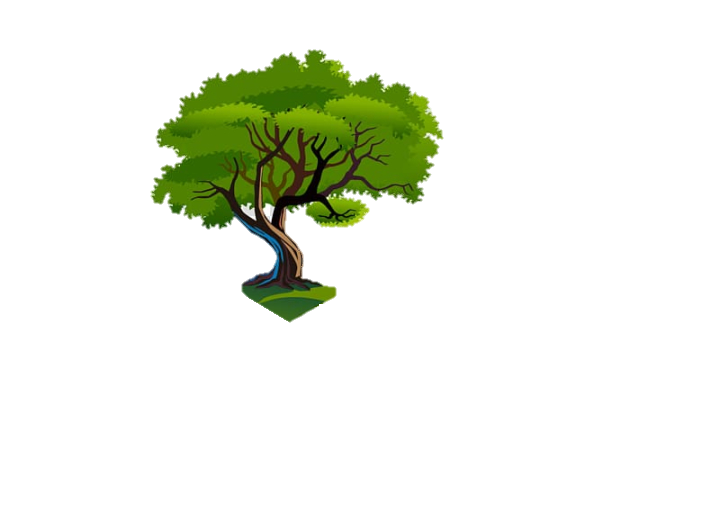 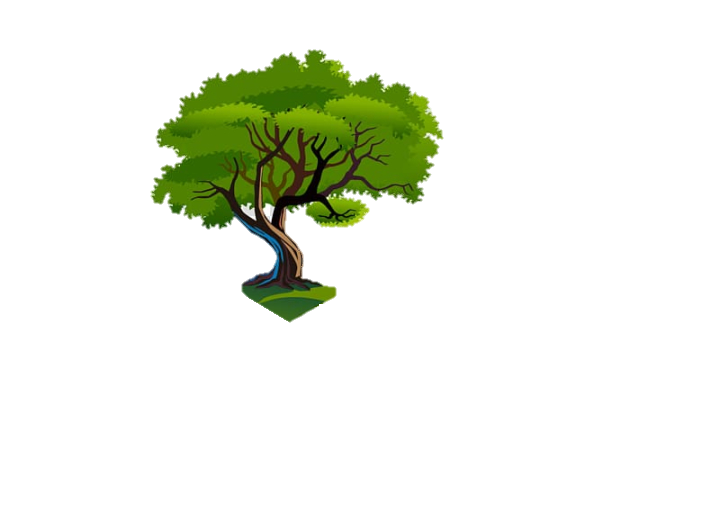 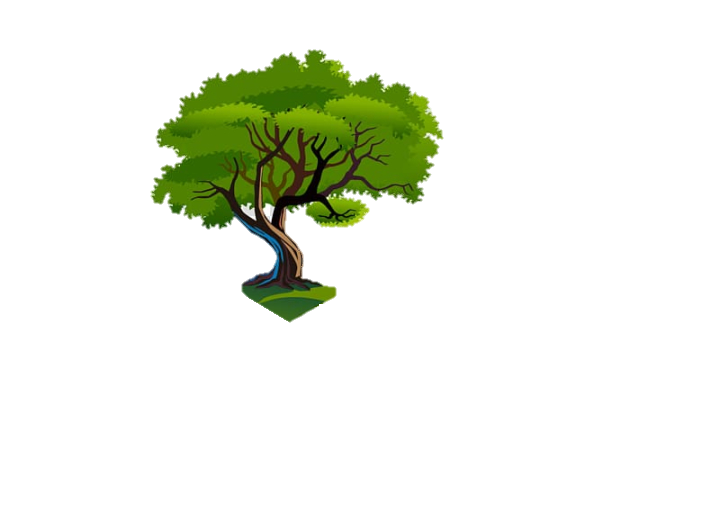 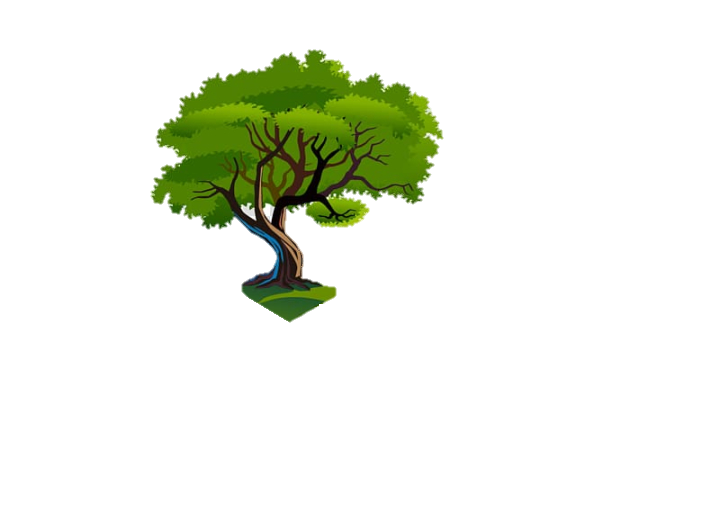 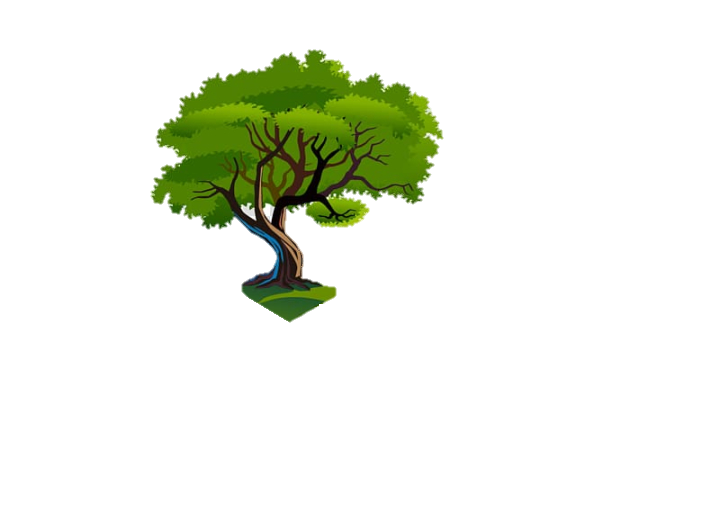 NHẦM ĐƯỜNG RỒI. QUAY LẠI TÌM ĐƯỜNG KHÁC!
TRẠM 6
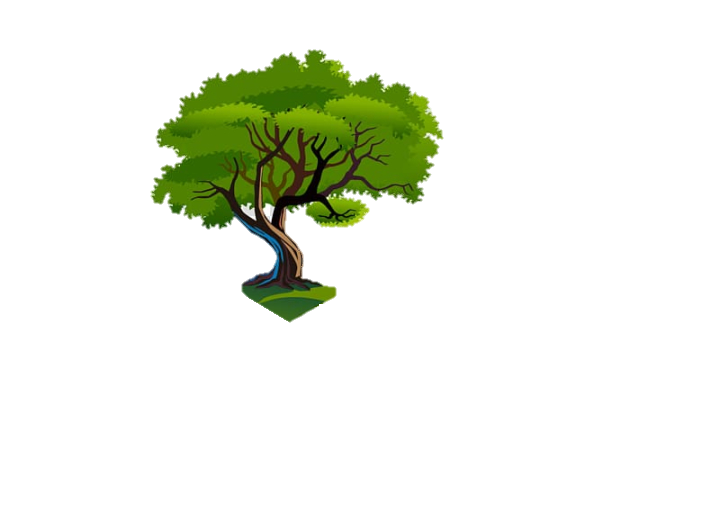 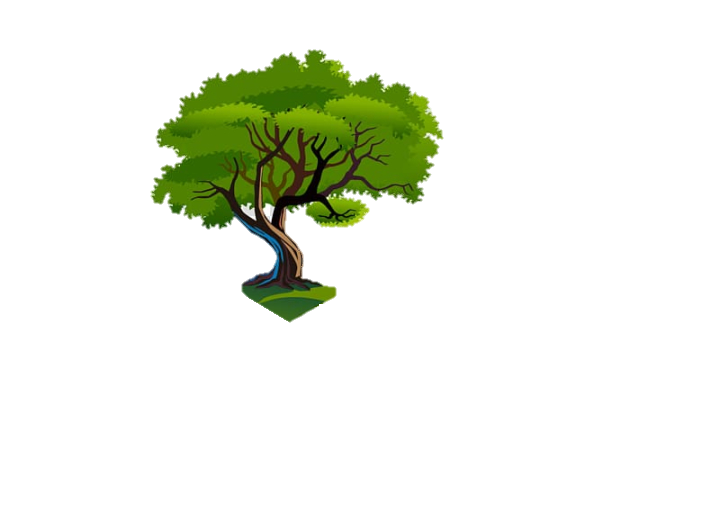 Bài 12: VẤN ĐỀ PHÁT TRIỂN 
NGÀNH LÂM NGHIỆP VÀ THỦY SẢN
Tiết: 25, 26
PHIẾU HỌC TẬP SỐ TẠI TRẠM SỐ 5
I. VẤN ĐỀ
 PHÁT TRIỂN 
NGÀNH LÂM NGHIỆP
NHIỆM VỤ HỌC TẬP
Dựa vào mục số 2 “Hiện trạng phát triển và phân bố” trang 58, 59 hoàn thành nội dung sau
    (Nội dung đúng, đủ thông tin đạt 40 điểm, mỗi thông tin chưa chính xác hoặc thiếu ý bị trừ 5 điểm)
1. Dựa vào bảng số liệu, tính tỉ lệ diện tích rừng của các vùng so với cả nước (2021)
TRẠM 5
2. Con số biết nói
Giá trị sản xuất lâm nghiệp năm 2021……………………………………………………..
Tốc độ tăng trưởng trung bình ngành lâm nghiệp…………………………………………
Tổng diện tích rừng trồng………………………………………………………………….. 
Diện tích rừng trồng mới……………………………………………………………………
Sản lượng gỗ khai thác……………………………………………………………………...
Tỉ trọng sản lượng gỗ khai thác của BTB và Duyên hải Nam Trung Bộ………………...
Tỉ trọng sản lượng gỗ khai thác của TDMNBB……………………………………………
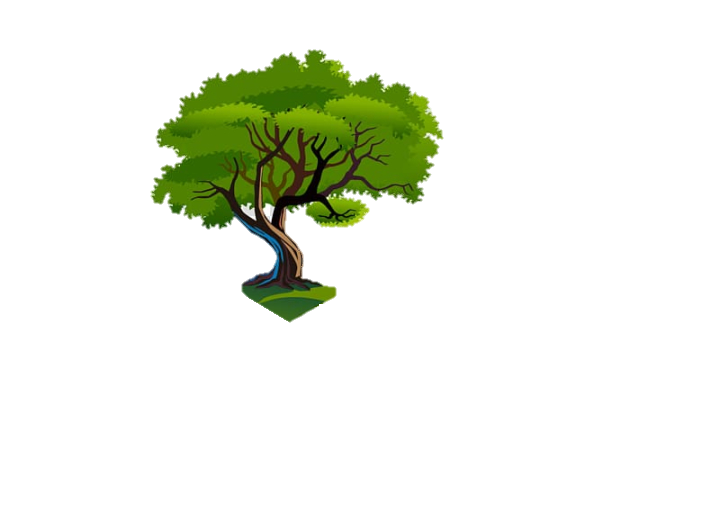 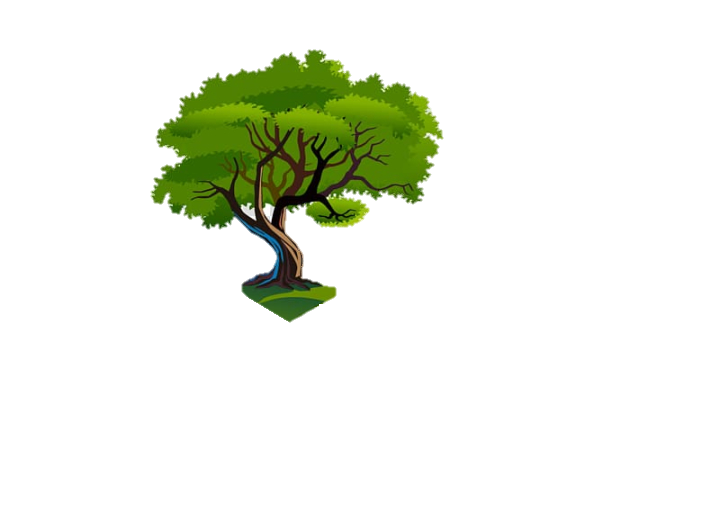 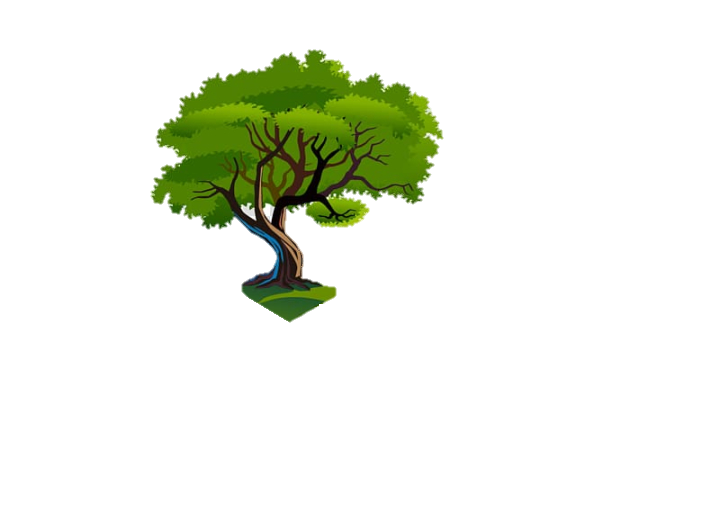 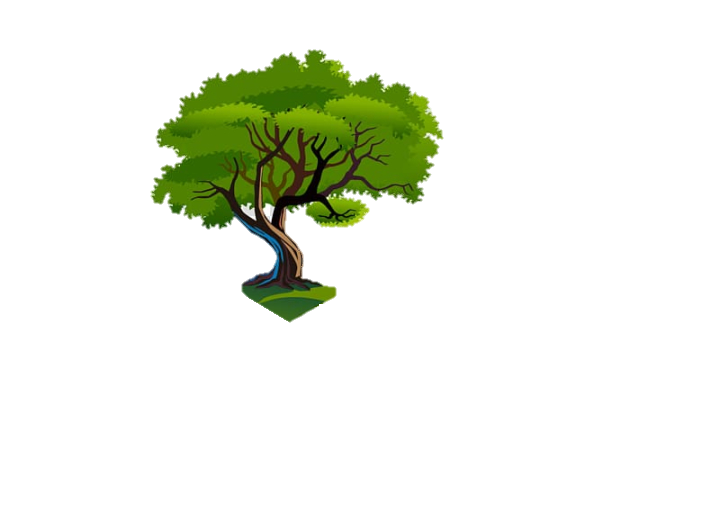 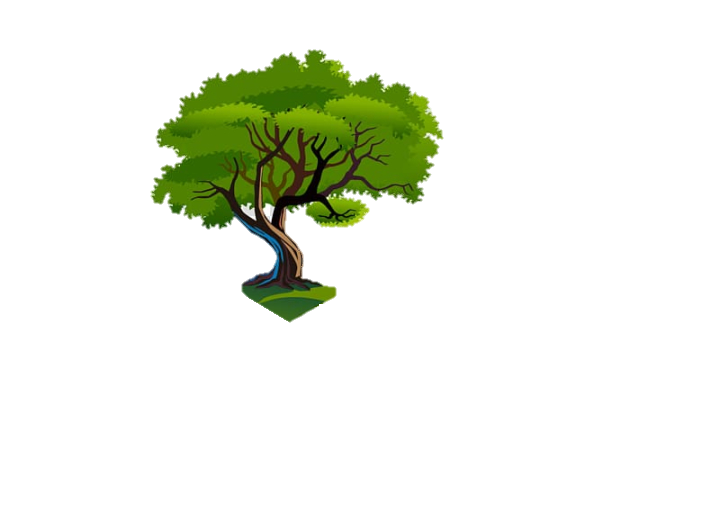 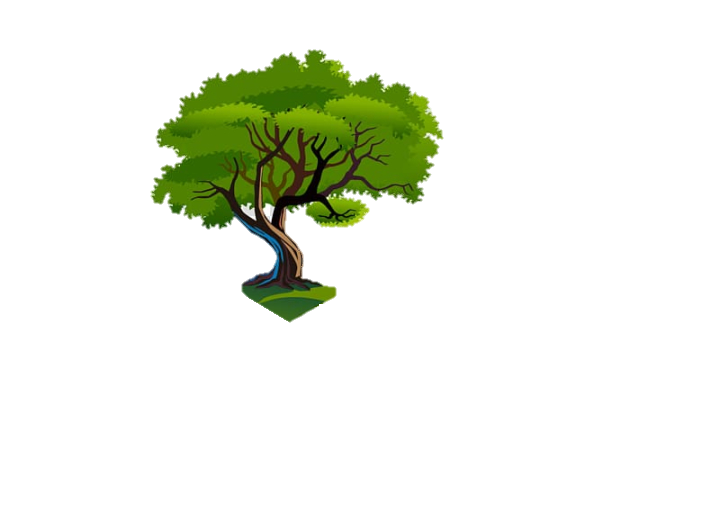 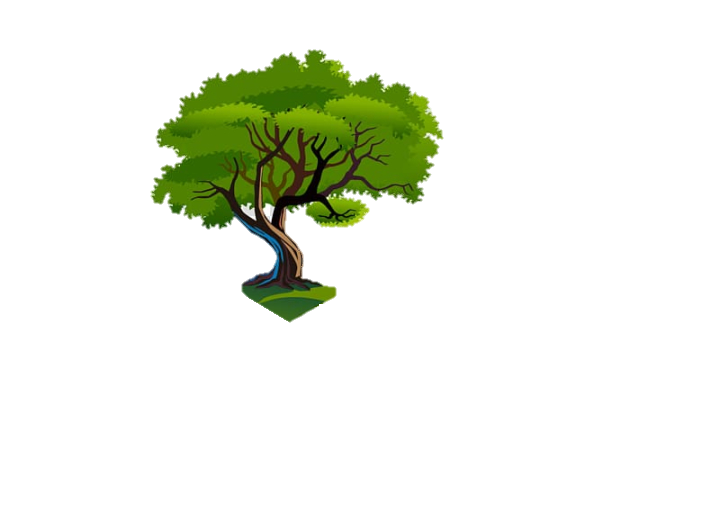 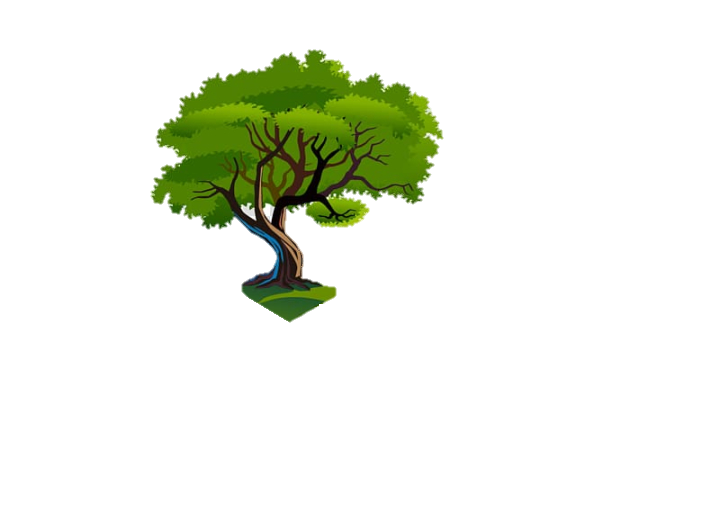 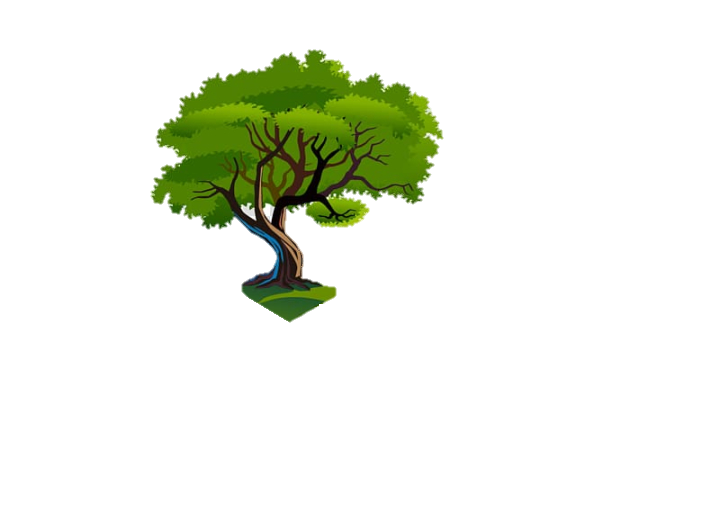 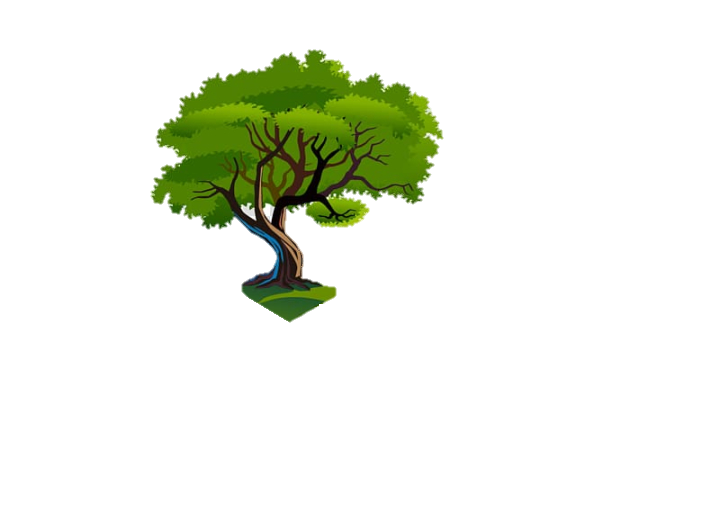 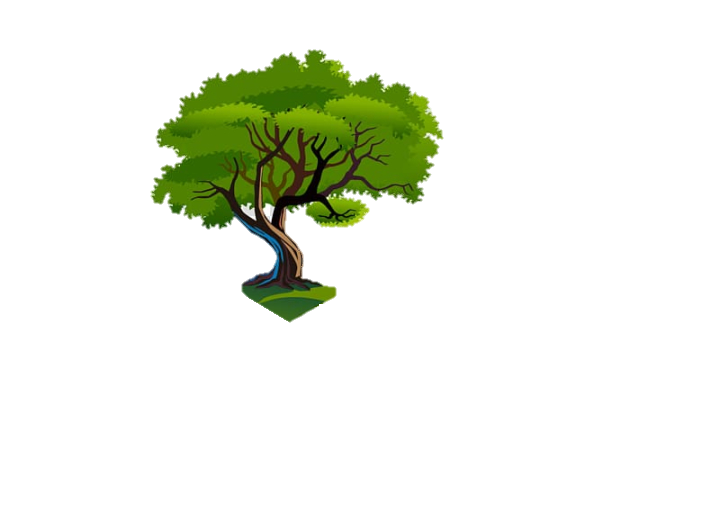 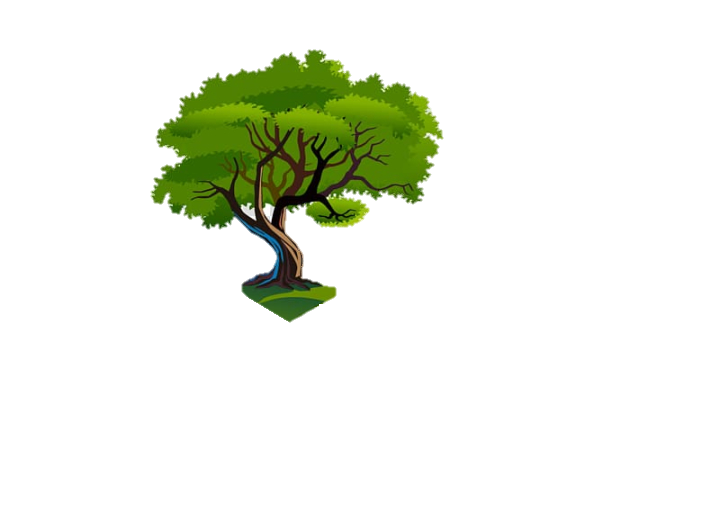 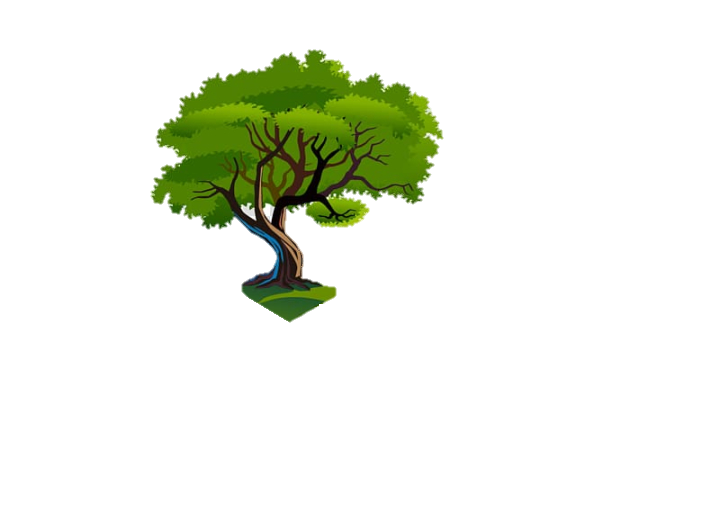 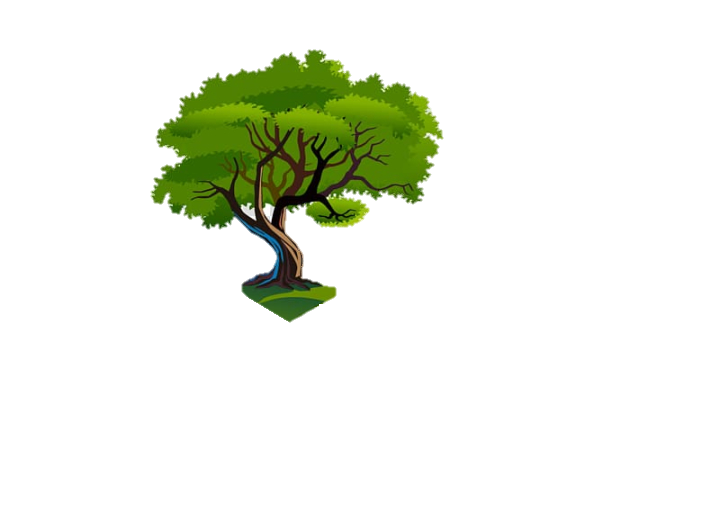 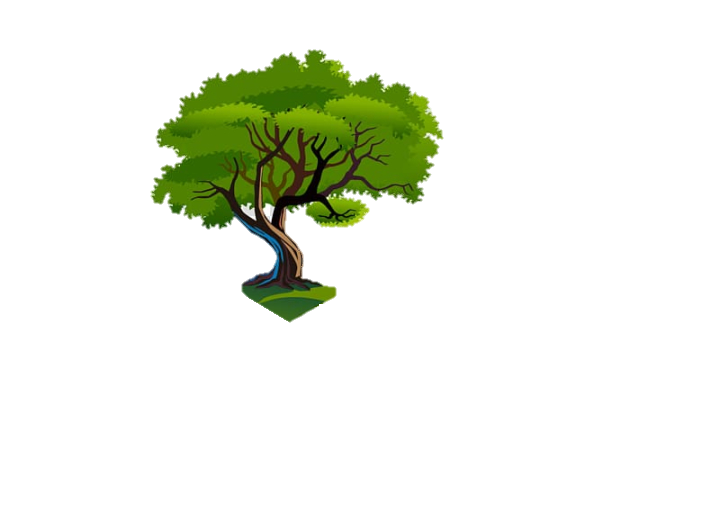 3. Kể tên các sản phẩm gia đình em sử dụng có nguồn gốc từ rừng………………………….
Bài 12: VẤN ĐỀ PHÁT TRIỂN 
NGÀNH LÂM NGHIỆP VÀ THỦY SẢN
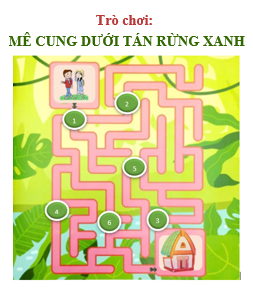 Tiết: 25, 26
PHIẾU HỌC TẬP TẠI TRẠM SỐ 1
I. VẤN ĐỀ
 PHÁT TRIỂN 
NGÀNH LÂM NGHIỆP
NHIỆM VỤ HỌC TẬP
Dựa vào mục 1 “Thế mạnh và hạn chế” trang 57, 58 hoàn thành phiếu học tập số 1
(Nội dung đúng, đủ thông tin đạt 60 điểm, mỗi thông tin chưa chính xác hoặc thiếu ý bị trừ 5 điểm)
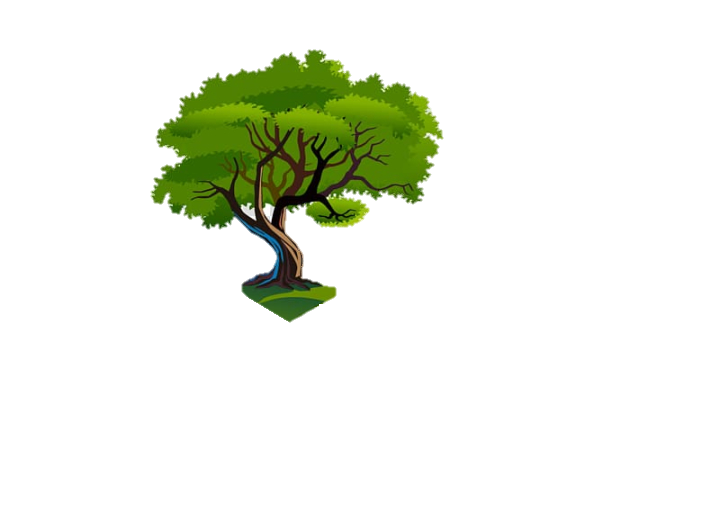 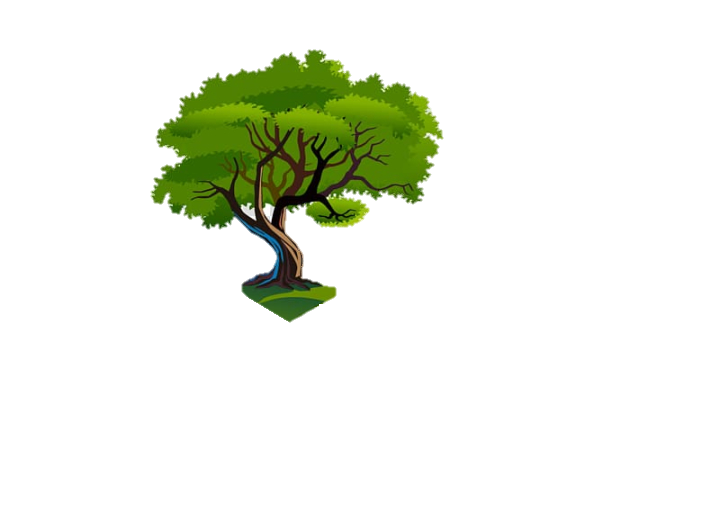 TRẠM 1
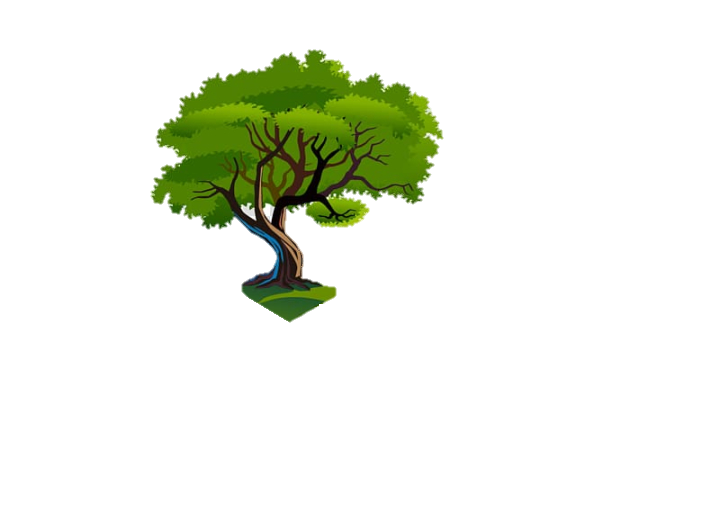 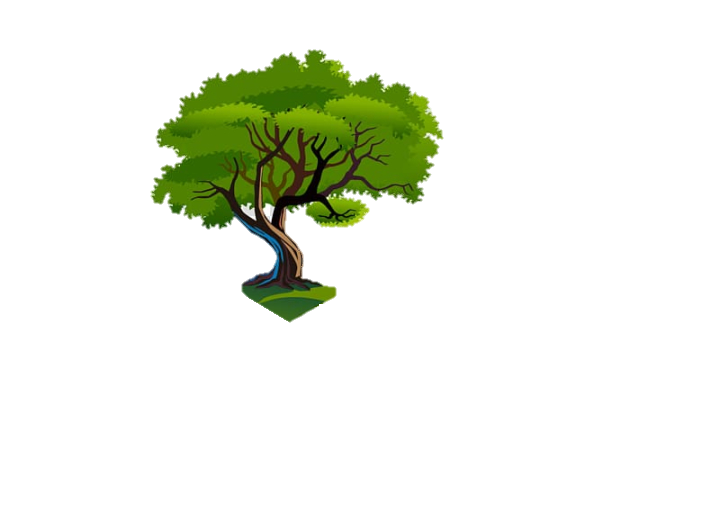 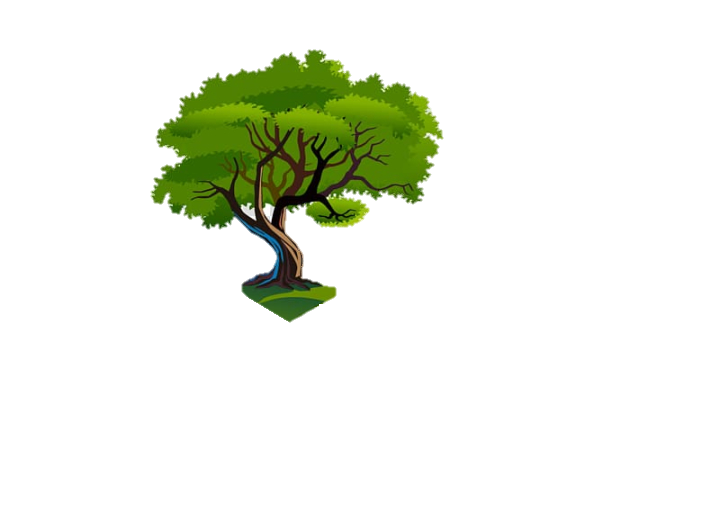 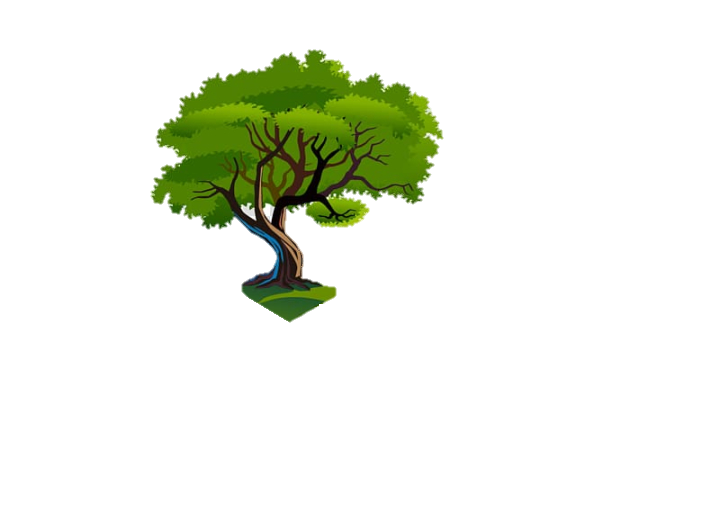 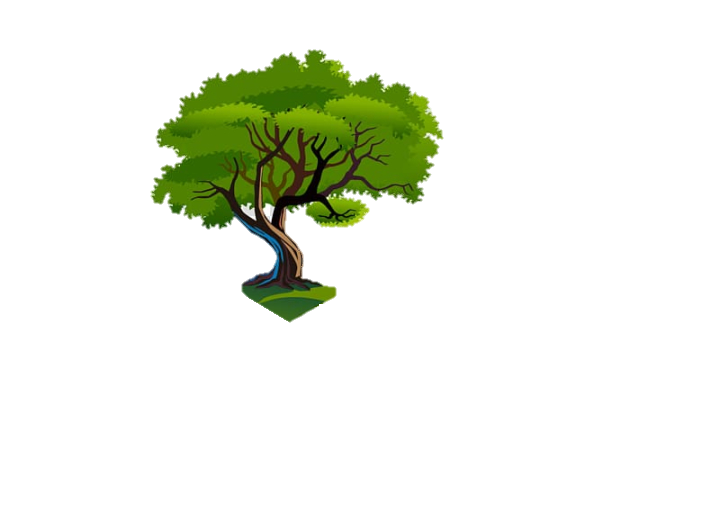 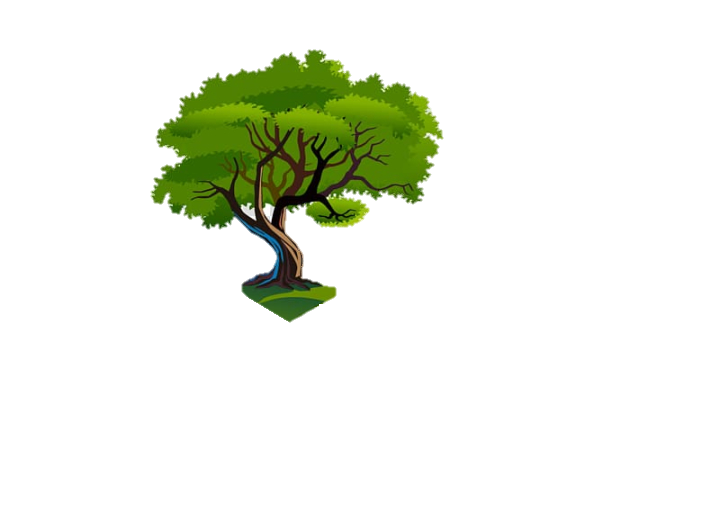 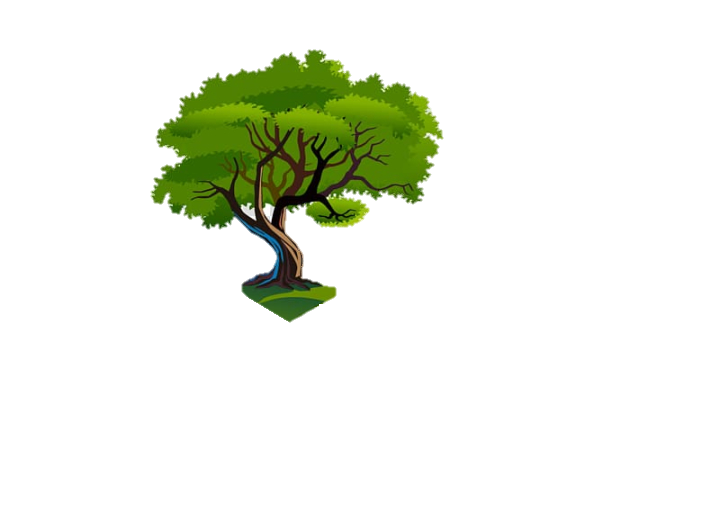 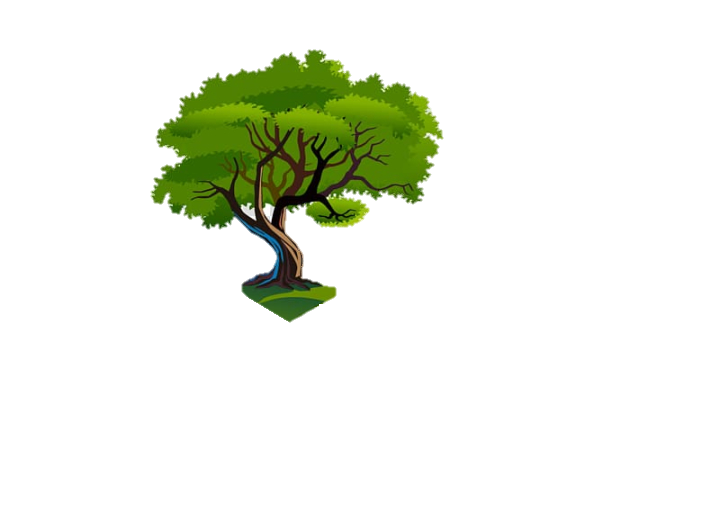 Bài 12: VẤN ĐỀ PHÁT TRIỂN 
NGÀNH LÂM NGHIỆP VÀ THỦY SẢN
Tiết: 25, 26
TRẠM 1
I. VẤN ĐỀ
 PHÁT TRIỂN 
NGÀNH LÂM NGHIỆP
1.
 Thế mạnh và
 hạn chế
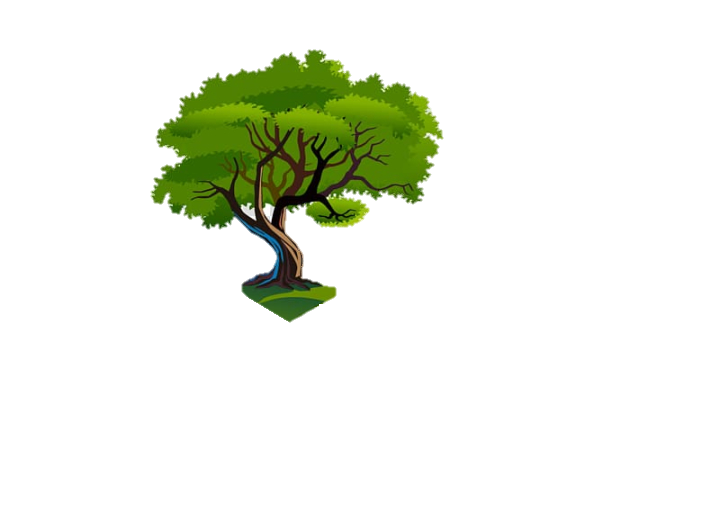 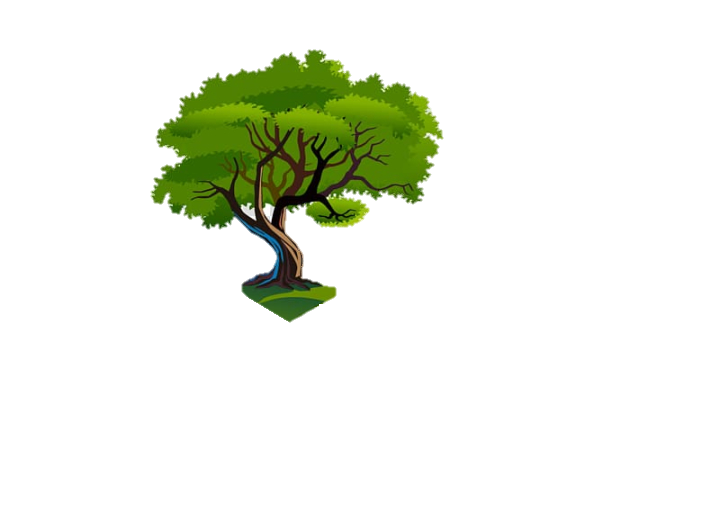 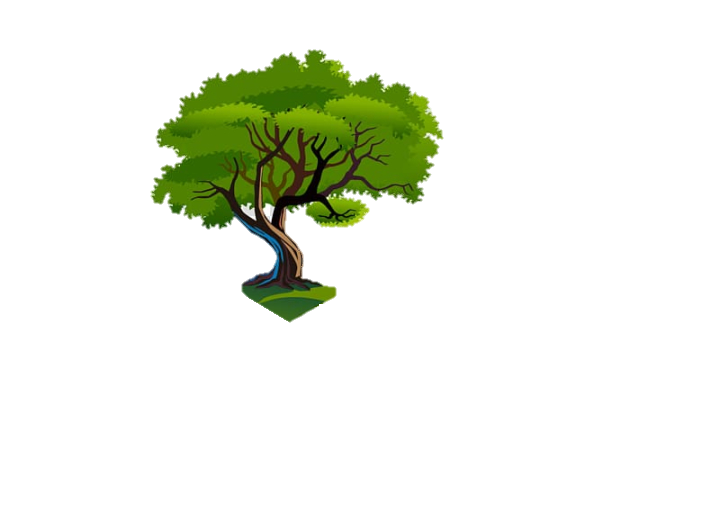 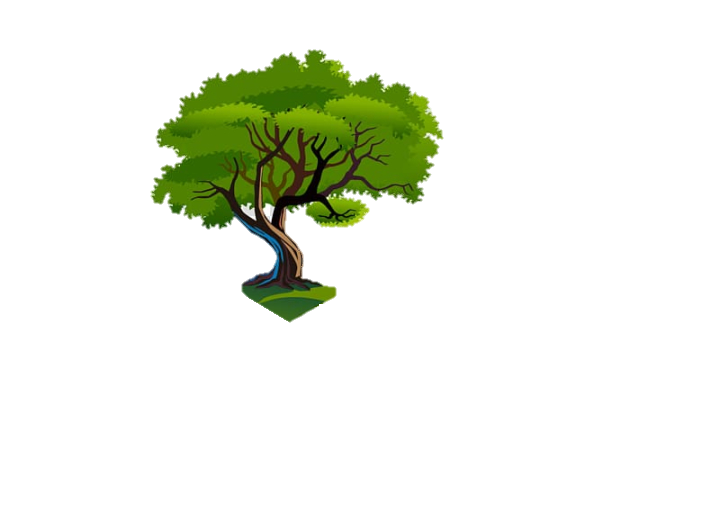 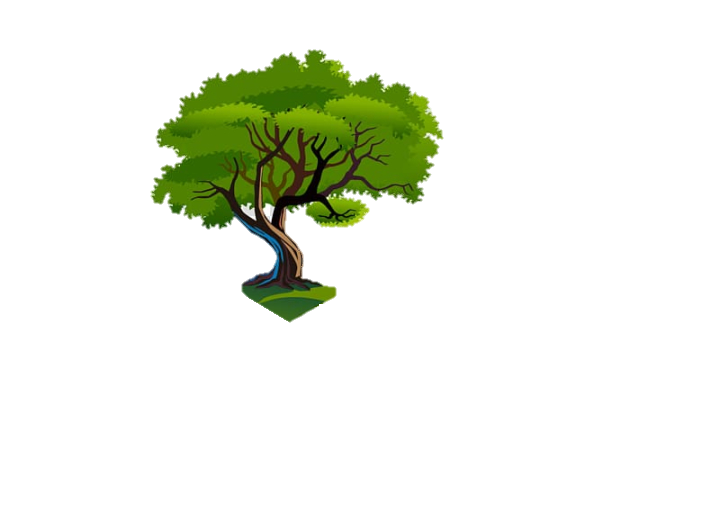 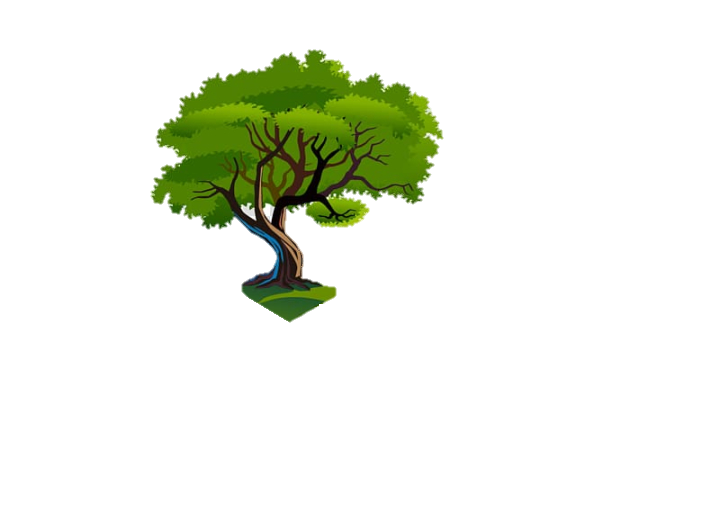 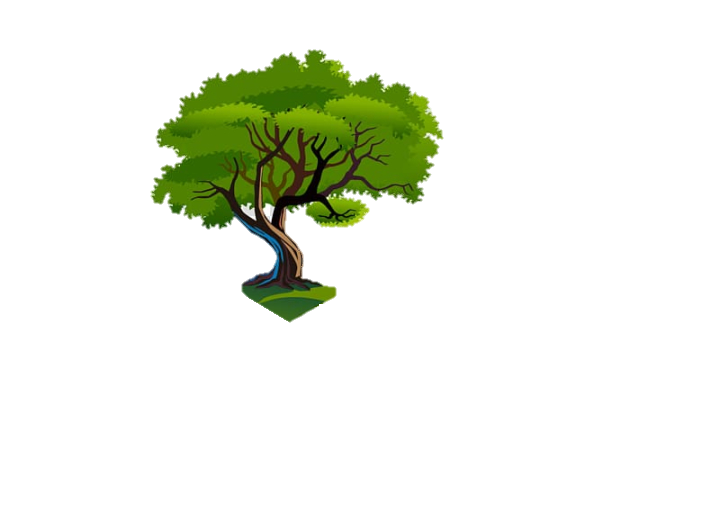 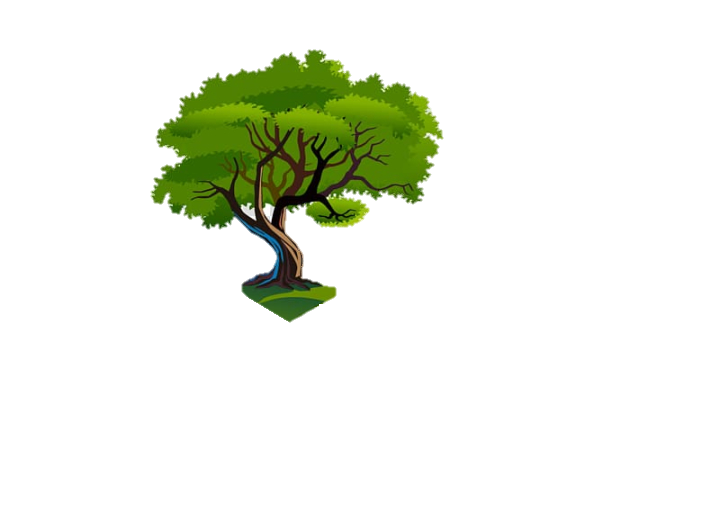 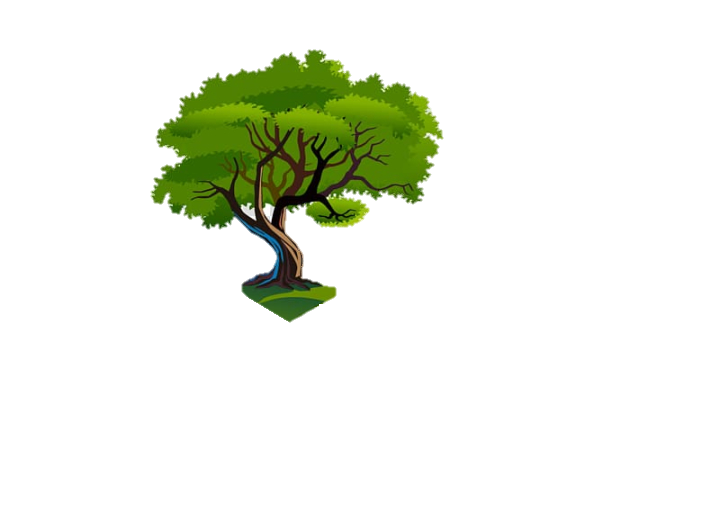 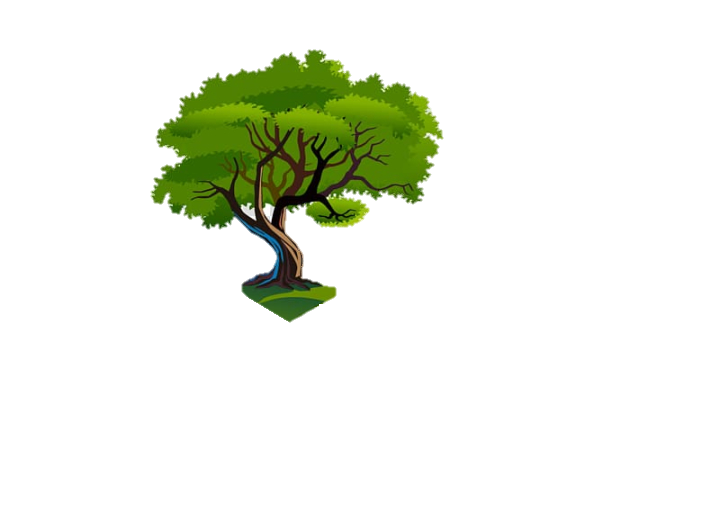 Bài 12: VẤN ĐỀ PHÁT TRIỂN 
NGÀNH LÂM NGHIỆP VÀ THỦY SẢN
Tiết: 25, 26
PHIẾU HỌC TẬP TẠI TRẠM SỐ 5
I. VẤN ĐỀ
 PHÁT TRIỂN 
NGÀNH LÂM NGHIỆP
NHIỆM VỤ HỌC TẬP
Dựa vào mục số 2 “Hiện trạng phát triển và phân bố” trang 58, 59 hoàn thành nội dung sau
    (Nội dung đúng, đủ thông tin đạt 40 điểm, mỗi thông tin chưa chính xác hoặc thiếu ý bị trừ 5 điểm)
1. Dựa vào bảng số liệu, tính tỉ lệ diện tích rừng của các vùng so với cả nước (2021)
2. Con số biết nói
Giá trị sản xuất lâm nghiệp năm 2021……………………………………………………...
Tốc độ tăng trưởng trung bình ngành lâm nghiệp………………………………………….
Tổng diện tích rừng trồng………………………………………………………………….. 
Diện tích rừng trồng mới……………………………………………………………………
Sản lượng gỗ khai thác……………………………………………………………………...
Tỉ trọng sản lượng gỗ khai thác của BTB và Duyên hải Nam Trung Bộ……………….......
Tỉ trọng sản lượng gỗ khai thác của TDMNBB…………………………………………….
TRẠM 5
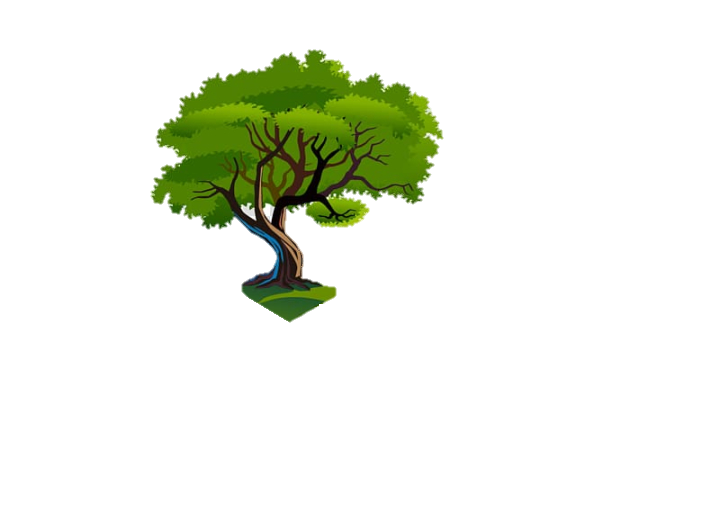 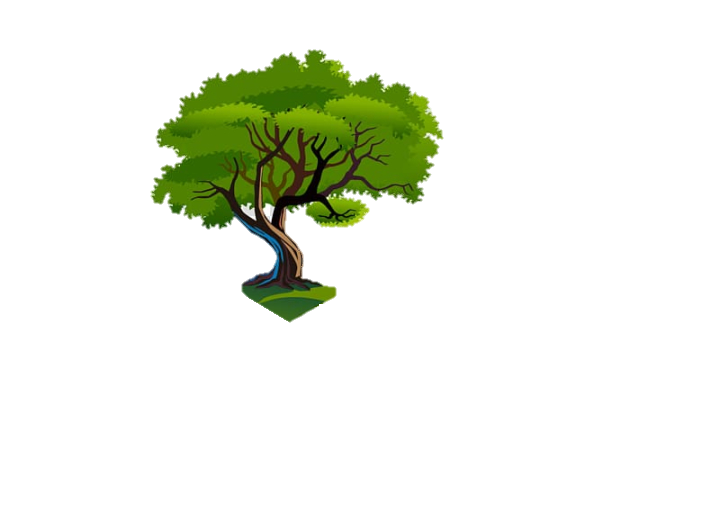 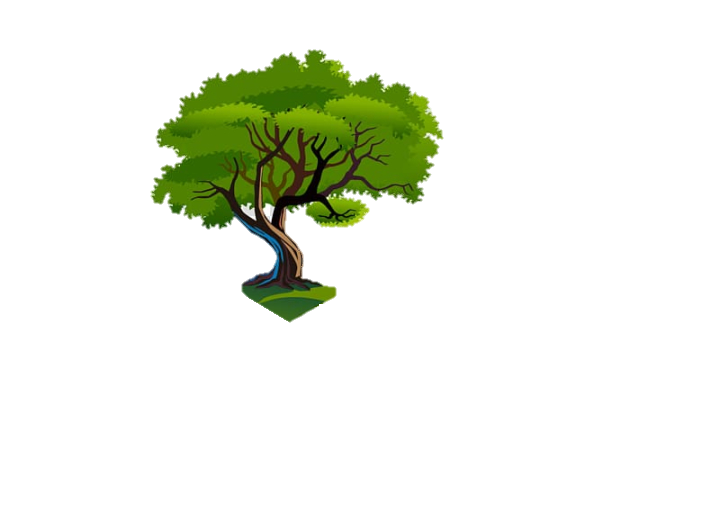 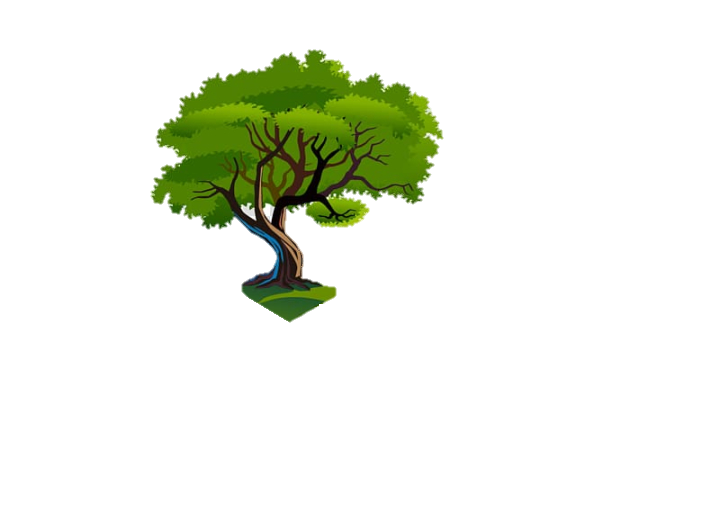 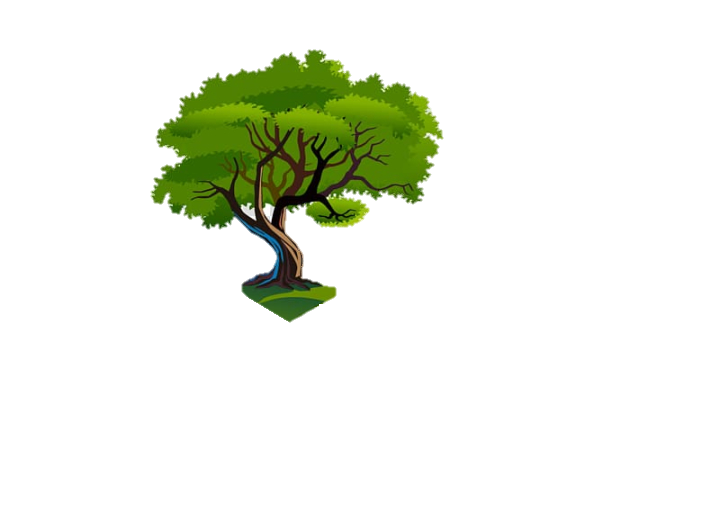 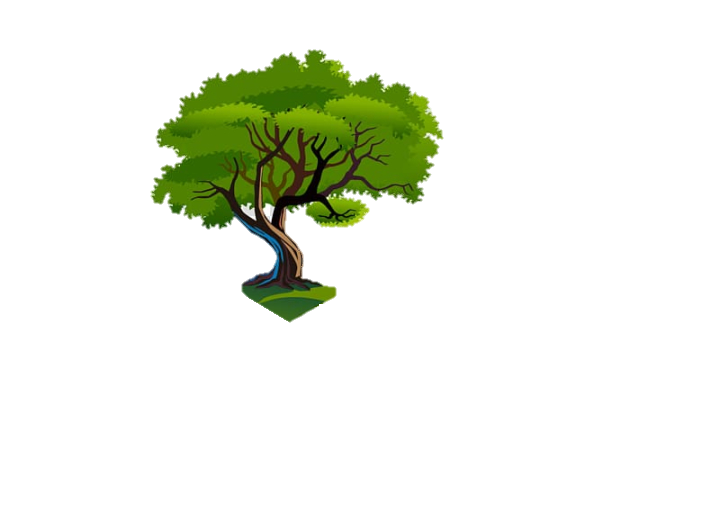 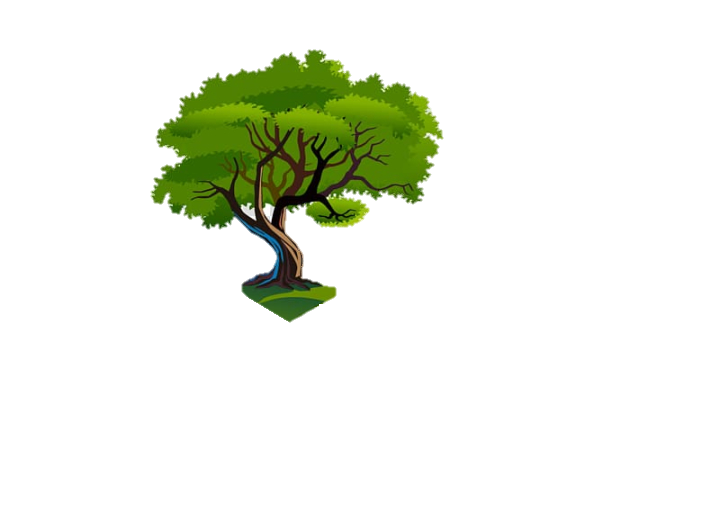 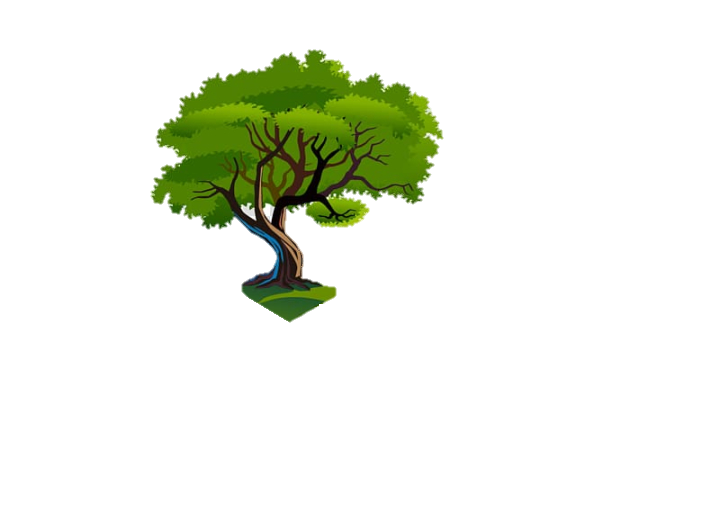 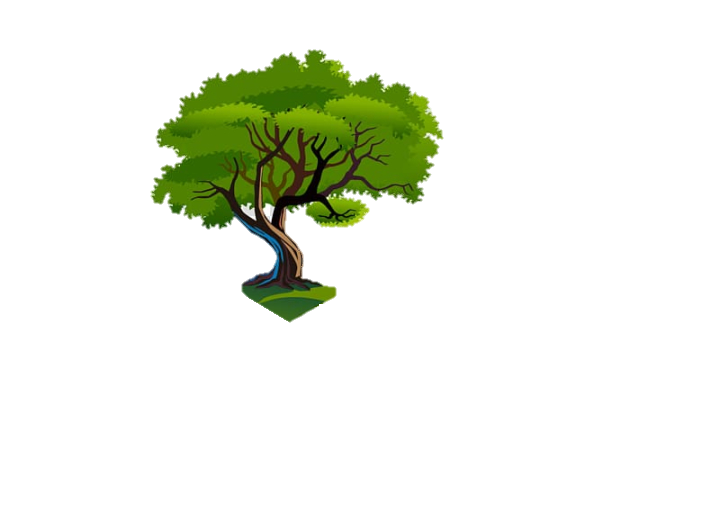 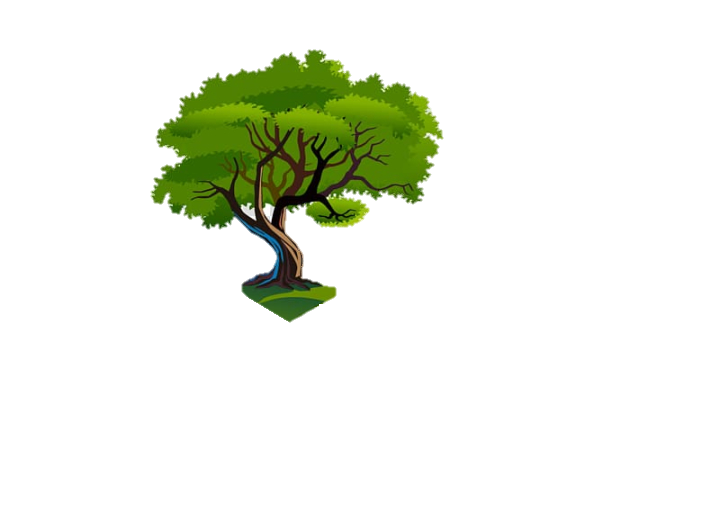 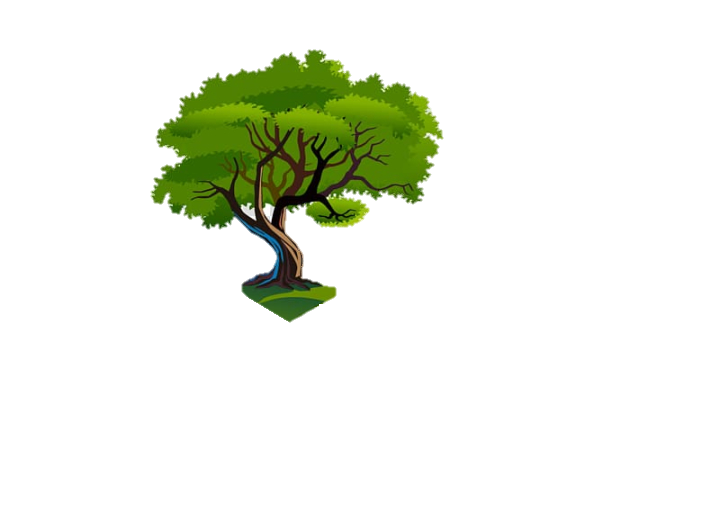 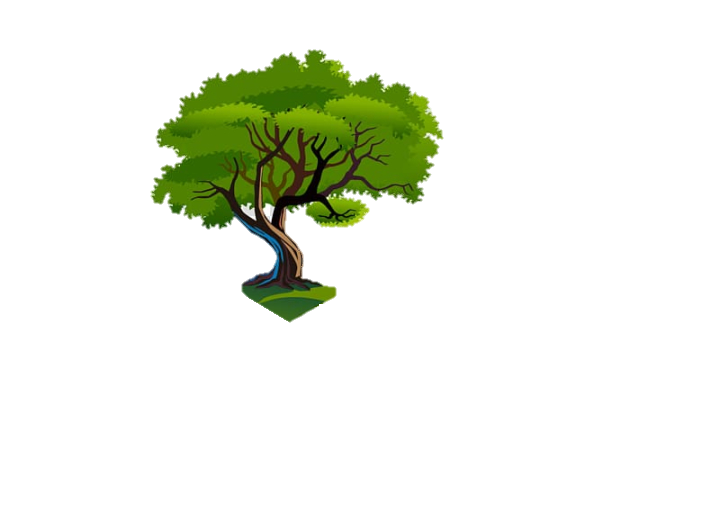 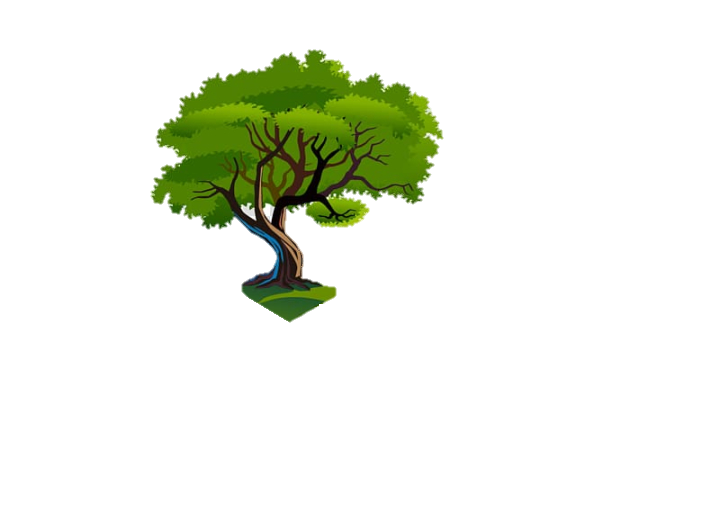 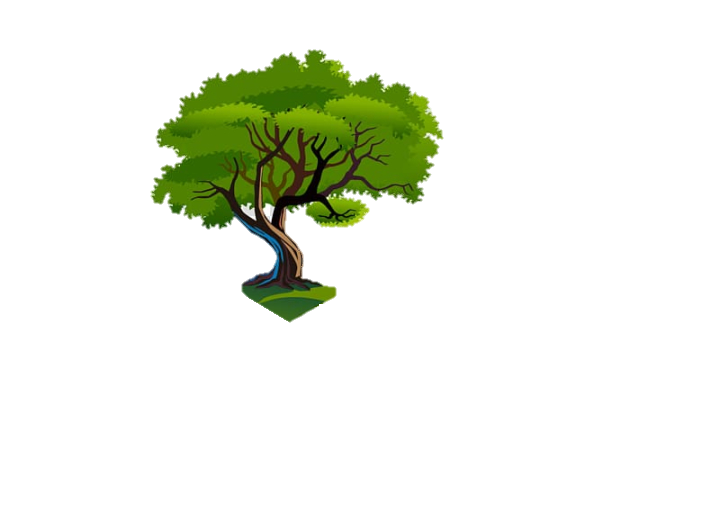 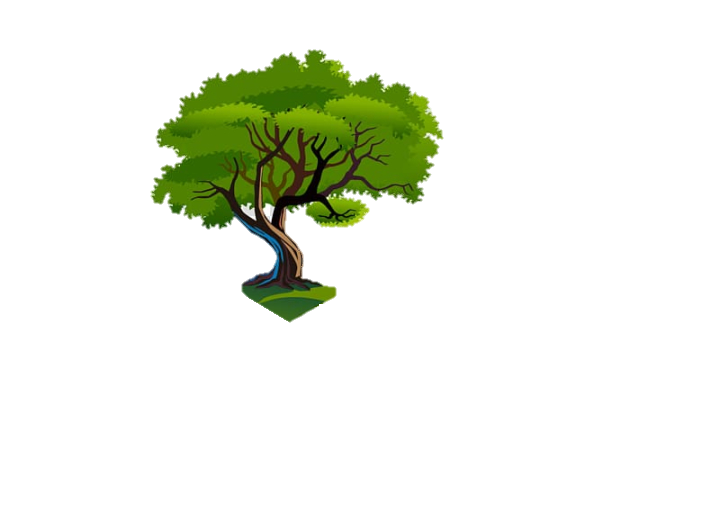 3. Kể tên các sản phẩm gia đình em sử dụng có nguồn gốc từ rừng………………………….
Bài 12: VẤN ĐỀ PHÁT TRIỂN 
NGÀNH LÂM NGHIỆP VÀ THỦY SẢN
Tiết: 25, 26
TRẠM 5
I. VẤN ĐỀ
 PHÁT TRIỂN 
NGÀNH LÂM NGHIỆP
PHIẾU HỌC TẬP TẠI TRẠM SỐ 5
Dựa vào mục số 2 “Hiện trạng phát triển và phân bố” trang 58, 59 hoàn thành nội dung sau
NHIỆM VỤ HỌC TẬP
1. Dựa vào bảng số liệu, tính tỉ lệ diện tích rừng của các vùng so với cả nước (2021)
2. 
Tình hình 
phát triển và 
phân bố
2. Con số biết nói
Giá trị sản xuất lâm nghiệp năm 2021: 3% trong cơ cấu nông – lâm – thủy sản
Tốc độ tăng trưởng trung bình ngành lâm nghiệp: 6,5%/năm giai đoạn 2010 - 2021
Tổng diện tích rừng trồng: 4 600 nghìn ha 
Diện tích rừng trồng mới: 250 nghìn ha/năm
Sản lượng gỗ khai thác: 18,9 triệu m3
Tỉ trọng sản lượng gỗ khai thác của BTB và Duyên hải Nam Trung Bộ: 59,1%
Tỉ trọng sản lượng gỗ khai thác của TDMNBB: 26,4%
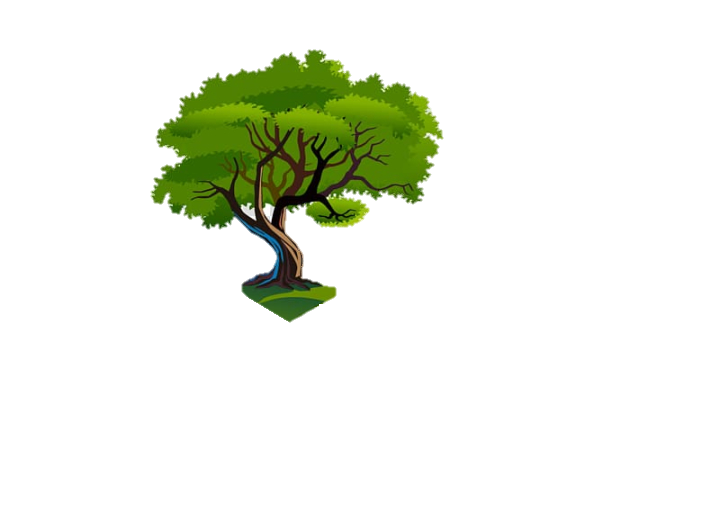 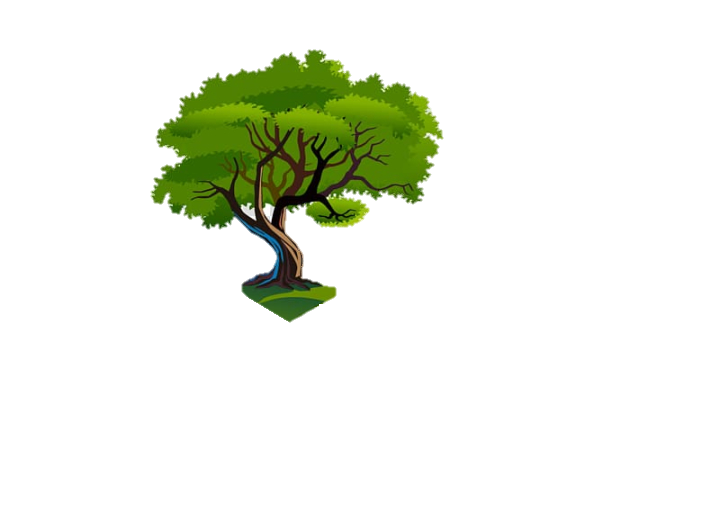 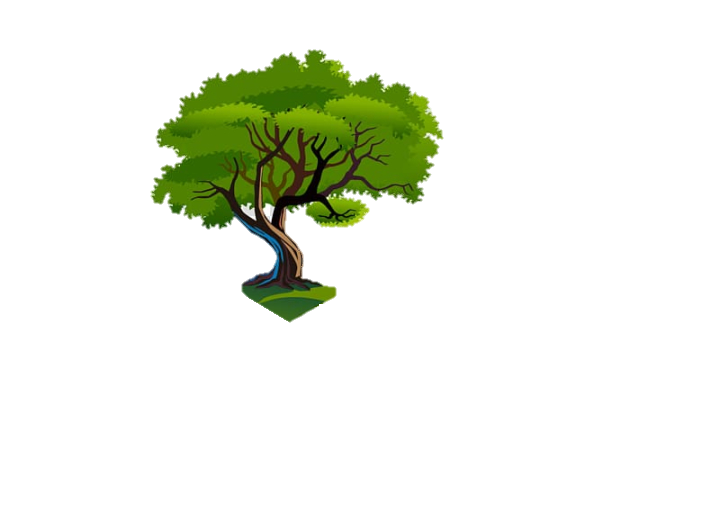 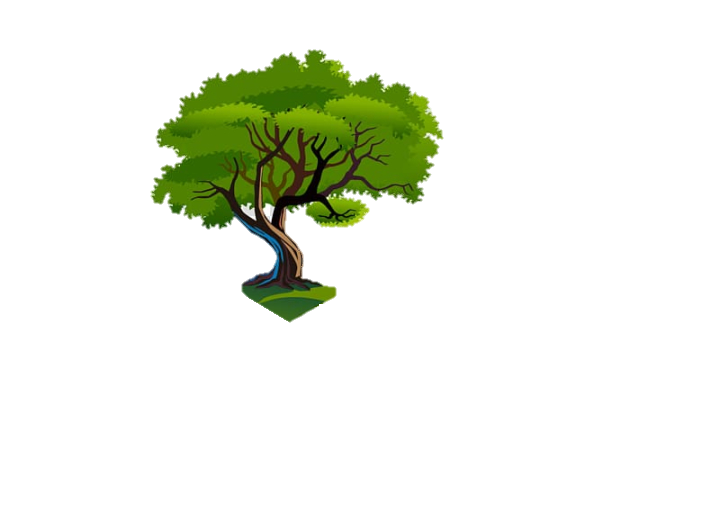 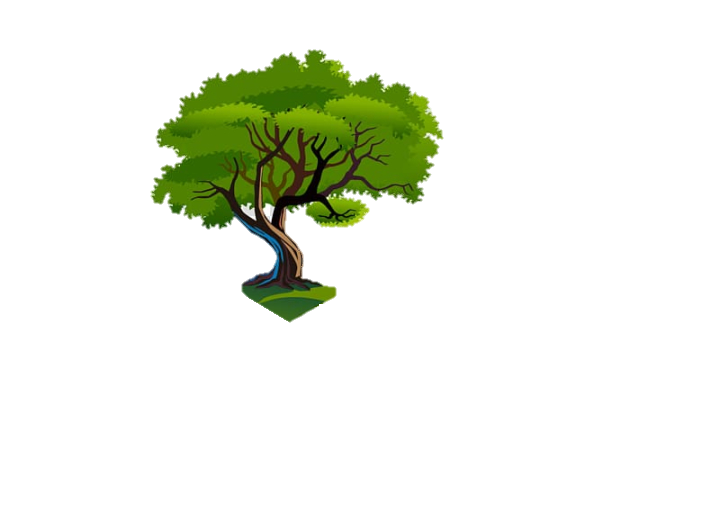 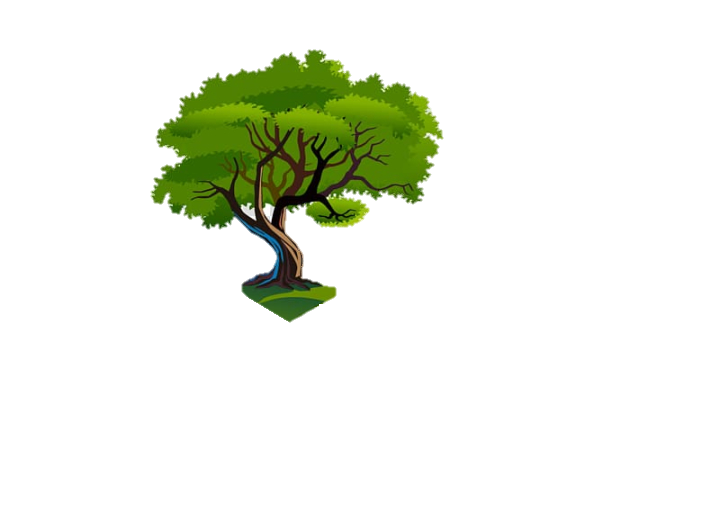 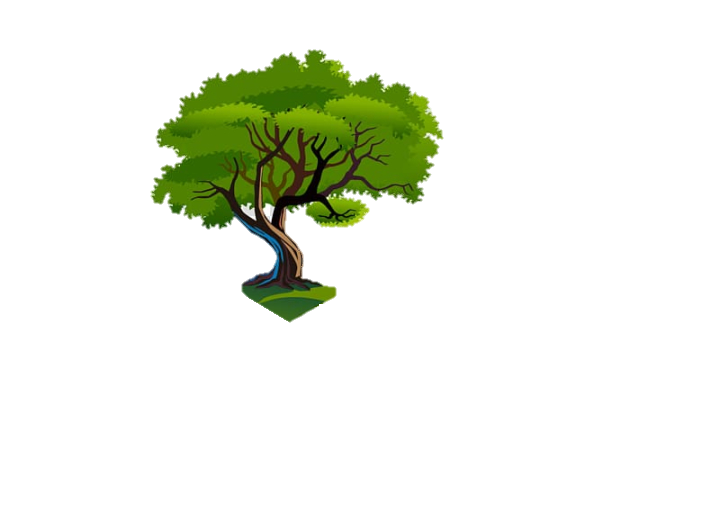 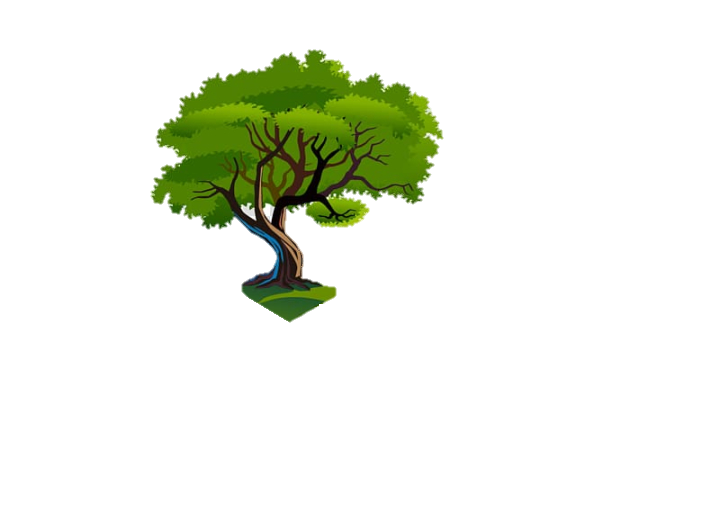 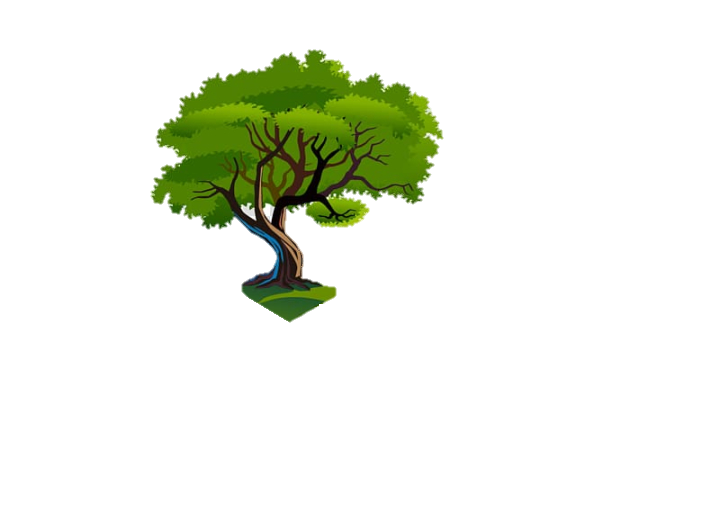 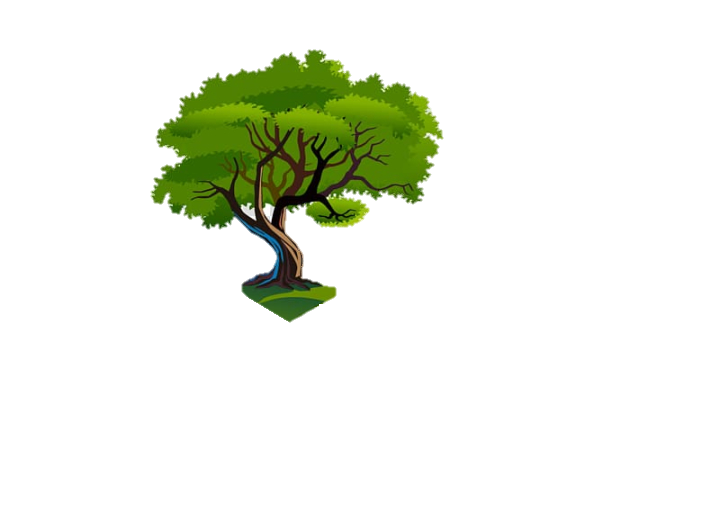 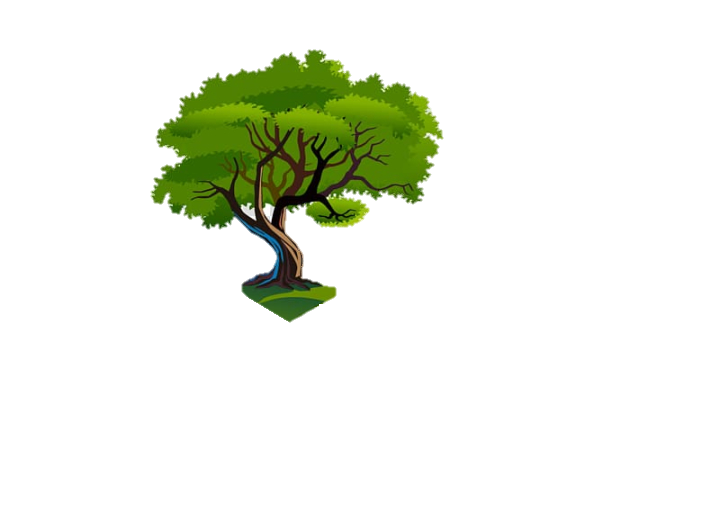 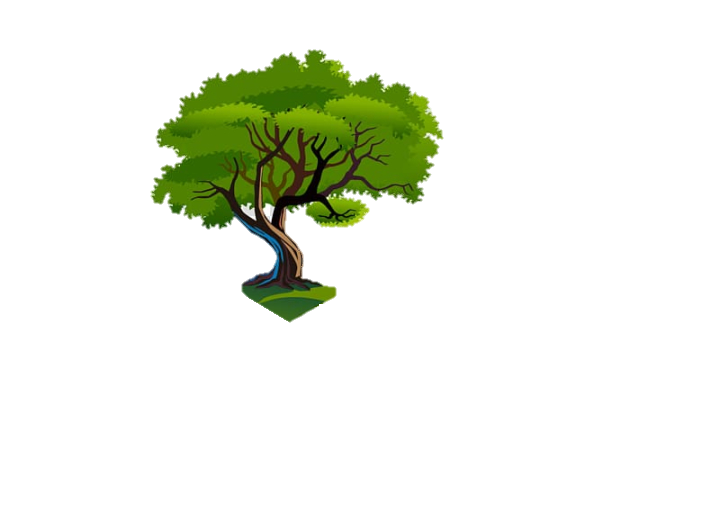 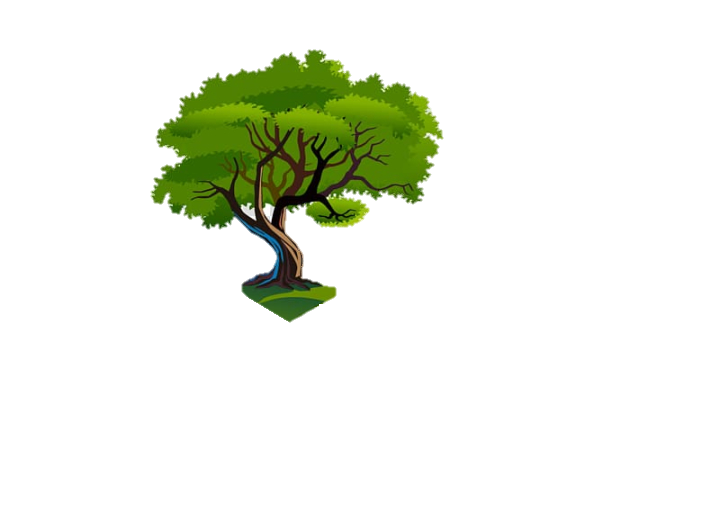 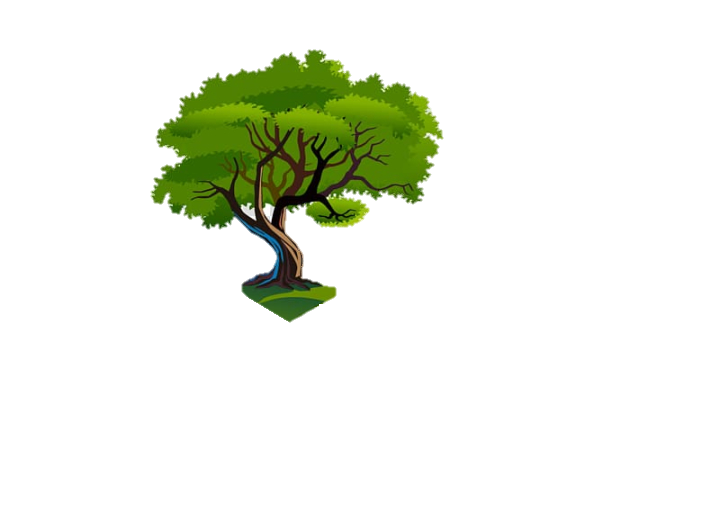 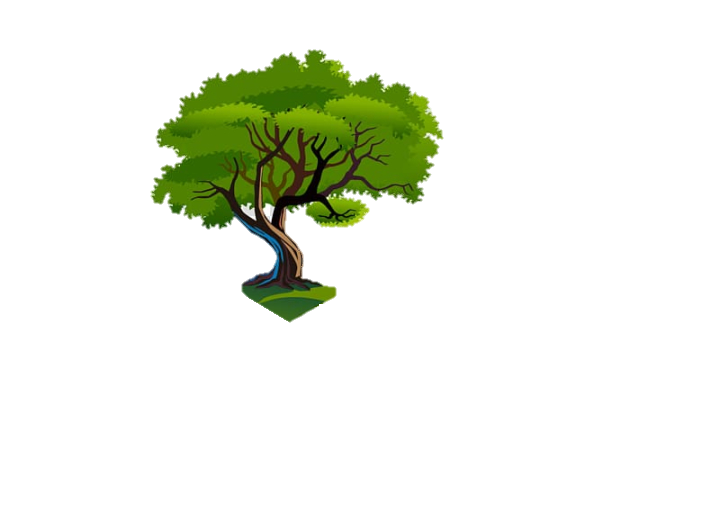 3. Kể tên các sản phẩm gia đình em sử dụng có nguồn gốc từ rừng: bàn, ghế, tủ, măng khô, nấm, thảo dược…
Quản lí, sử dụng và phát triển tài nguyên rừng bền vững.
Bài 12: VẤN ĐỀ PHÁT TRIỂN 
NGÀNH LÂM NGHIỆP VÀ THỦY SẢN
Tiết: 25, 26
I. VẤN ĐỀ PHÁT TRIỂN NGÀNH LÂM NGHIỆP
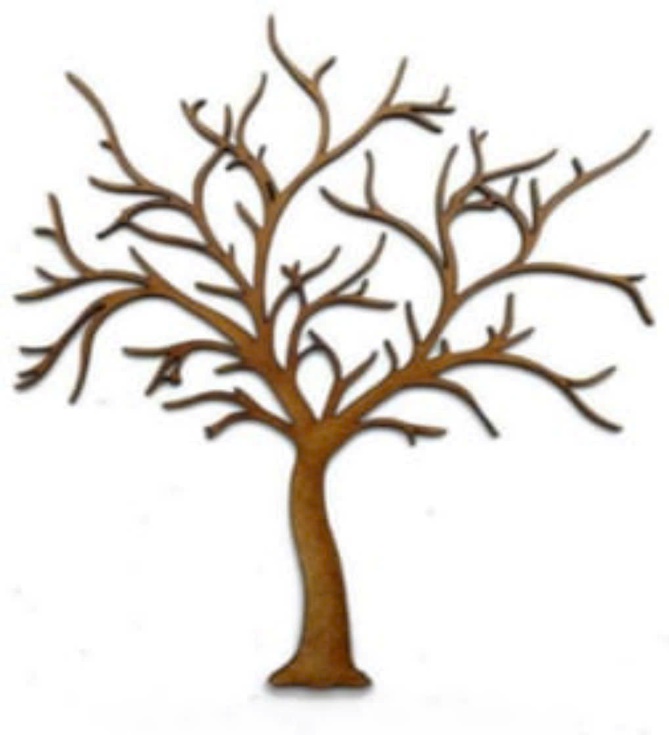 3.  Vấn đề quản lí và bảo vệ tài nguyên rừng
* Hình thức: HS làm việc nhóm (6 nhóm)
* Thời gian: 3 phút 
* Nhiệm vụ học tập: 
- Mỗi nhóm nhận 1 bức tranh hình cây khô (giấy A4) và 1 bì đựng các mảnh giấy màu xanh hình lá cây. 
- Thảo luận nhóm tìm các giải pháp quản lí, bảo vệ rừng. Mỗi lá cây ghi 1 giải pháp. Dán các lá cây vào hình cây tạo thành bức tranh hình cây xanh. 
- Viết 1 Slogan (thông điệp) bảo vệ rừng phía dưới bức tranh hình cây
* Cách tính điểm: mỗi giải pháp đúng + 1 điểm; Slogan ý nghĩa + 1 điểm (đội nhanh nhất + 2 điểm)
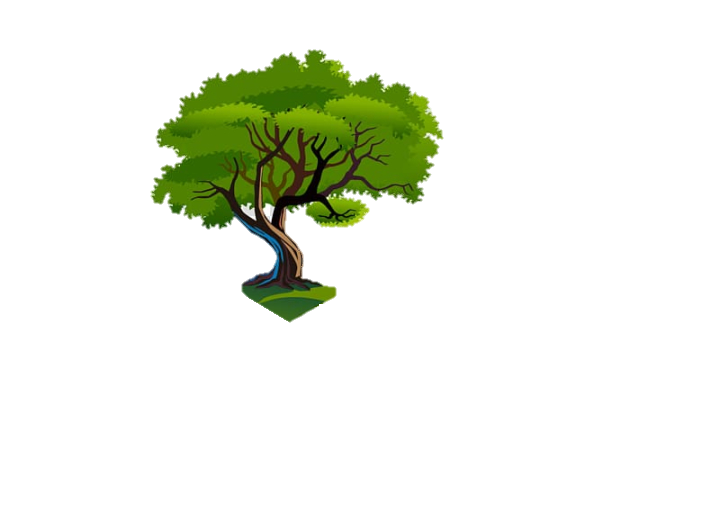 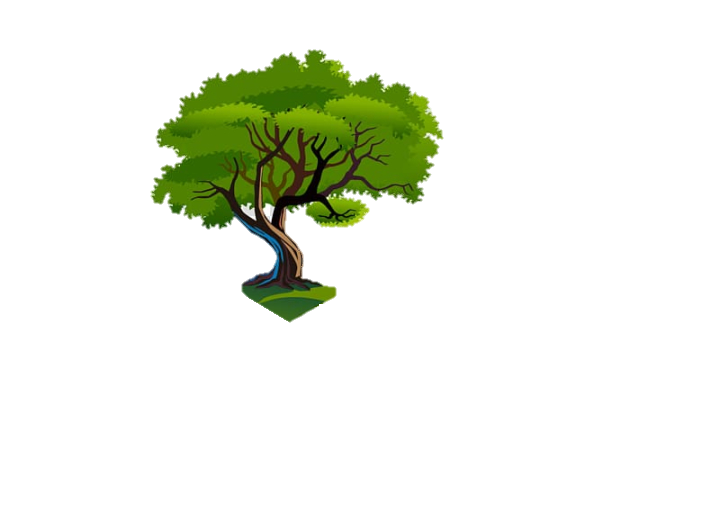 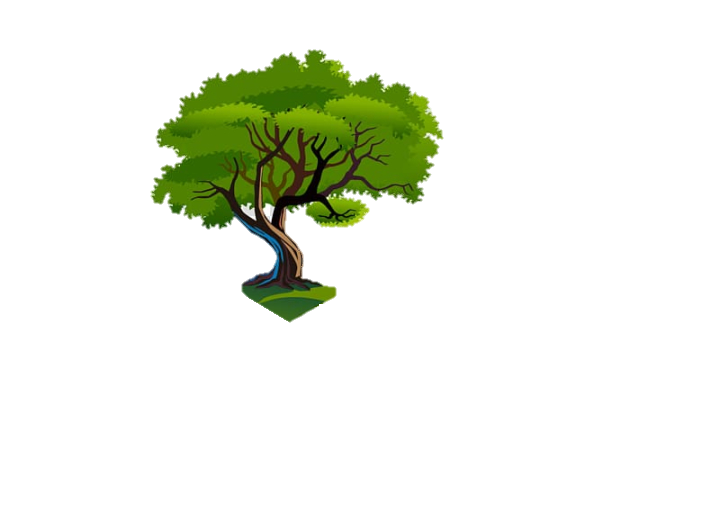 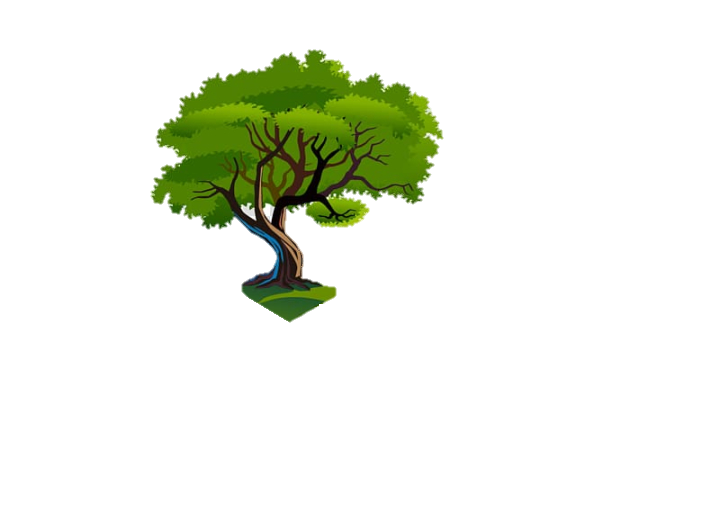 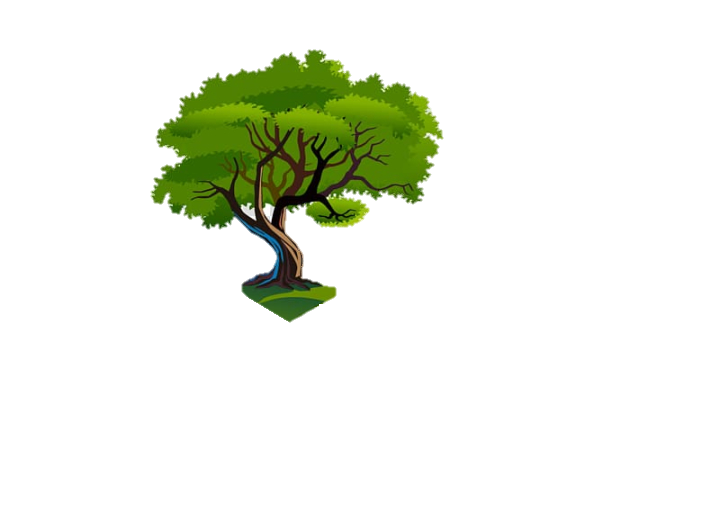 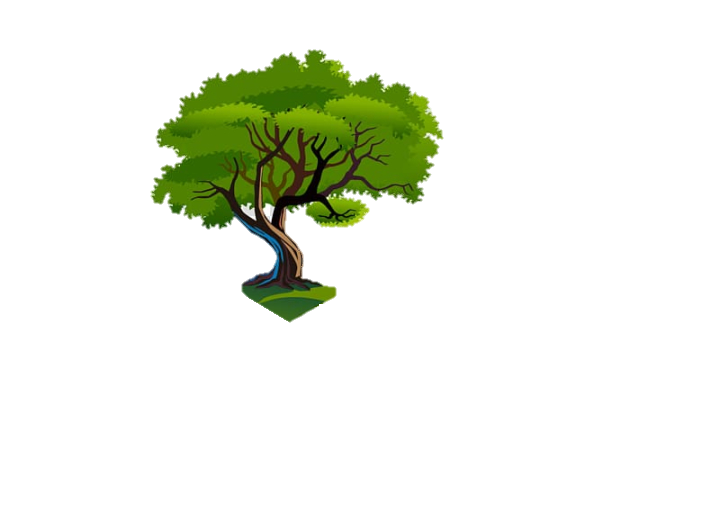 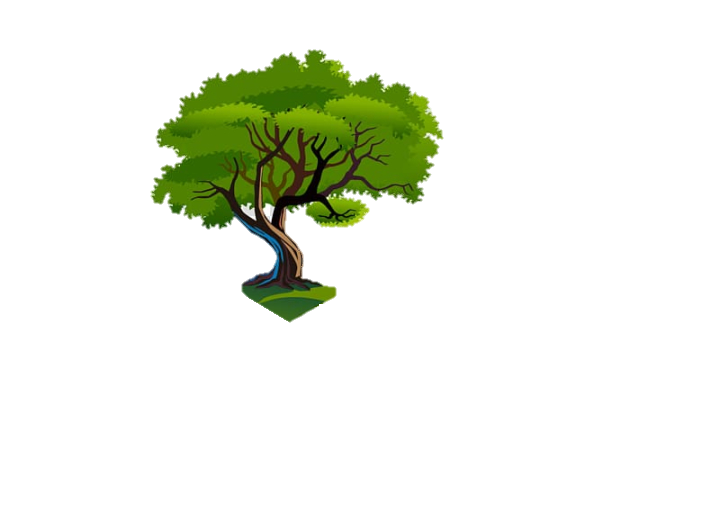 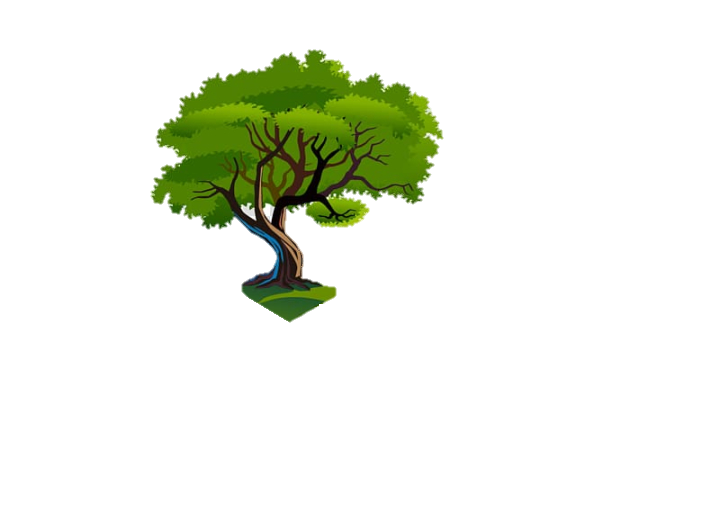 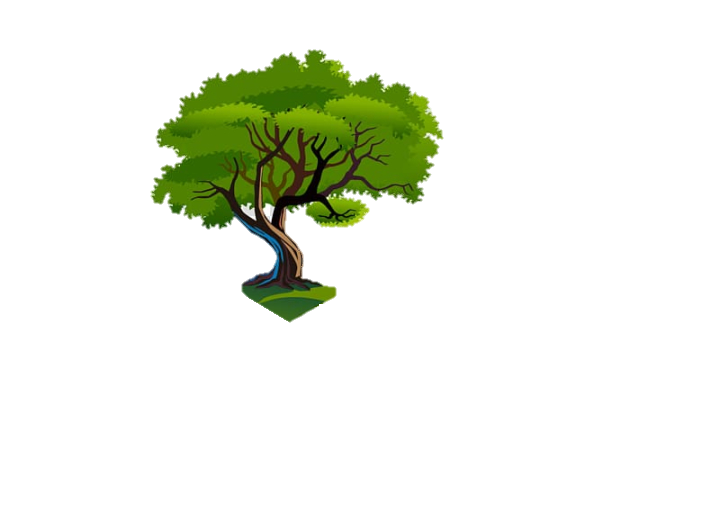 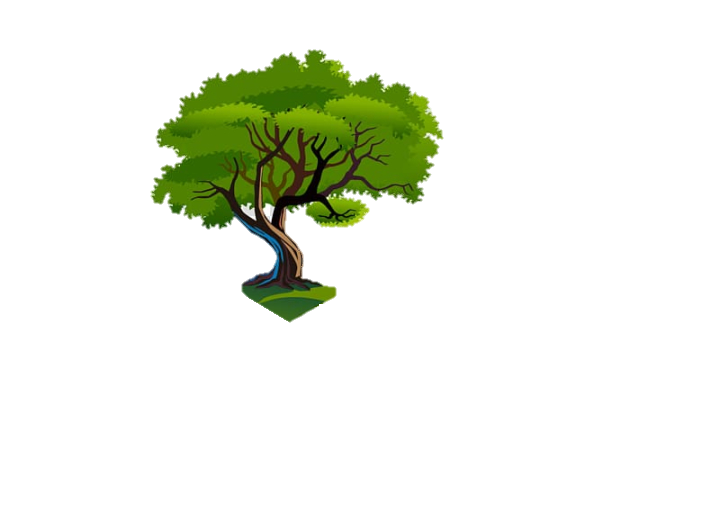 SLOGAN: RỪNG LÀ NHÀ
SLOGAN:
- Xây dựng và thực hiện chính sách quản lí hệ sinh thái rừng bền vững.
- Đẩy mạnh trồng rừng ngập mặn, rừng phòng hộ, nâng cao giá trị của rừng.
- Nâng cao nhận thức về bảo vệ và phát triển rừng.
- Tăng cường quản lí rừng dựa vào cộng đồng, …
Bài 12: VẤN ĐỀ PHÁT TRIỂN 
NGÀNH LÂM NGHIỆP VÀ THỦY SẢN
Tiết: 25,26
I. VẤN ĐỀ PHÁT TRIỂN NGÀNH LÂM NGHIỆP
3.  Vấn đề quản lí và bảo vệ tài nguyên rừng
Định hướng
Quản lí, sử dụng và phát triển tài nguyên rừng bền vững.
* Hình thức: HS làm việc nhóm (6 nhóm)
* Thời gian: 3 phút 
* Nhiệm vụ học tập: 
- Mỗi nhóm nhận 1 bức tranh hình cây khô (giấy A4) và 1 bì đựng các mảnh giấy màu xanh hình lá cây. 
- Thảo luận nhóm tìm các giải pháp quản lí, bảo vệ rừng. Mỗi lá cây ghi 1 giải pháp. Dán các lá cây vào hình cây tạo thành bức tranh hình cây xanh. 
- Nhóm làm nhanh nhất, đưa ra nhiều giải pháp nhất là nhóm chiến thắng.
- Xây dựng và thực hiện chính sách quản lí hệ sinh thái rừng bền vững.
- Đẩy mạnh trồng rừng ngập mặn, rừng phòng hộ, nâng cao giá trị của rừng.
- Nâng cao nhận thức về bảo vệ và phát triển rừng.
- Tăng cường quản lí rừng dựa vào cộng đồng, …
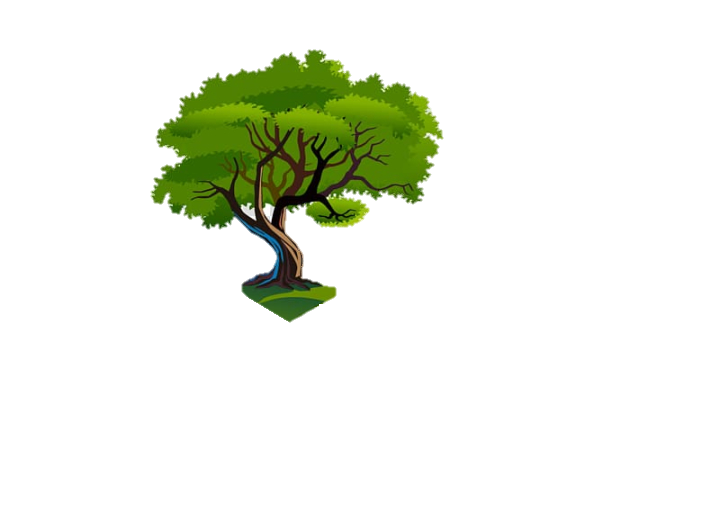 Các 
giải pháp
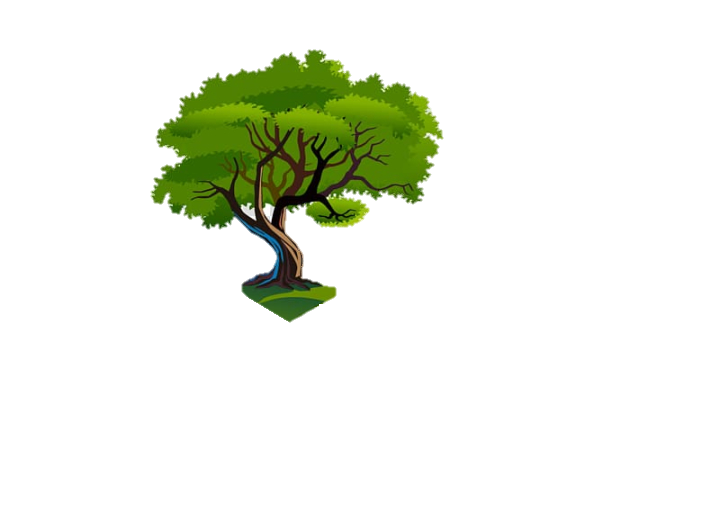 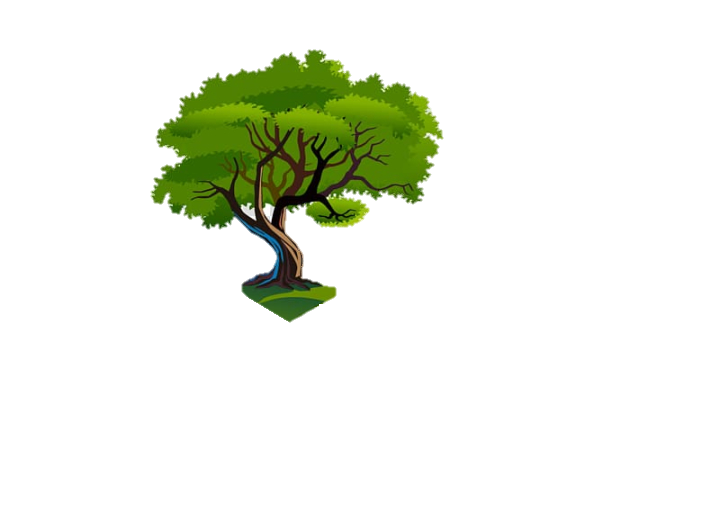 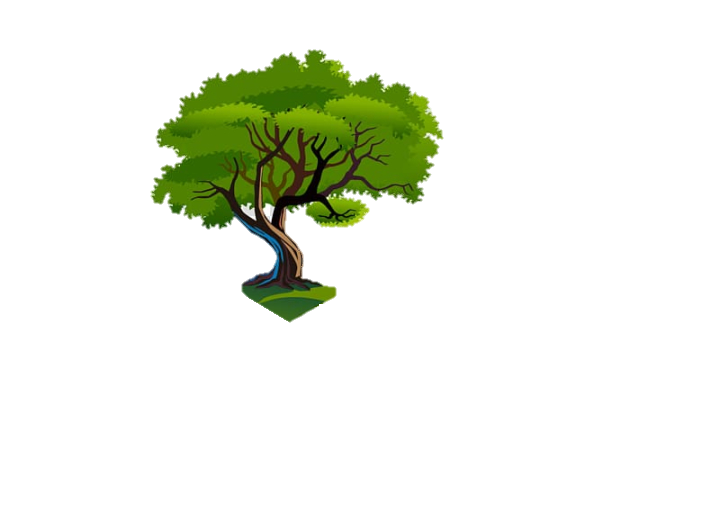 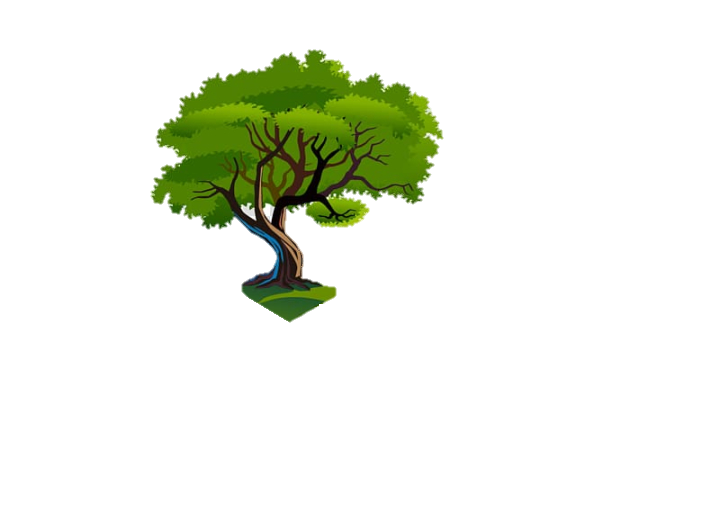 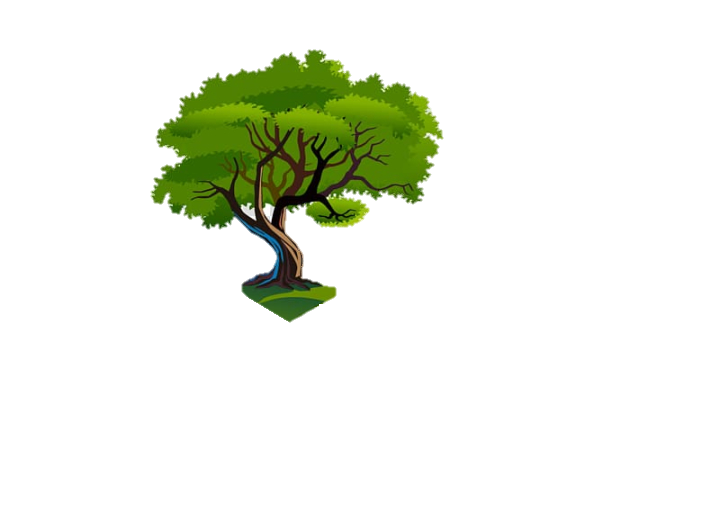 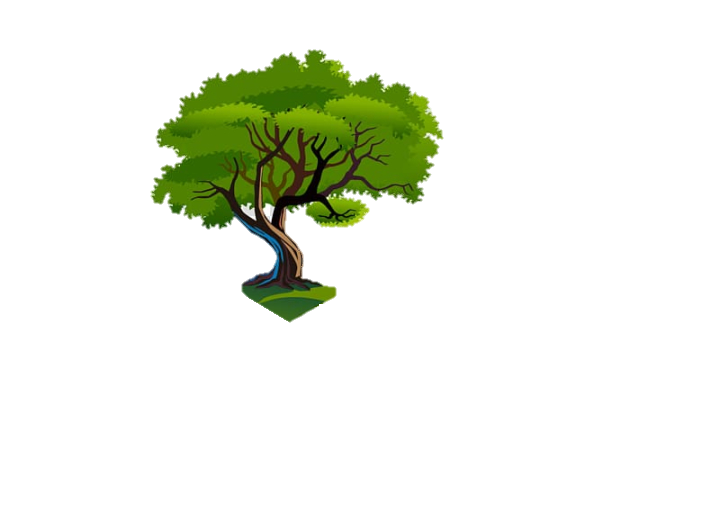 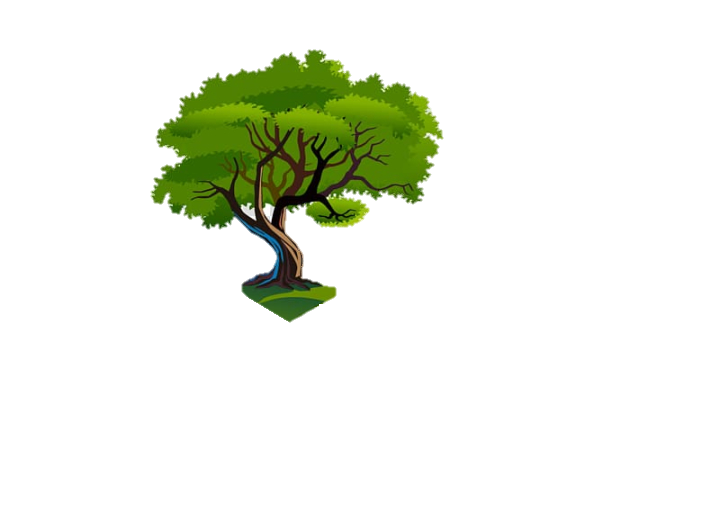 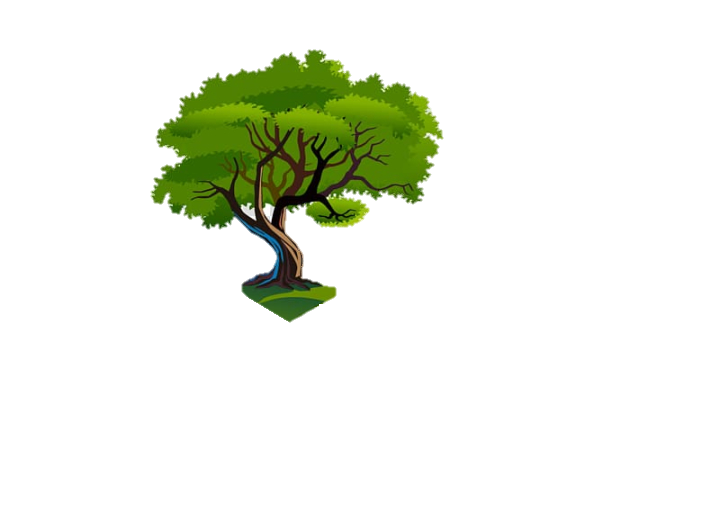 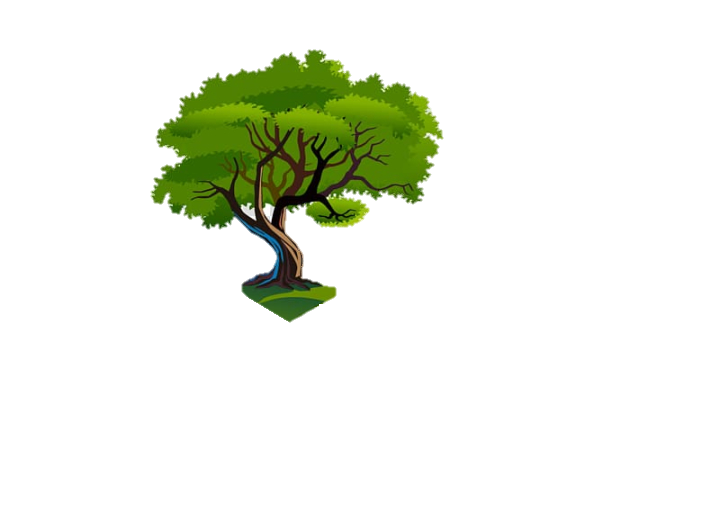 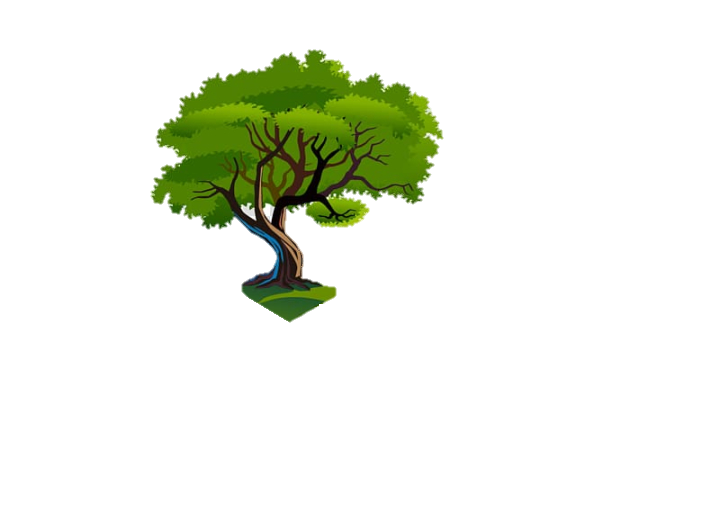 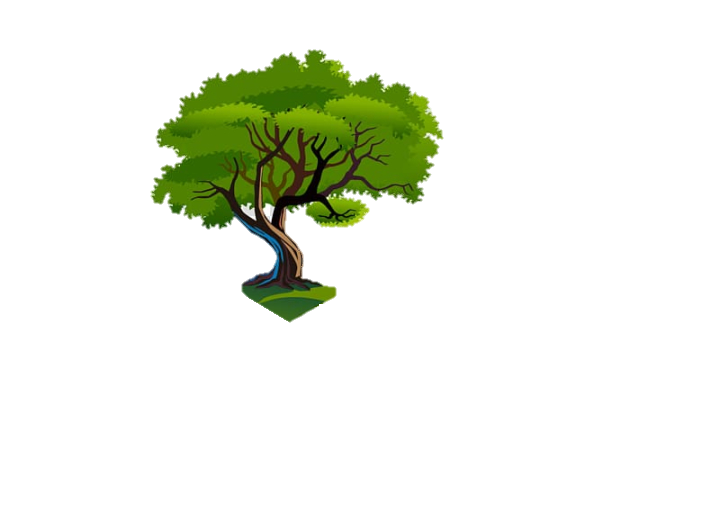 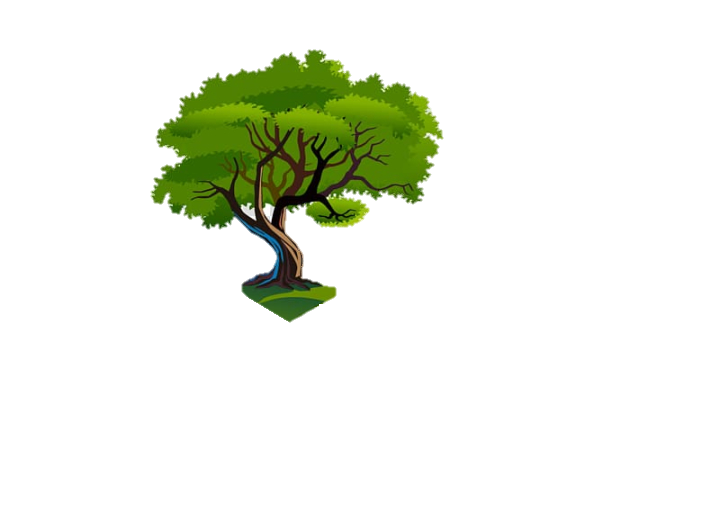 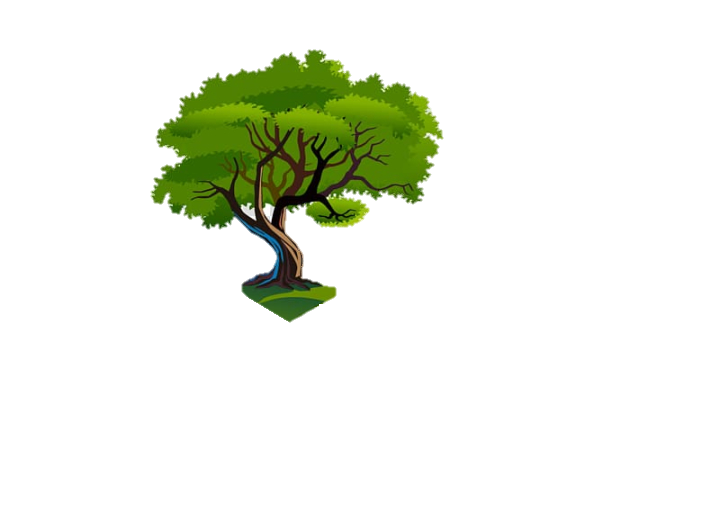 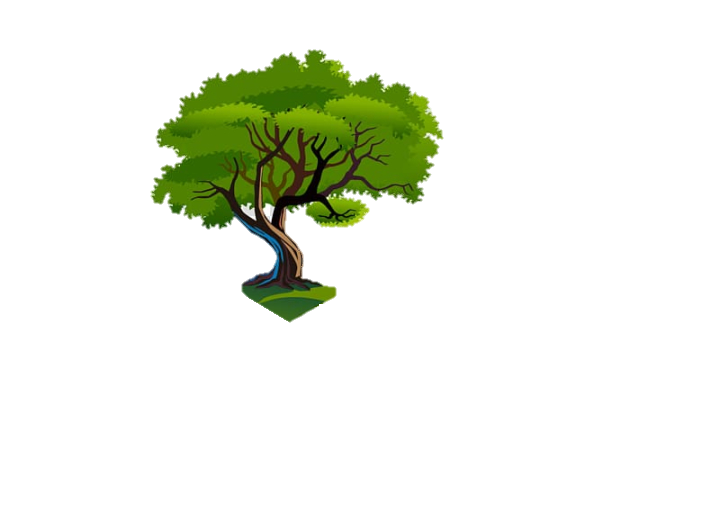 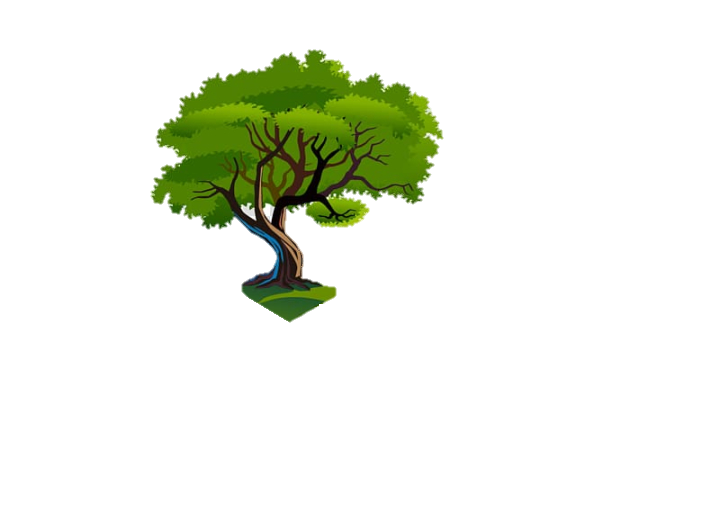 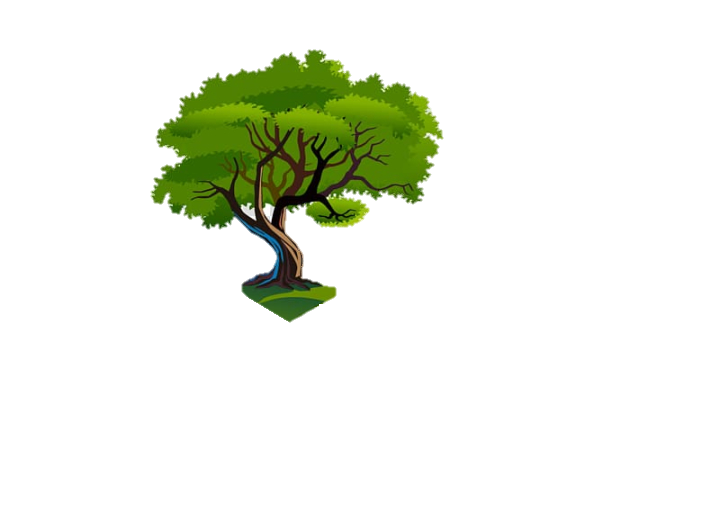 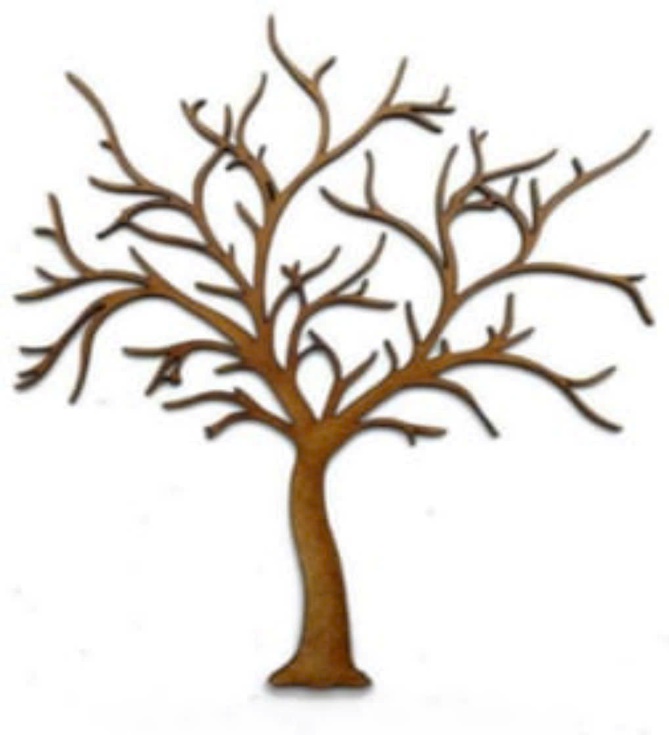 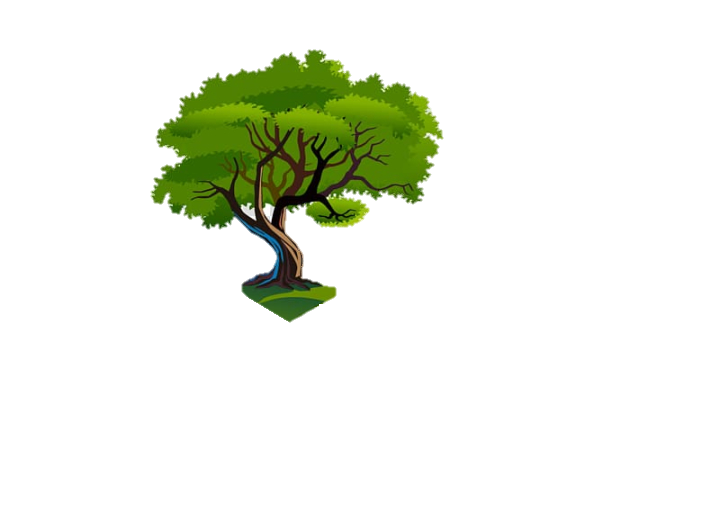 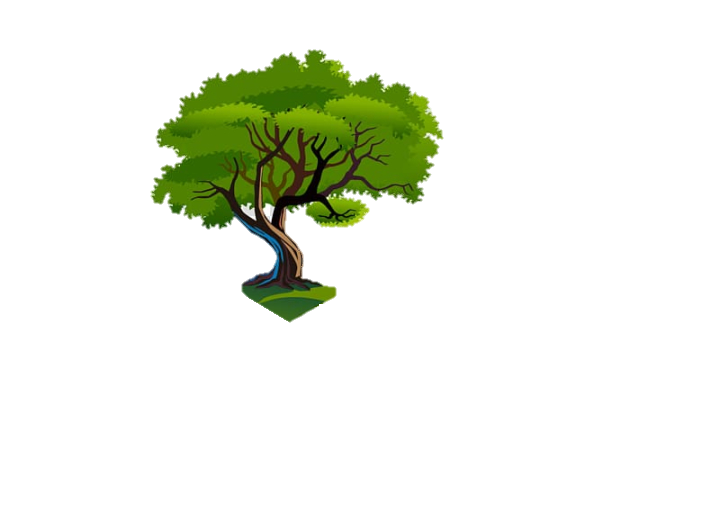 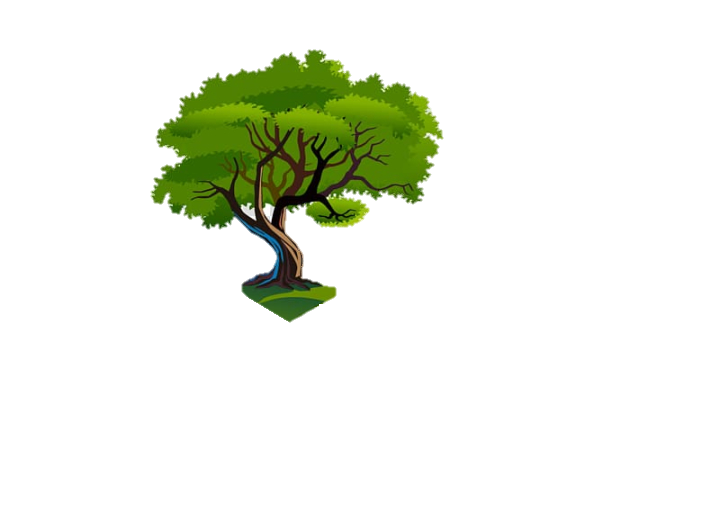 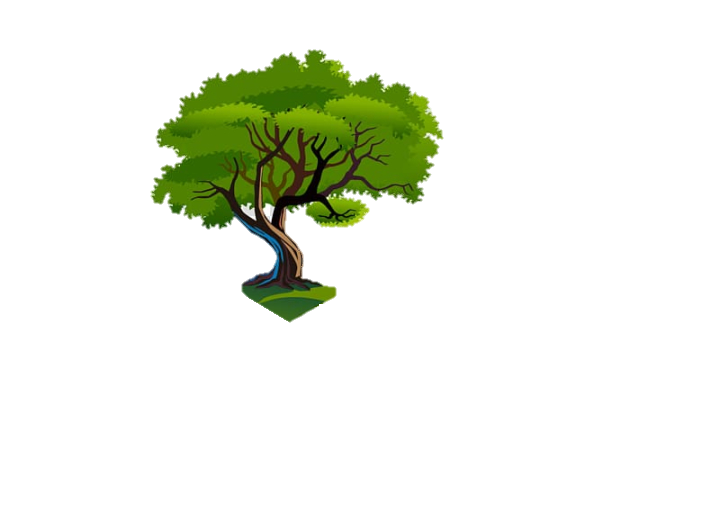 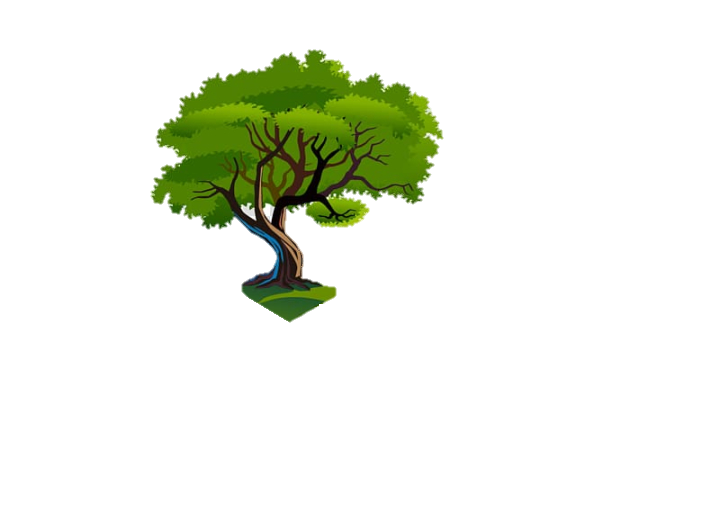 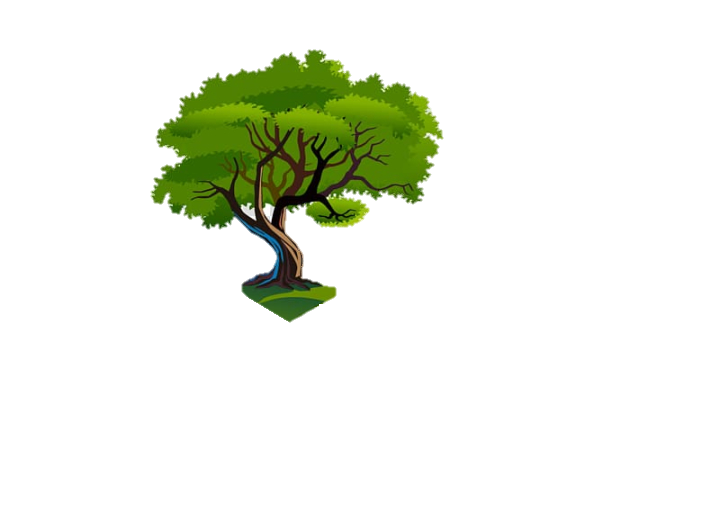 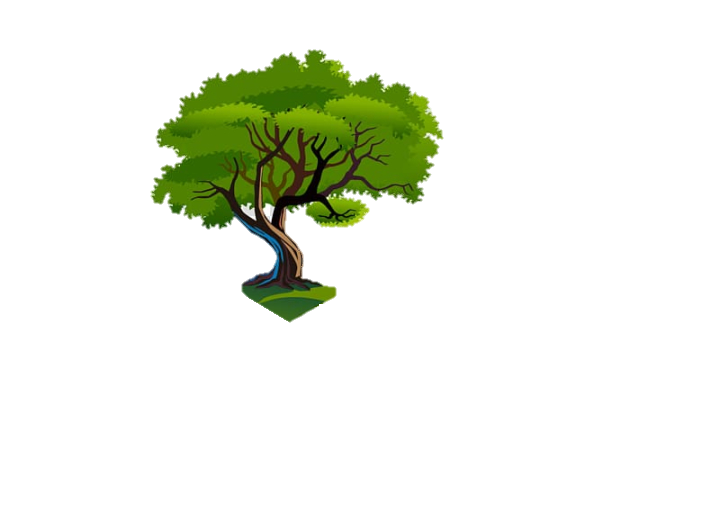 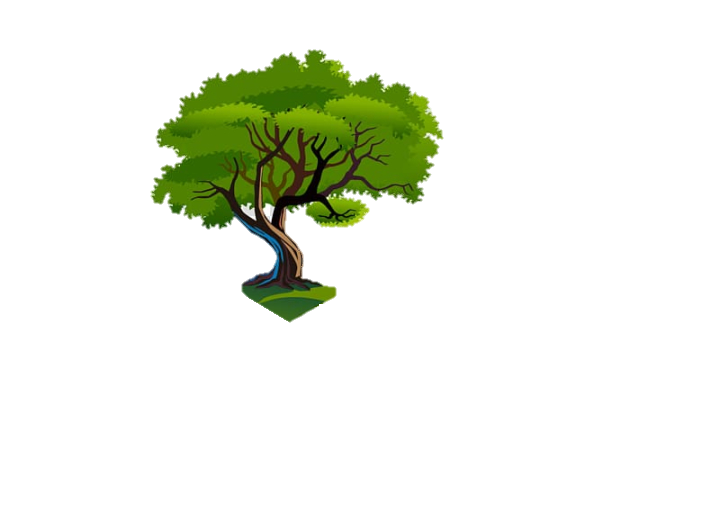 Bài 12: VẤN ĐỀ PHÁT TRIỂN 
NGÀNH LÂM NGHIỆP VÀ THỦY SẢN
Tiết: 25, 26
Nguồn lao động
Giá trị sản xuất lâm nghiệp
Diện tích rừng
Giao đất, giao rừng,  lâm nghiệp       cộng đồng...
3%
Tổng 
diện tích
 rừng trồng
14 745,2 nghìn ha
Có 
kính nghiệm
4600 nghìn ha
Khoa 
học, 
công 
nghệ
Độ che phủ
Trung du và miền núi Bắc Bộ
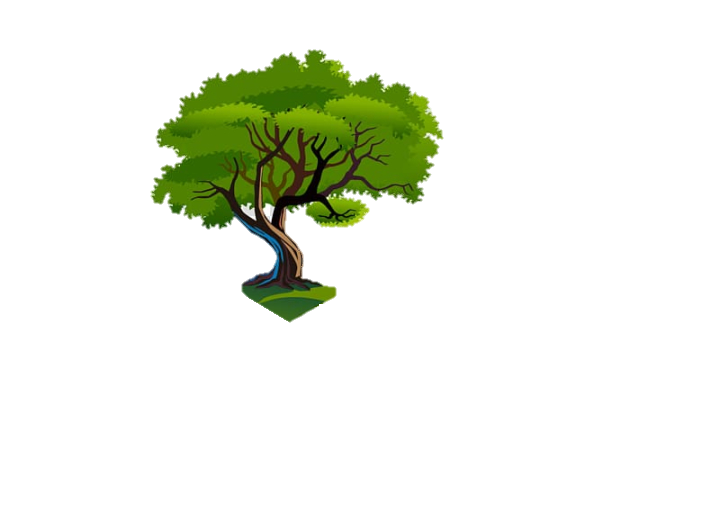 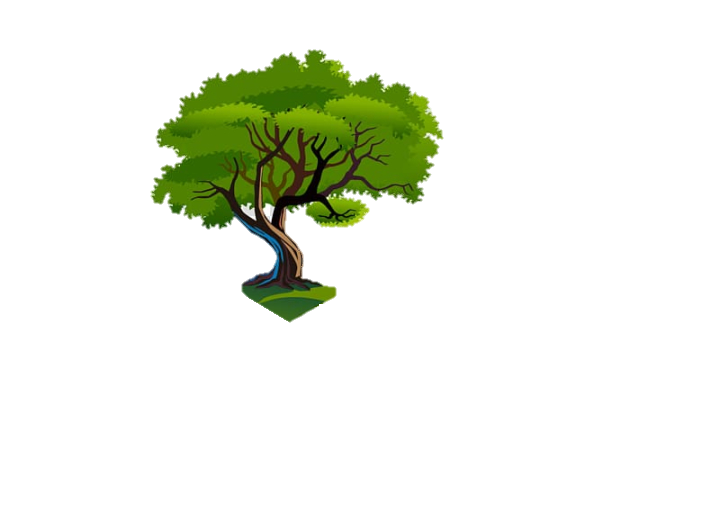 Khí hậu
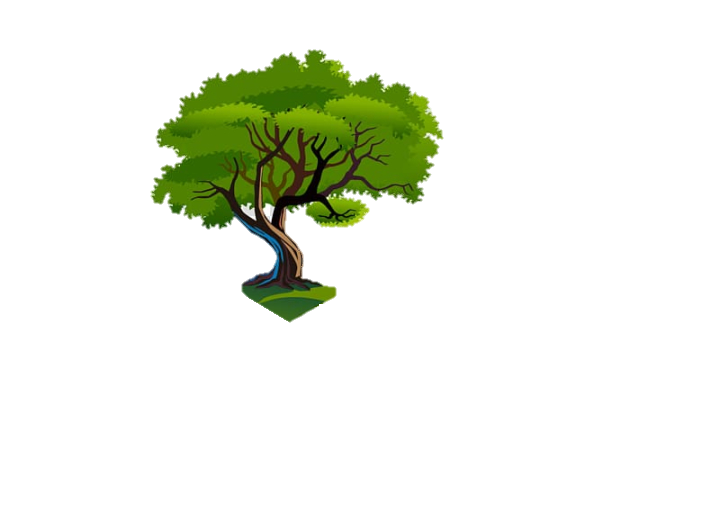 42 %
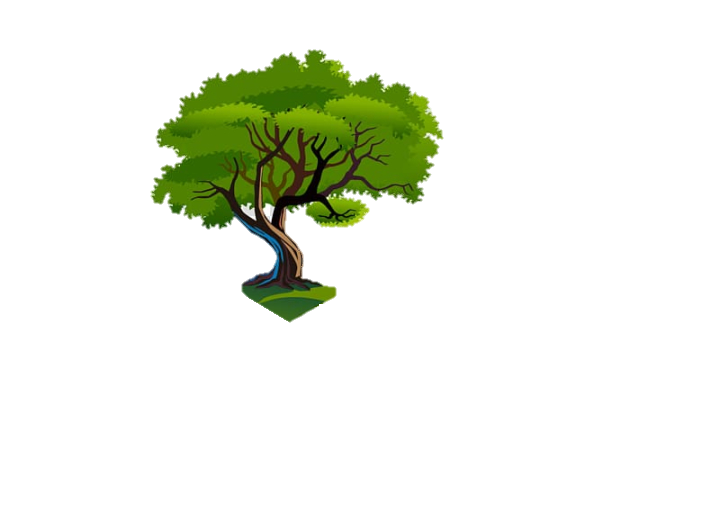 Sản lượng gỗ khai thác
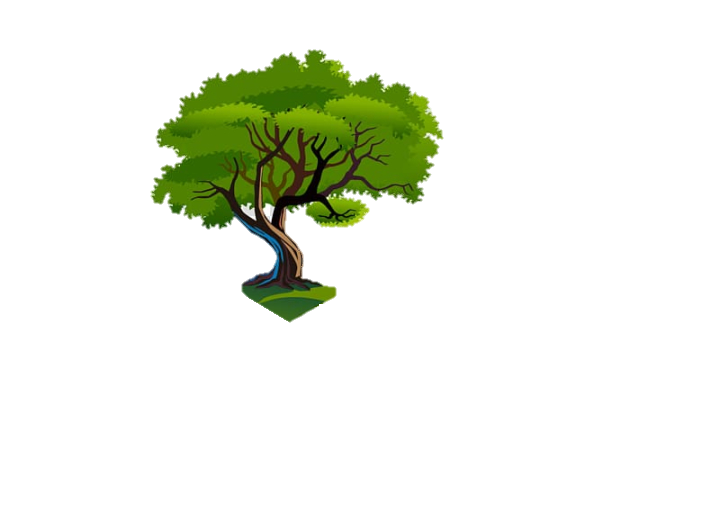 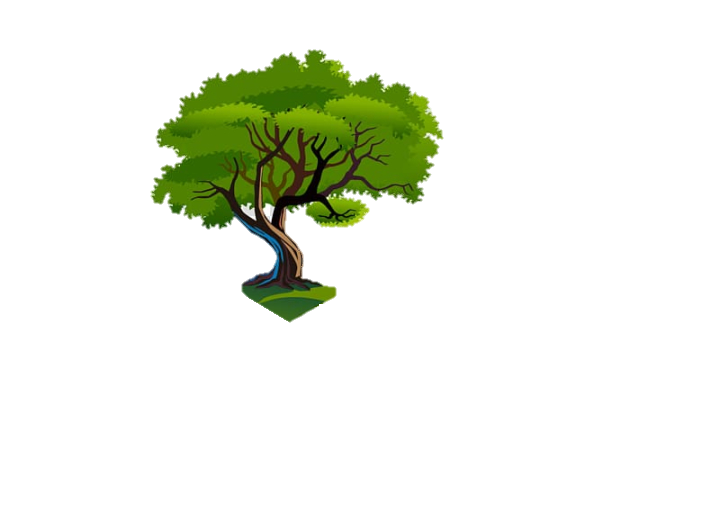 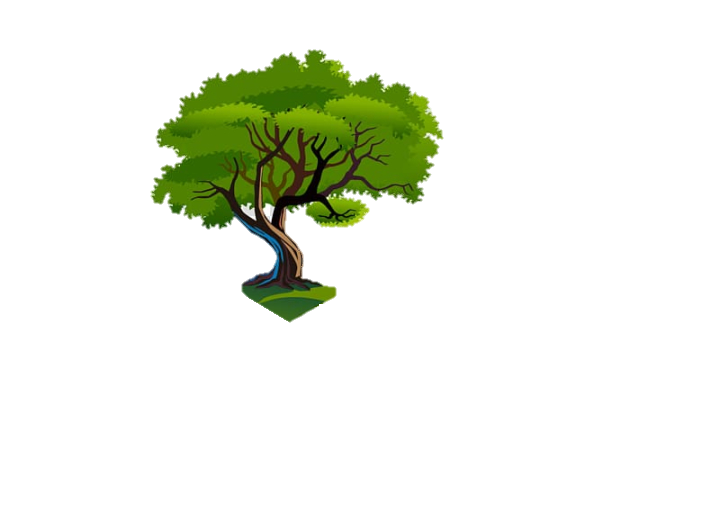 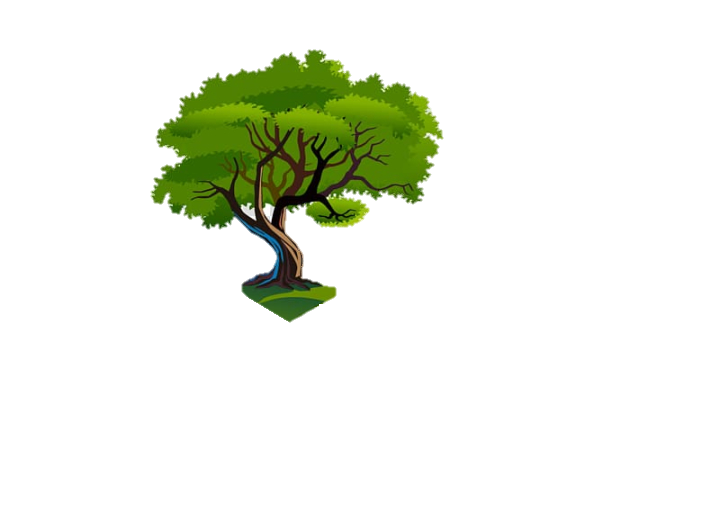 Nhiệt đới 
ẩm gió mùa
Ứng dụng rộng rãi
Chính sách
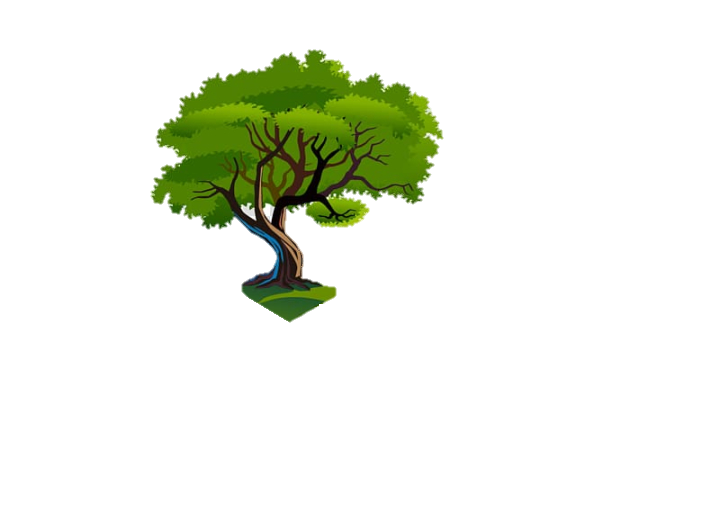 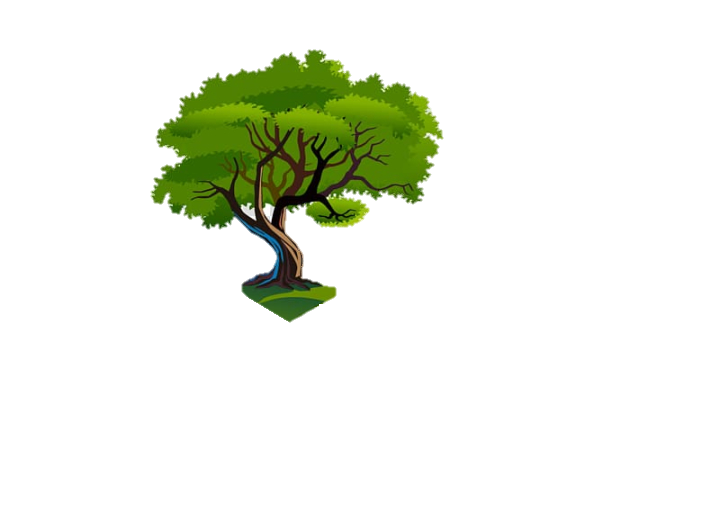 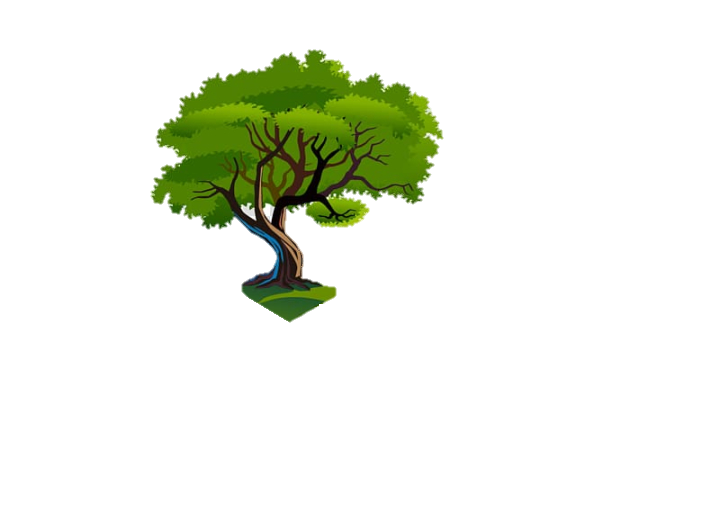 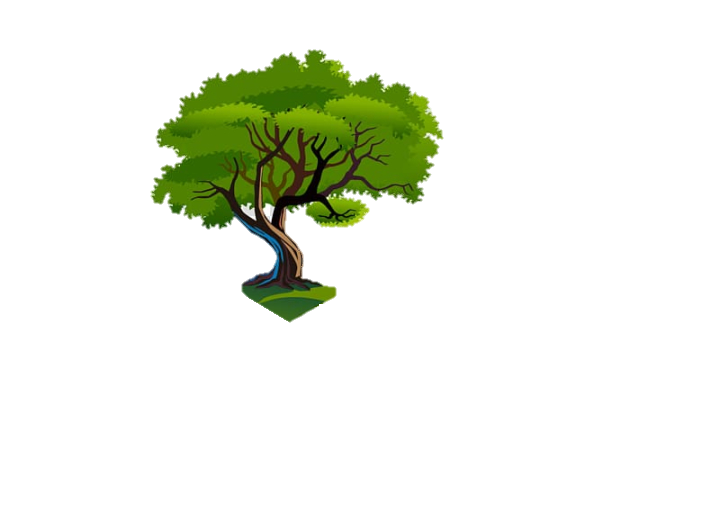 BTB, Duyên hải NTB
Vùng có tỉ lệ  diện tích rừng  lớn  thứ 2
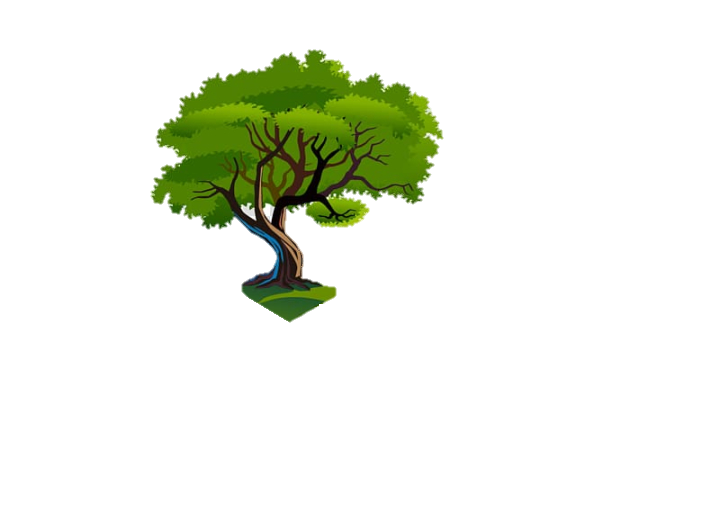 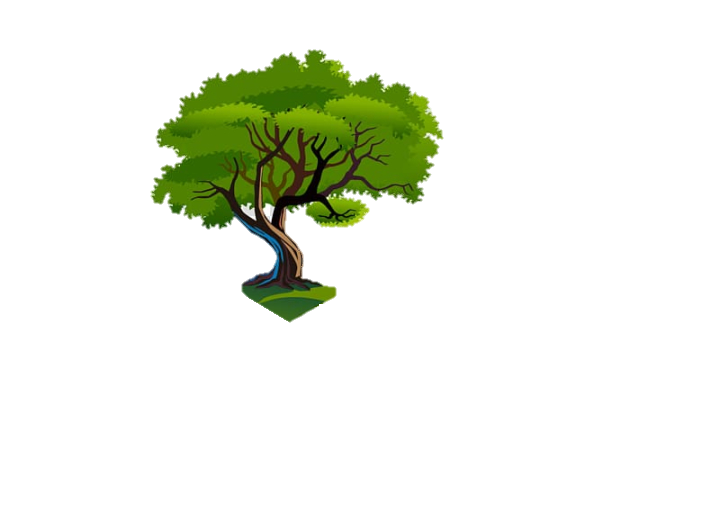 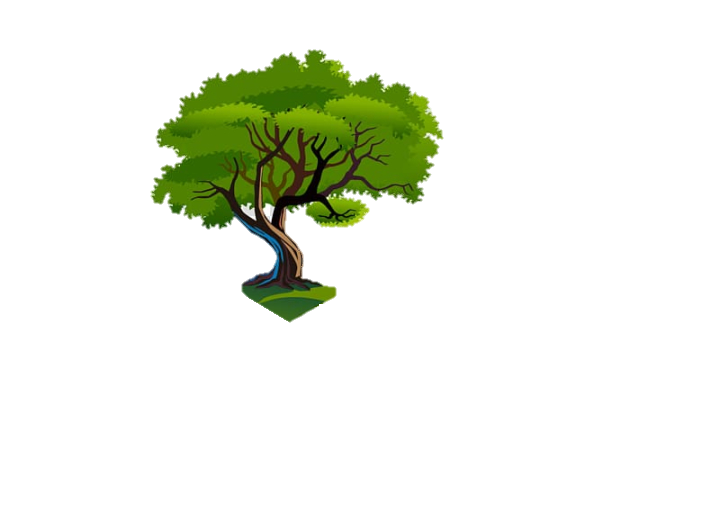 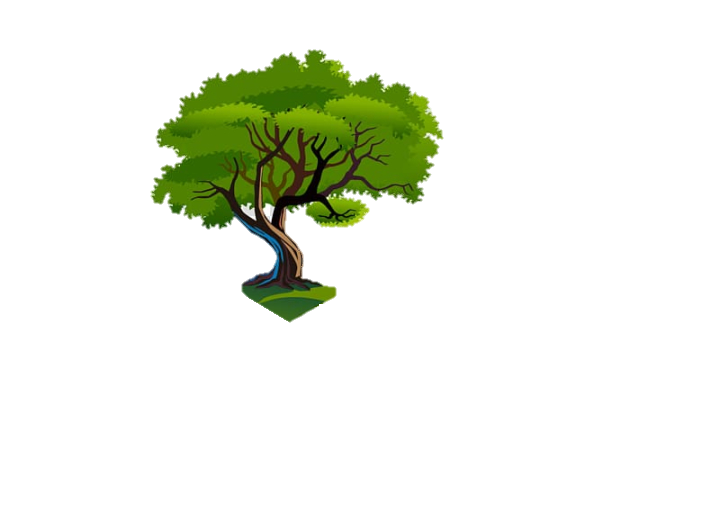 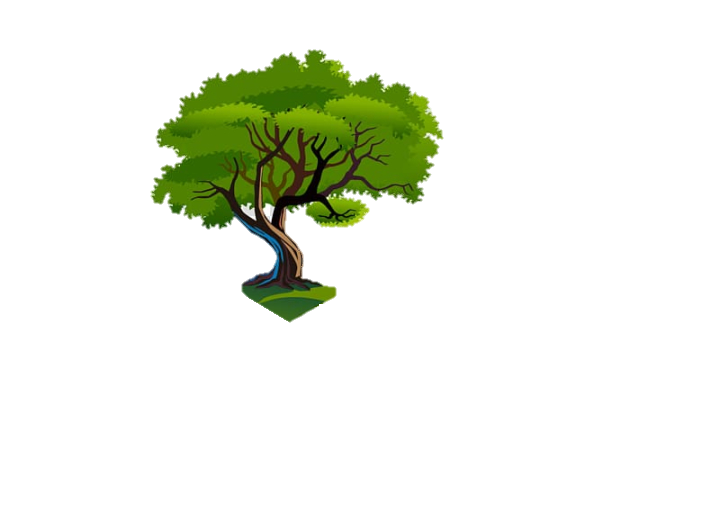 Vùng có tỉ lệ diện tích rừng lớn  nhất
Đồi núi thấp và đồng bằng
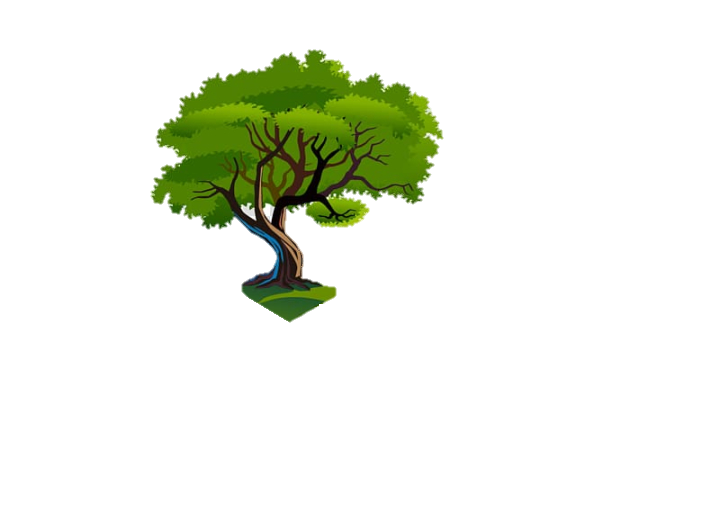 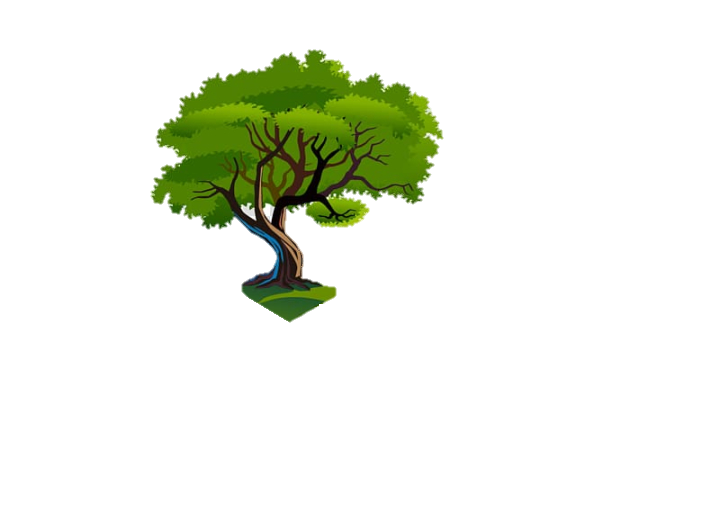 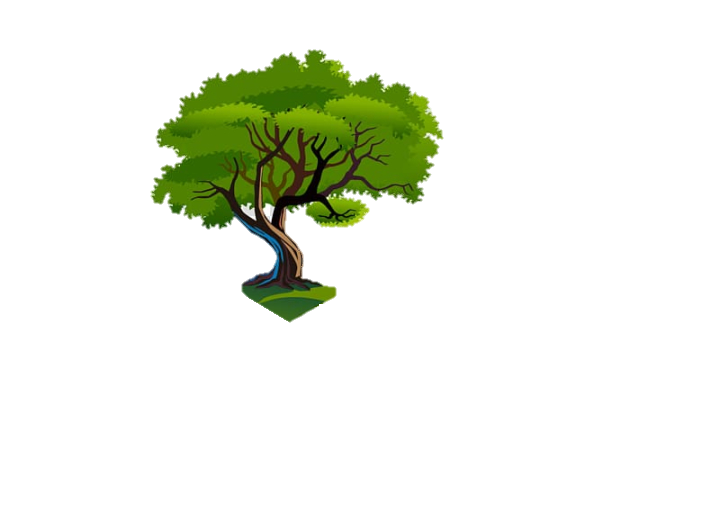 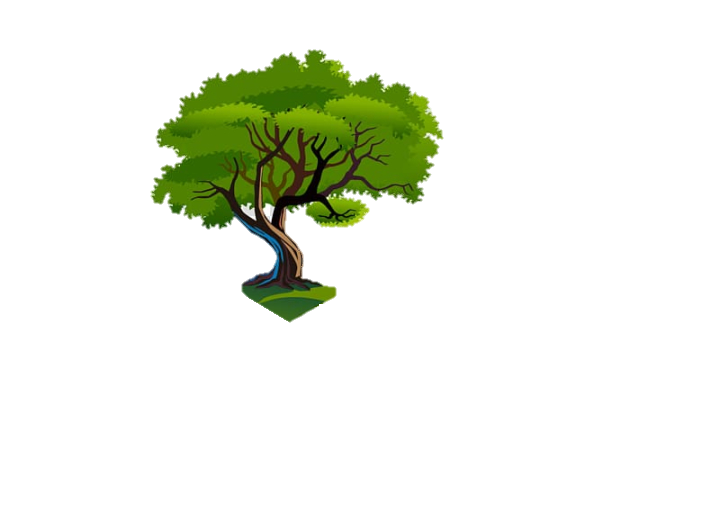 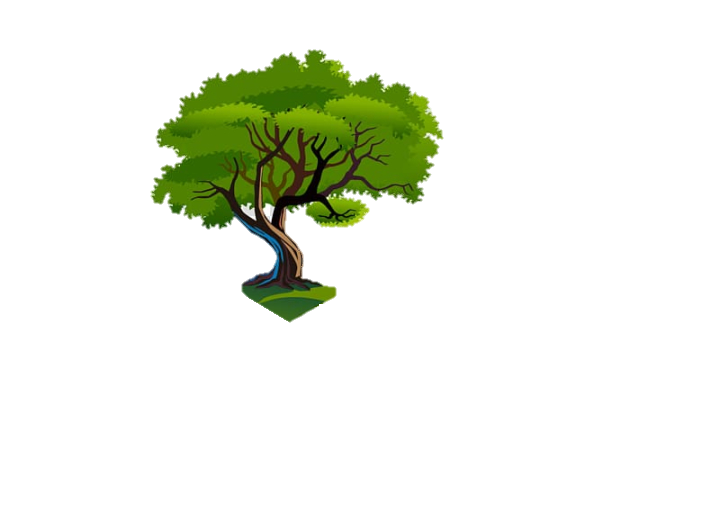 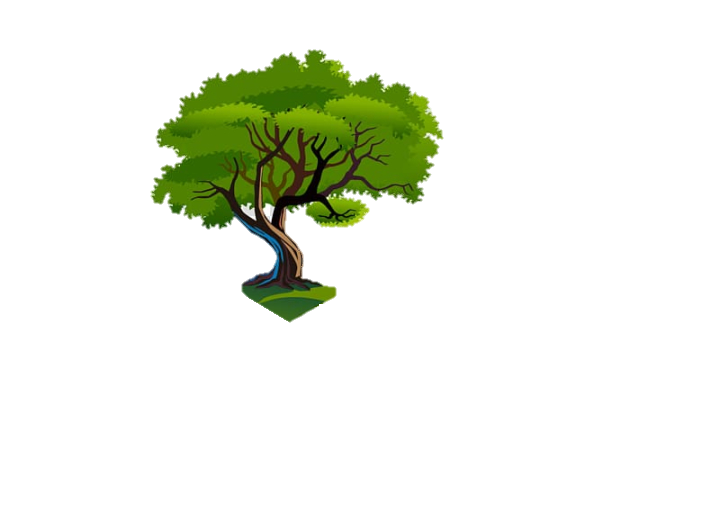 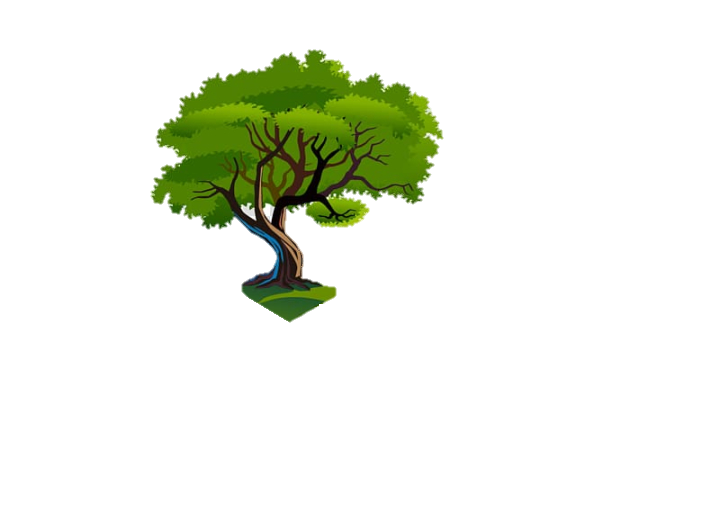 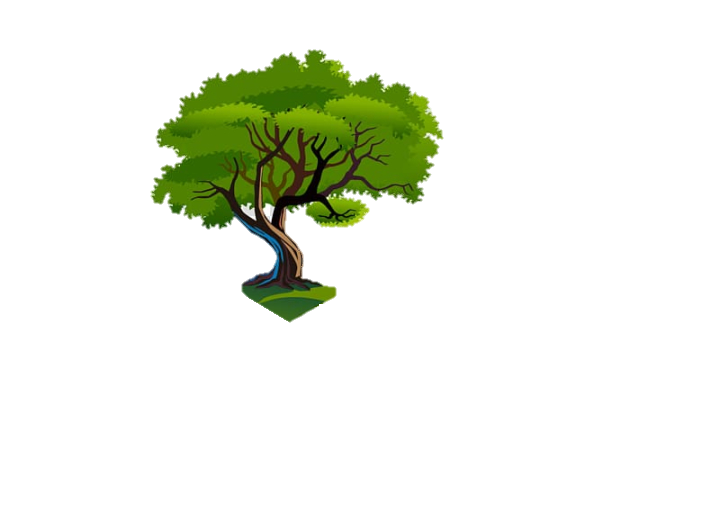 Địa hình
18,9 triệu m3
Bài 12: VẤN ĐỀ PHÁT TRIỂN 
NGÀNH LÂM NGHIỆP VÀ THỦY SẢN
Tiết: 25, 26
Nguồn lao động
Giá trị sản xuất lâm nghiệp
Diện tích rừng
Giao đất, giao rừng,  lâm nghiệp       cộng đồng...
3%
Tổng 
diện tích
 rừng trồng
14 745,2 nghìn ha
Có 
kính nghiệm
4600 nghìn ha
Khoa 
học, 
công 
nghệ
Độ che phủ
Trung du và miền núi Bắc Bộ
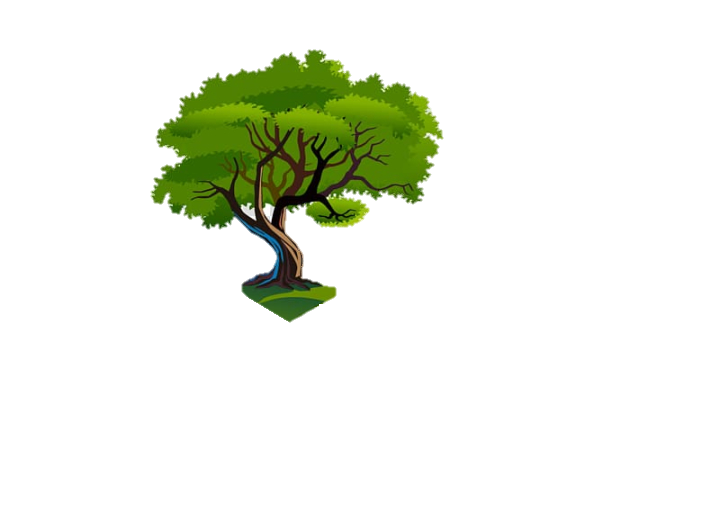 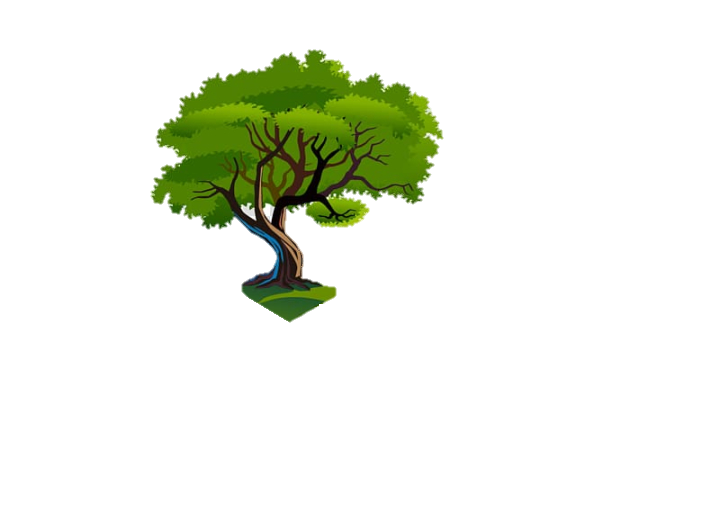 Khí hậu
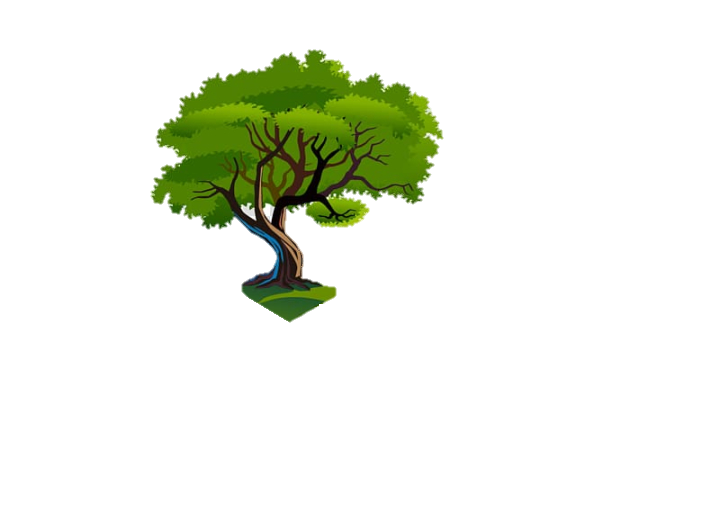 42 %
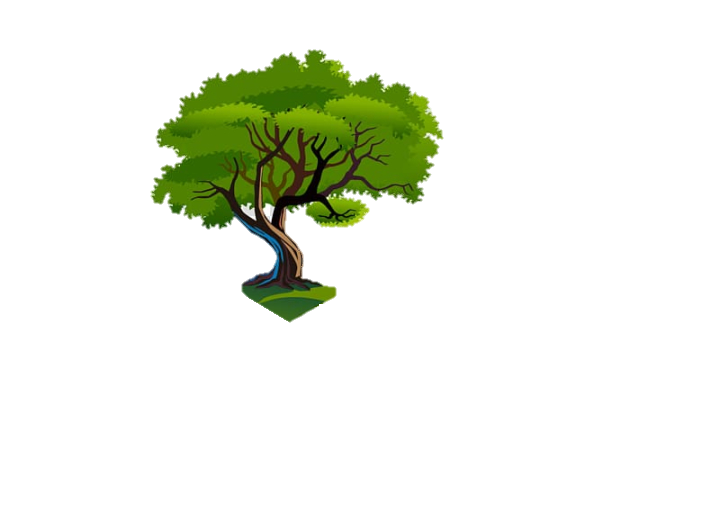 Sản lượng gỗ khai thác
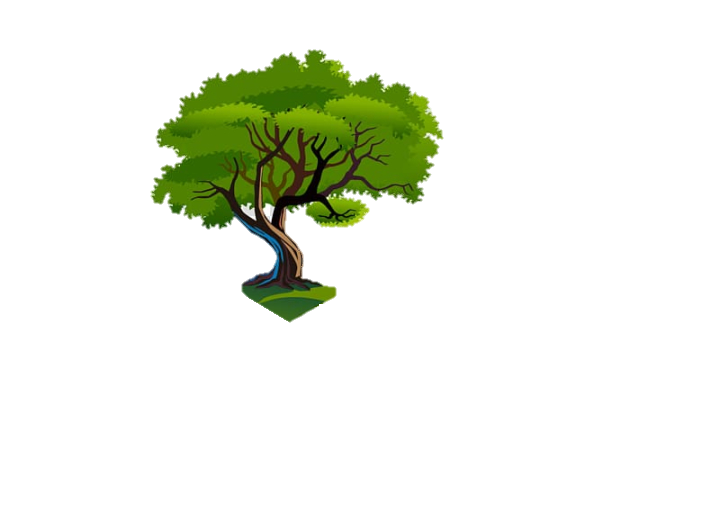 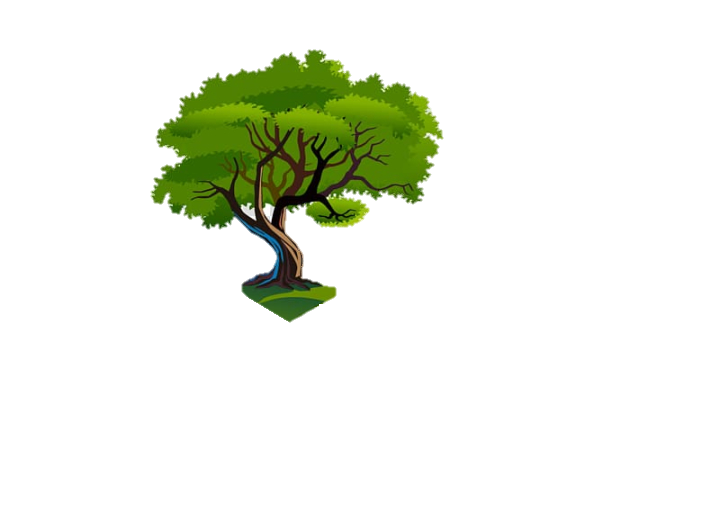 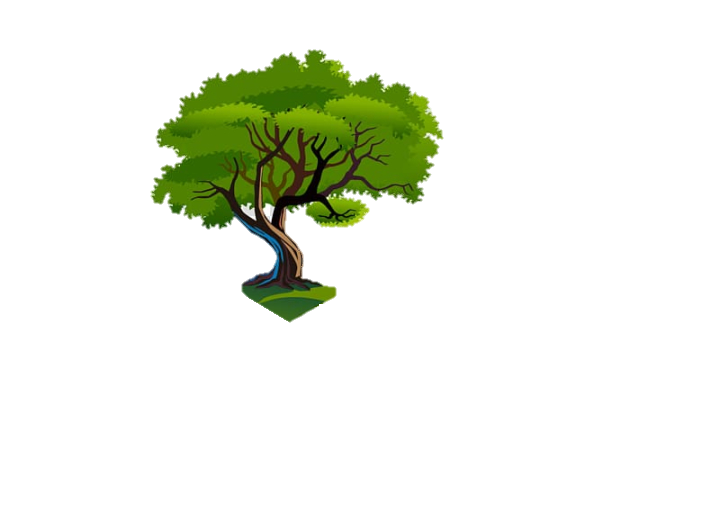 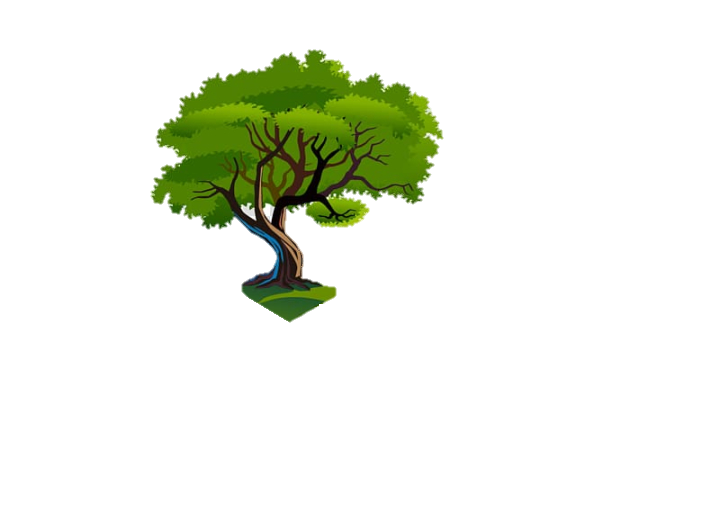 Nhiệt đới 
ẩm gió mùa
Ứng dụng rộng rãi
Chính sách
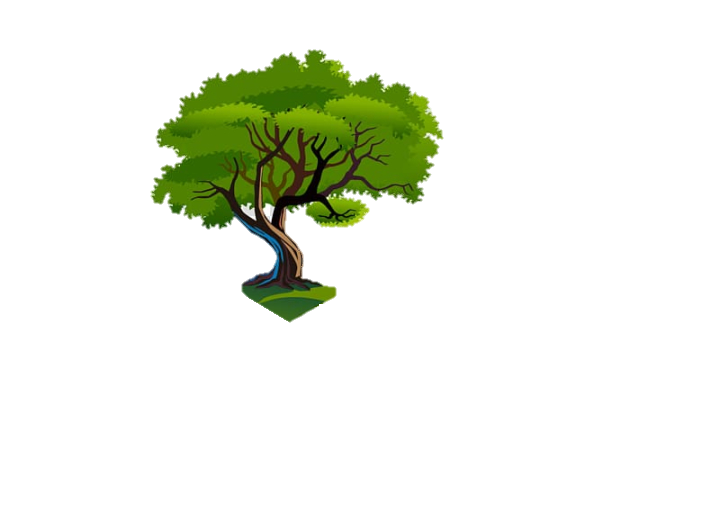 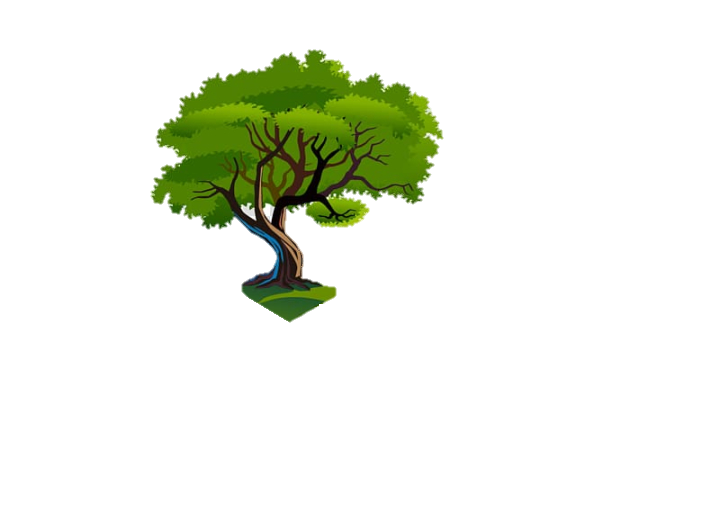 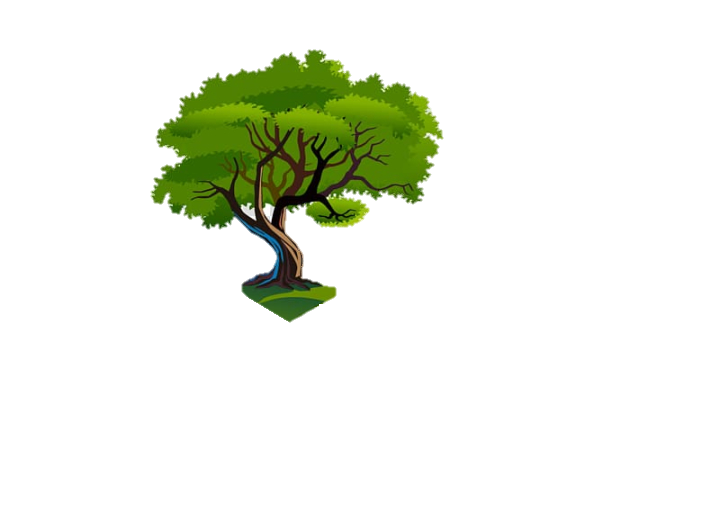 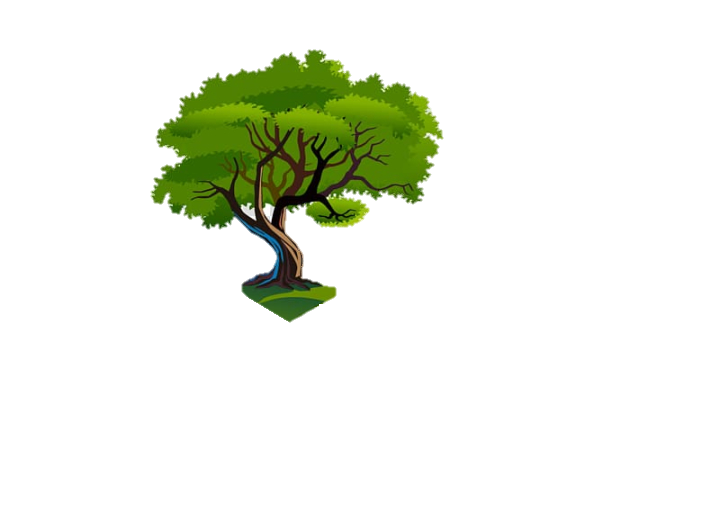 BTB, Duyên hải NTB
Vùng có tỉ lệ  diện tích rừng  lớn  thứ 2
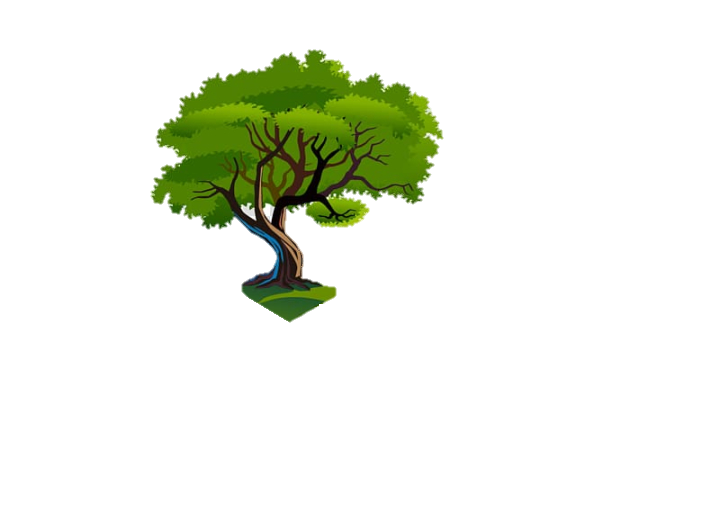 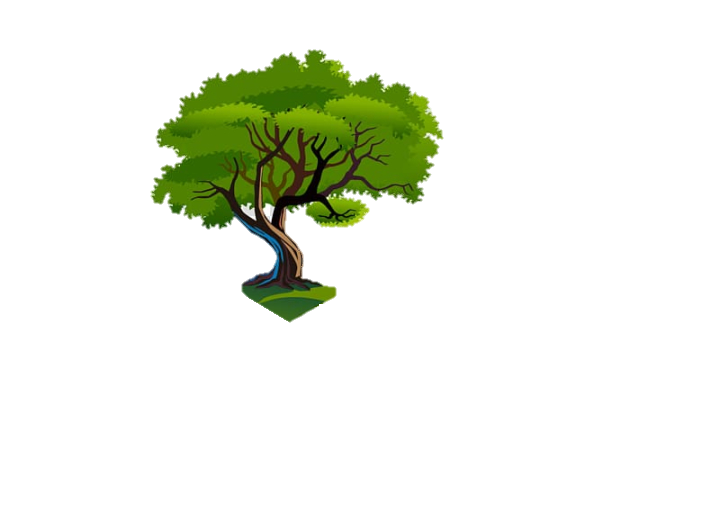 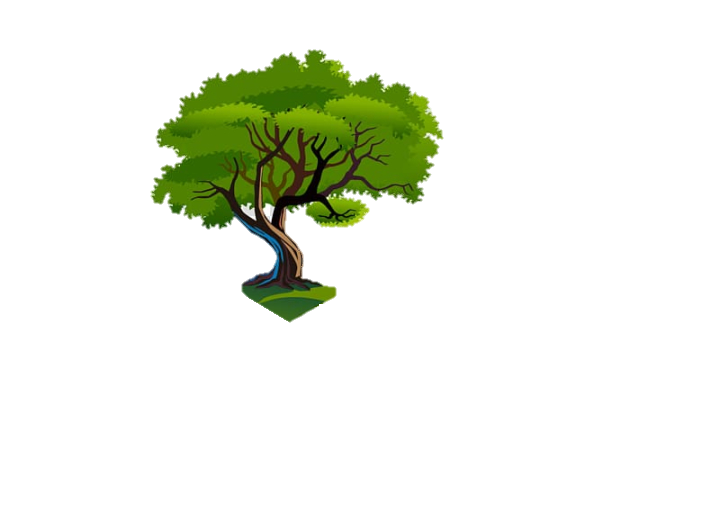 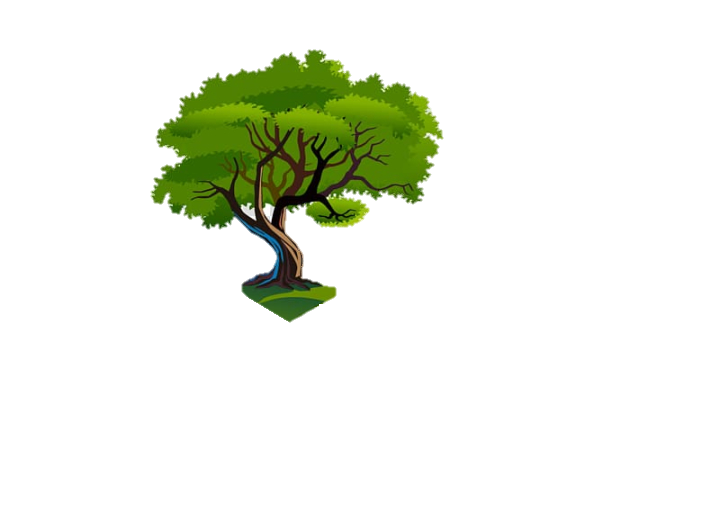 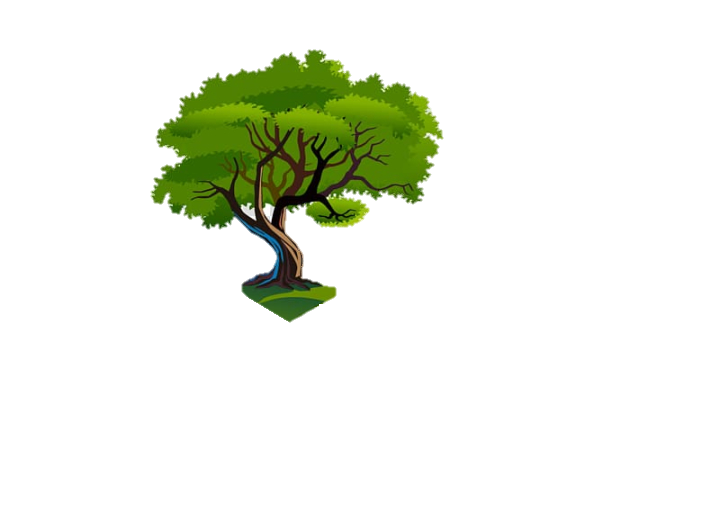 Vùng có tỉ lệ diện tích rừng lớn  nhất
Đồi núi thấp và đồng bằng
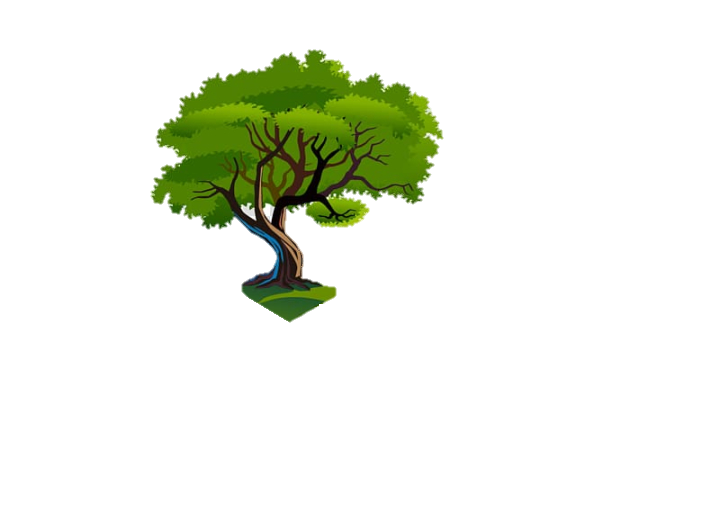 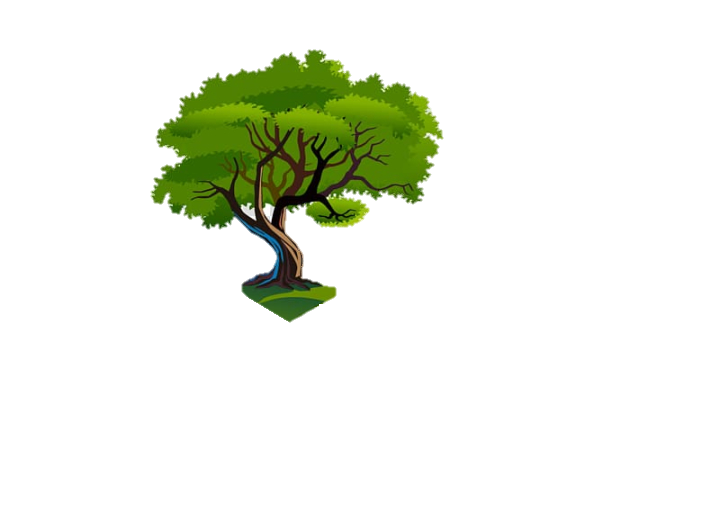 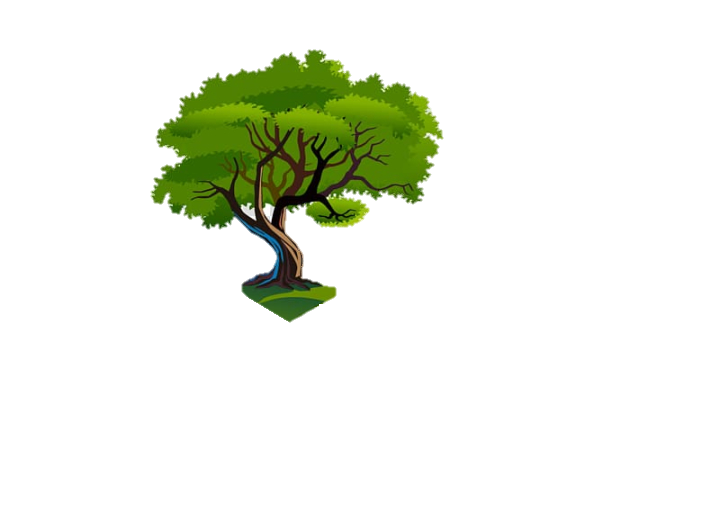 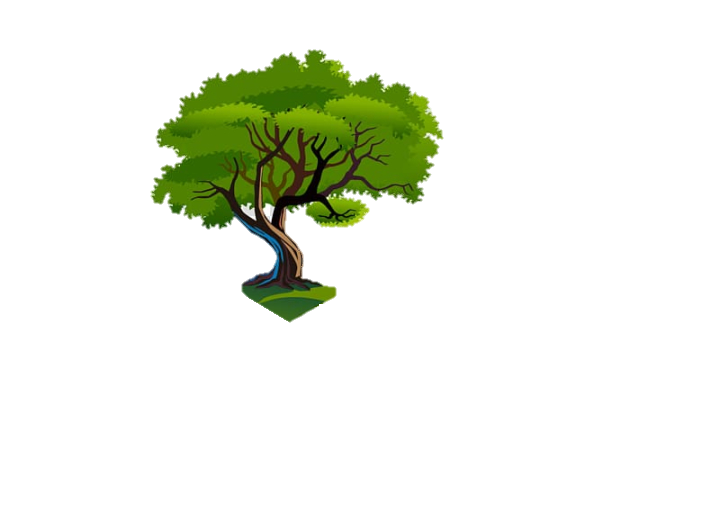 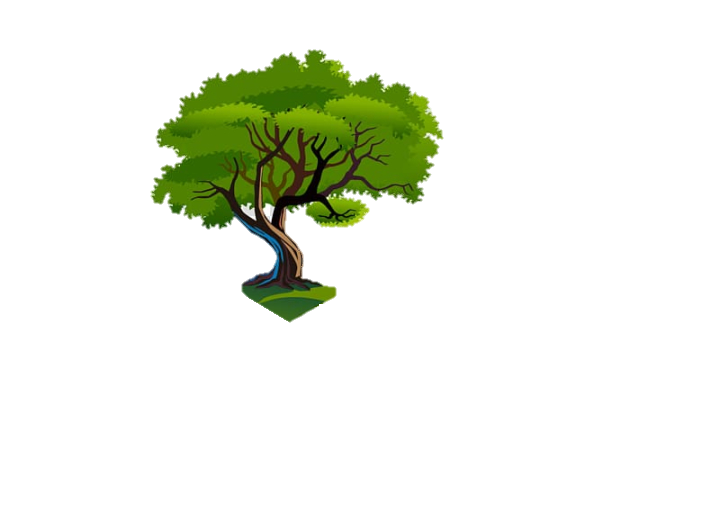 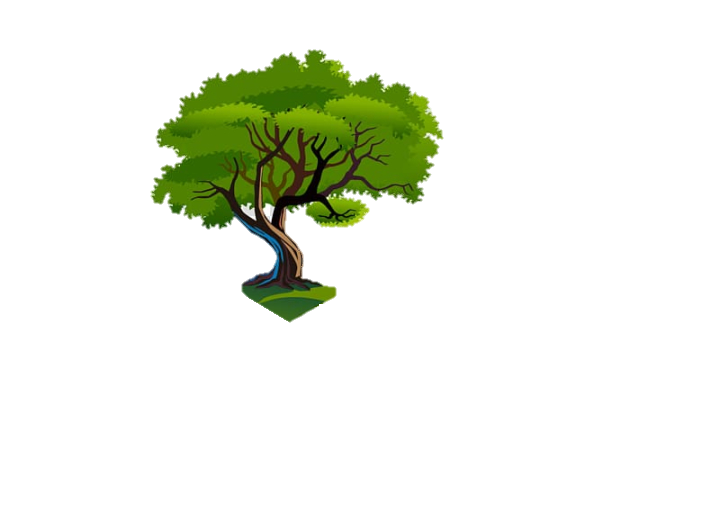 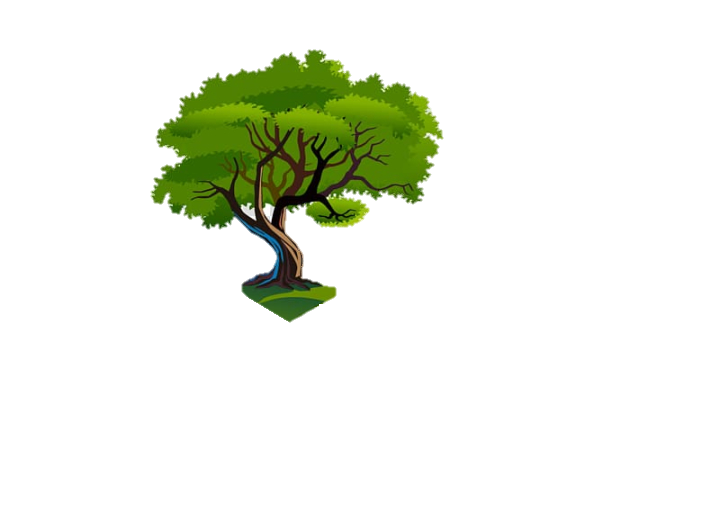 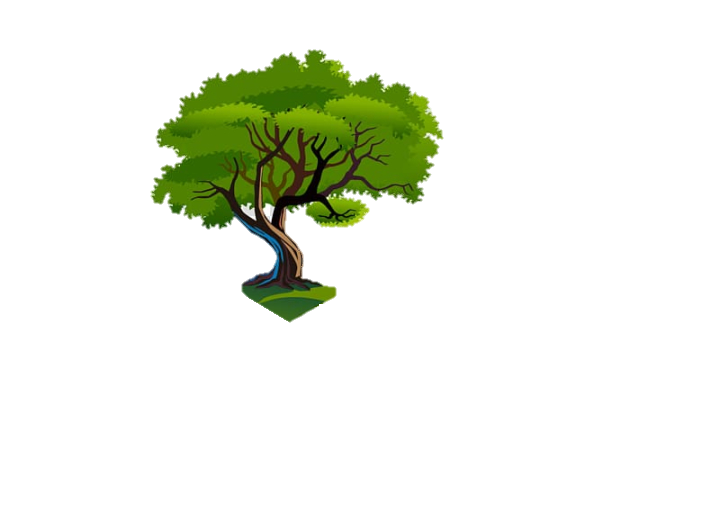 Địa hình
18,9 triệu m3
Bài 12: VẤN ĐỀ PHÁT TRIỂN 
NGÀNH LÂM NGHIỆP VÀ THỦY SẢN
Tiết: 25, 26
II. VẤN ĐỀ PHÁT TRIỂN    NGÀNH THỦY SẢN
I. VẤN ĐỀ PHÁT TRIỂN NGÀNH LÂM NGHIỆP
1. Tìm hiểu thế mạnh và hạn chế để phát triển ngành thủy sản
1. Thế mạnh và hạn chế
2. Tình hình phát triển và phân bố
2. Tìm hiểu tình hình phát triển và phân bố ngành thủy sản
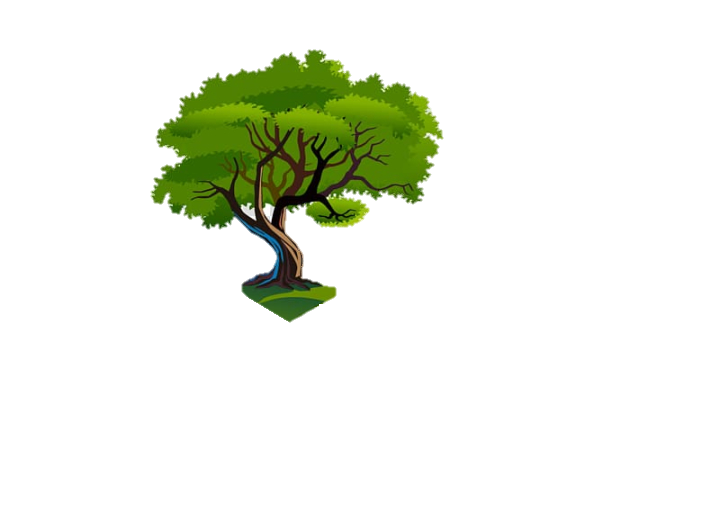 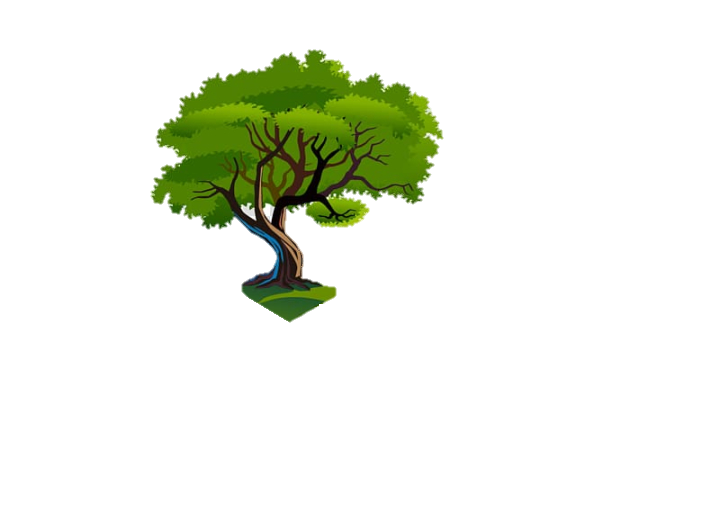 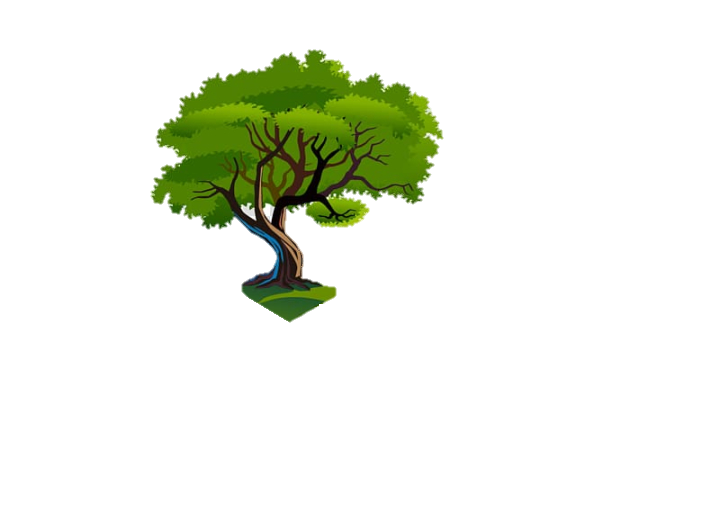 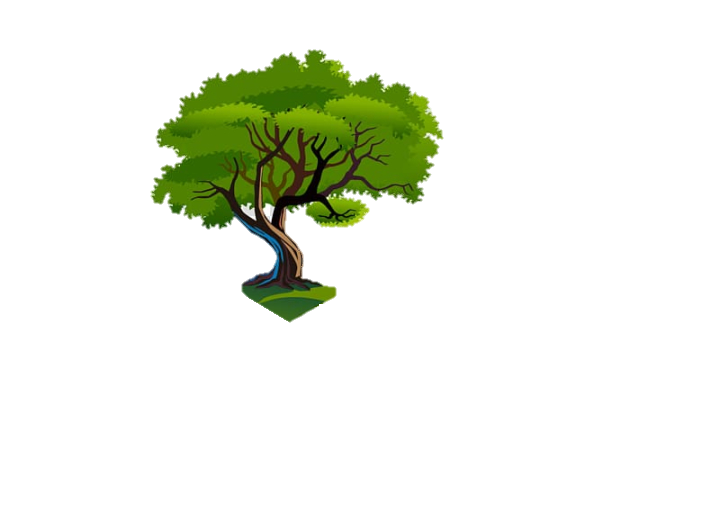 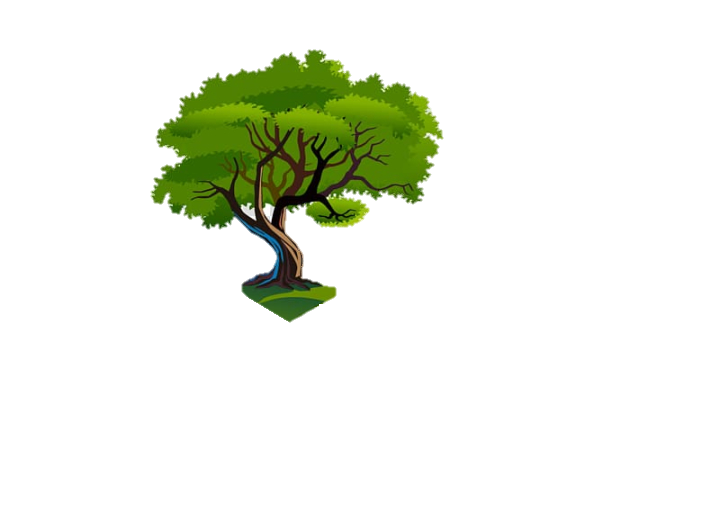 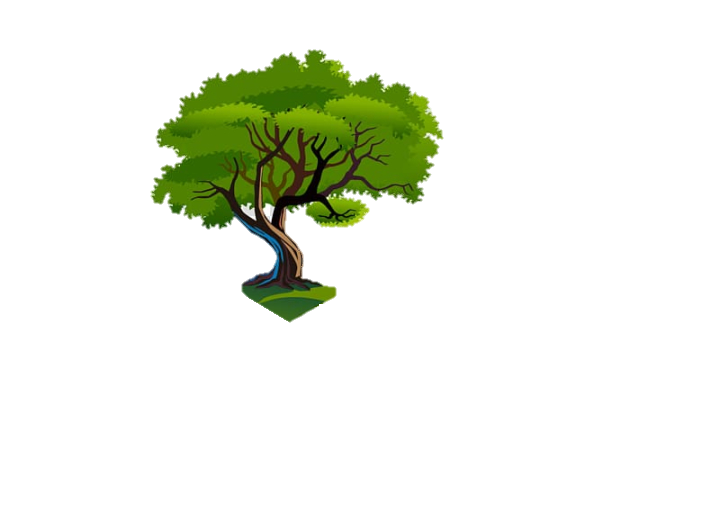 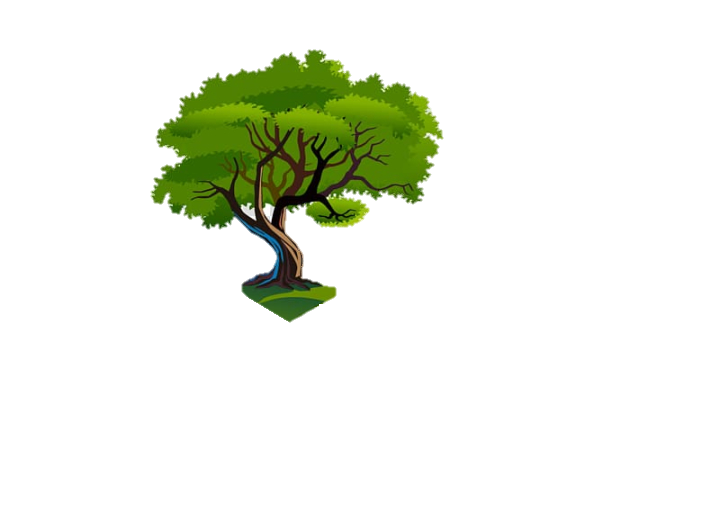 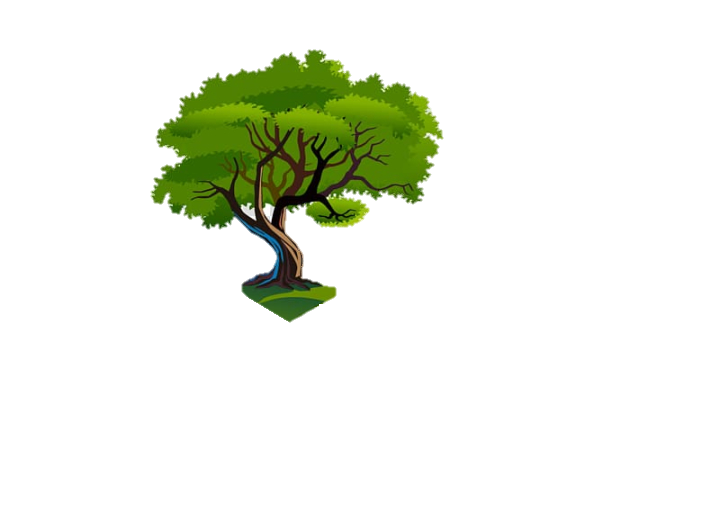 3. Vấn đề quản lí và bảo vệ tài nguyên rừng
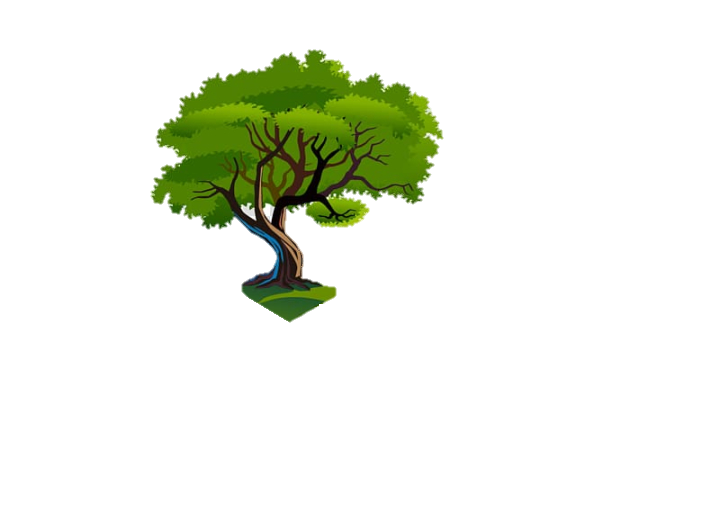 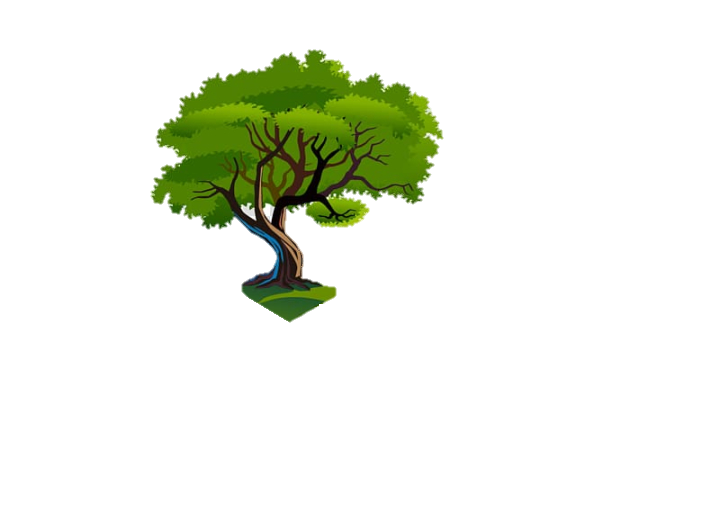 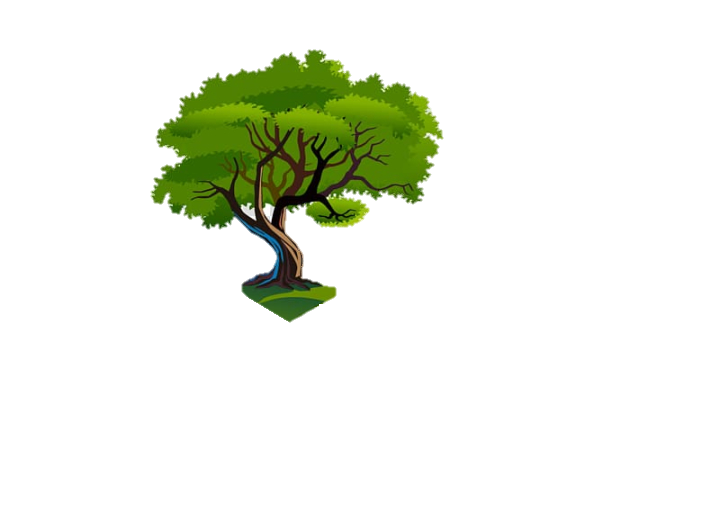 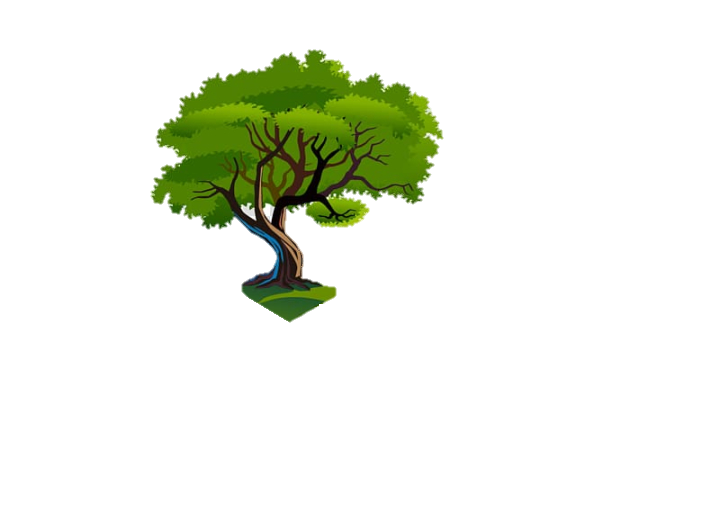 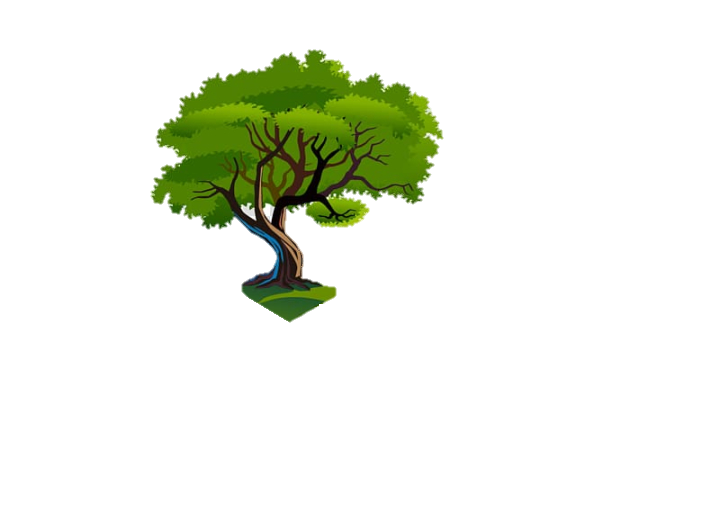 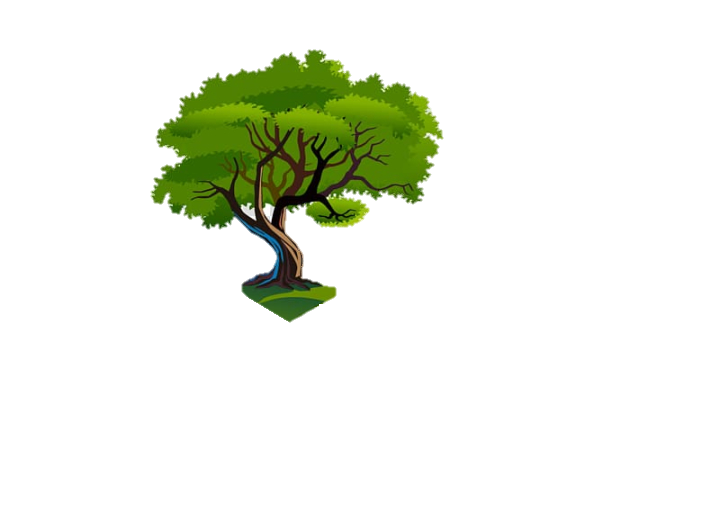 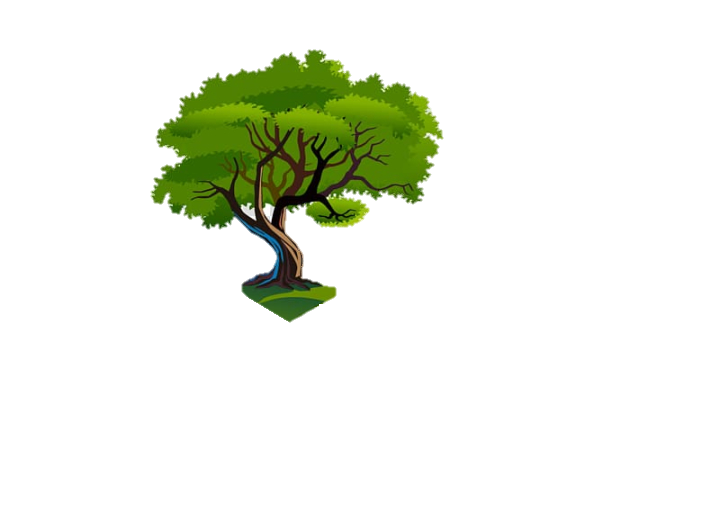 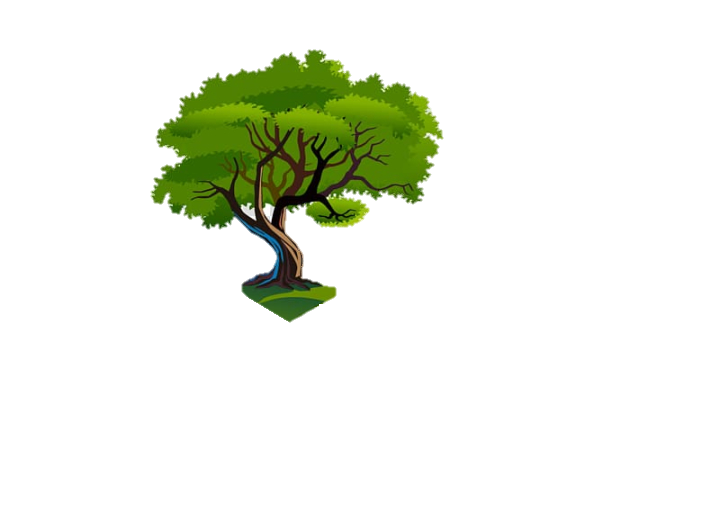 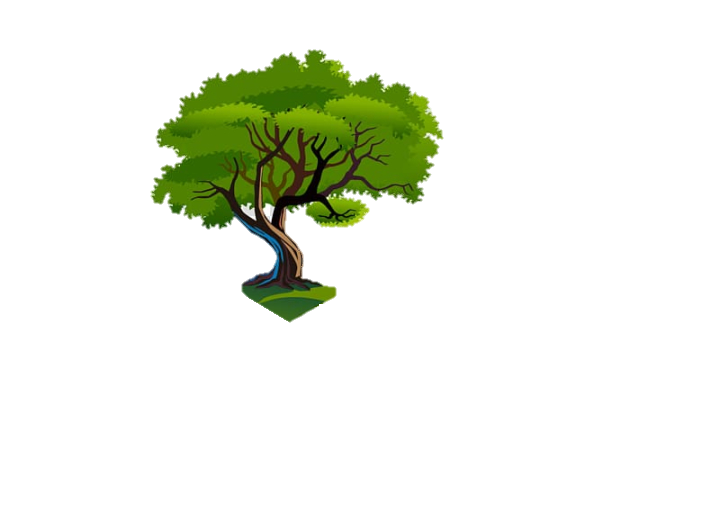 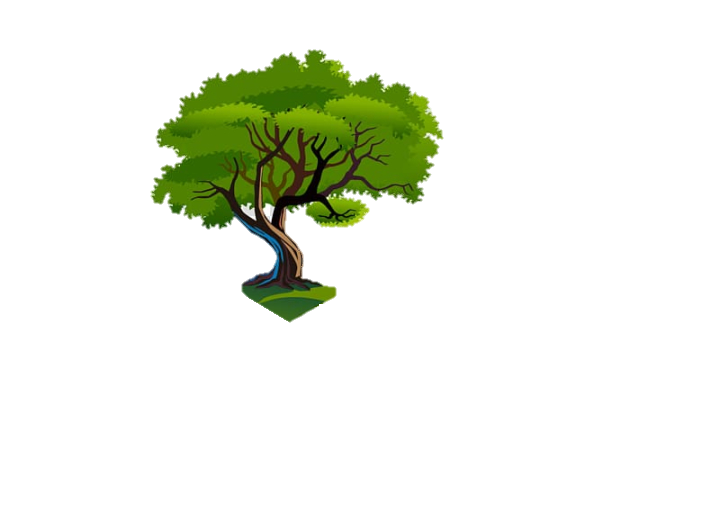 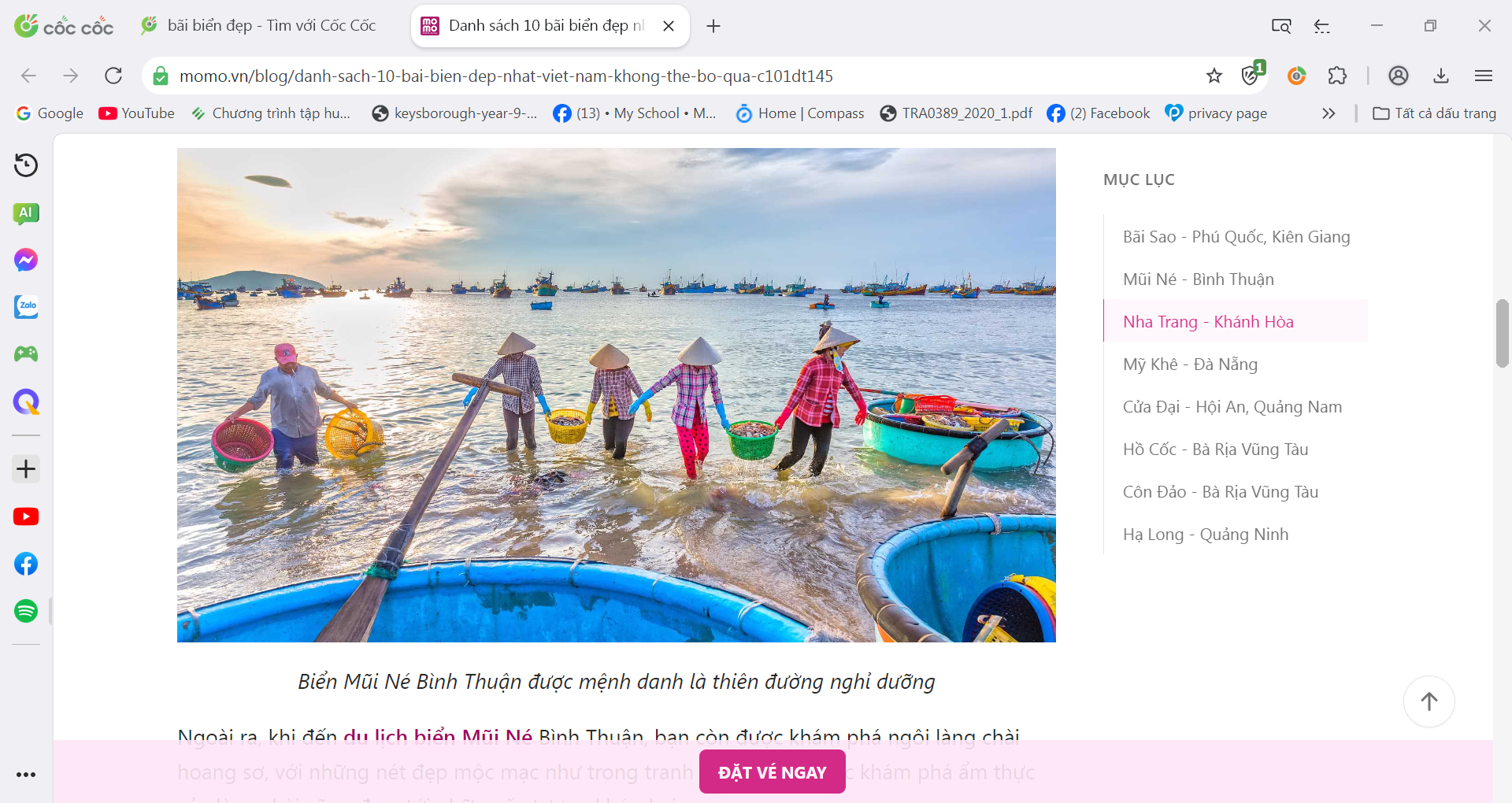 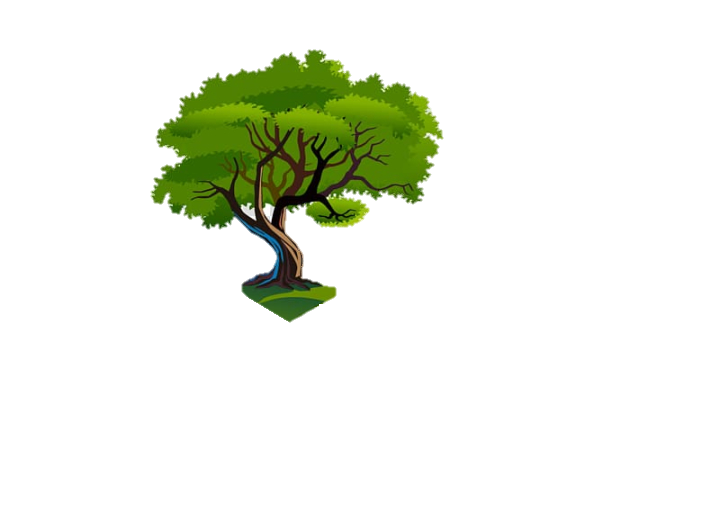 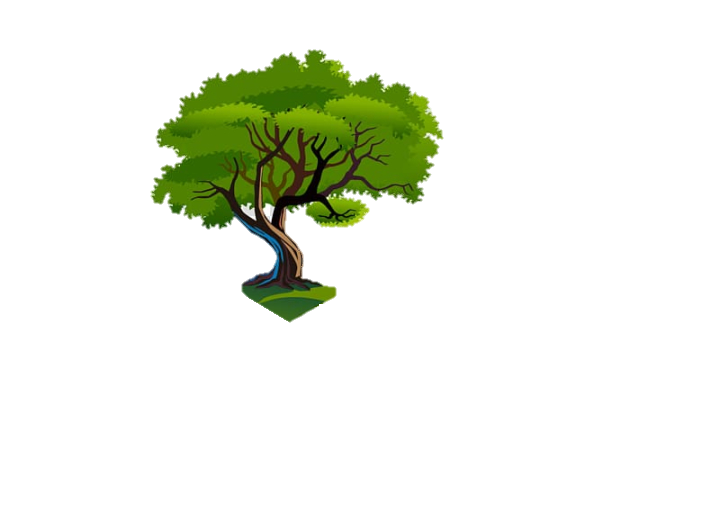 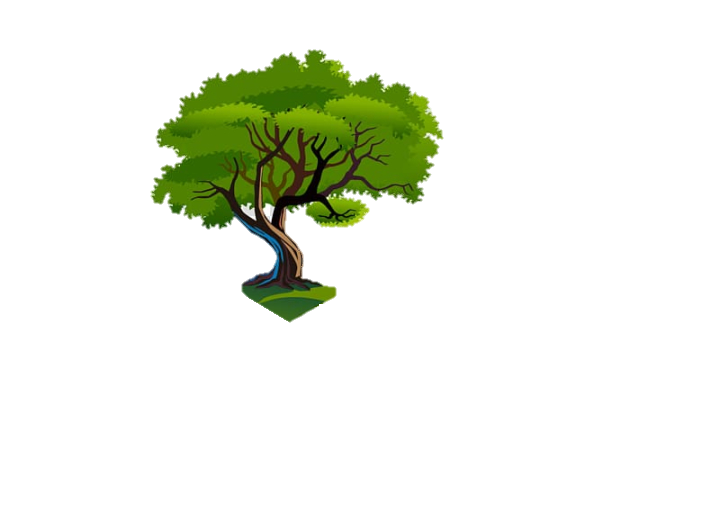 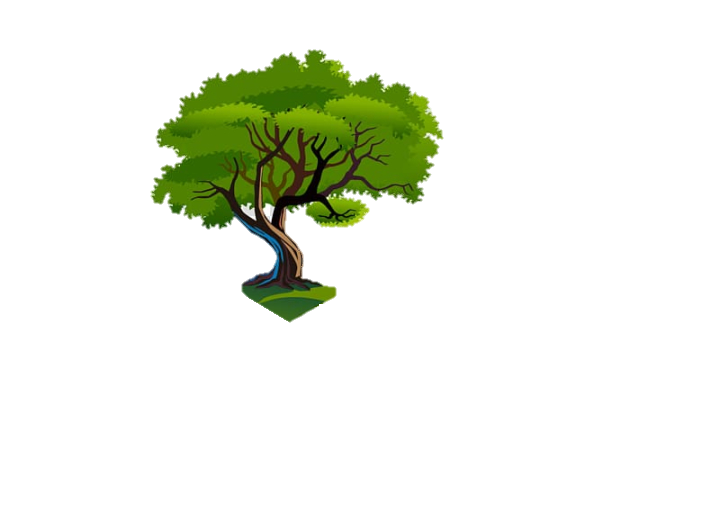 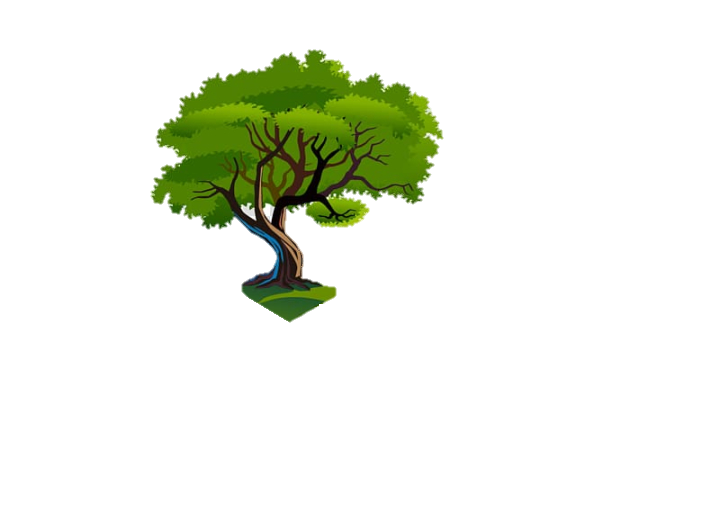 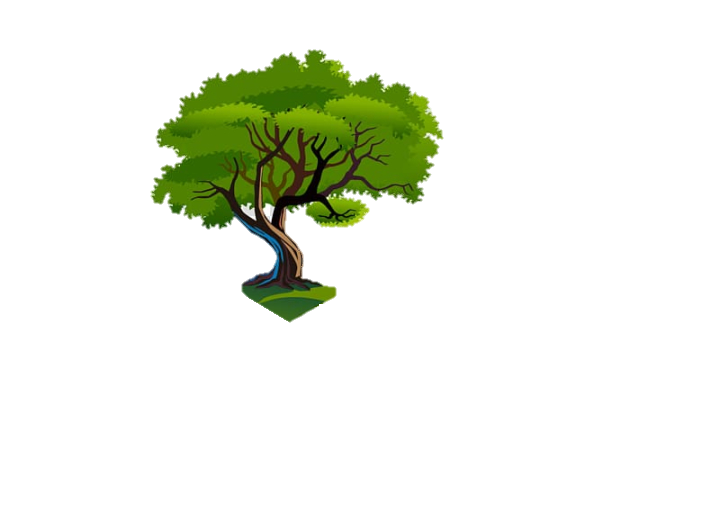 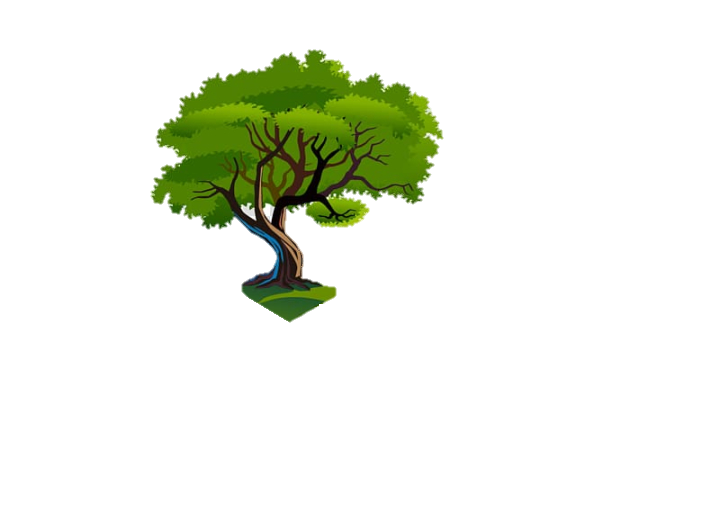